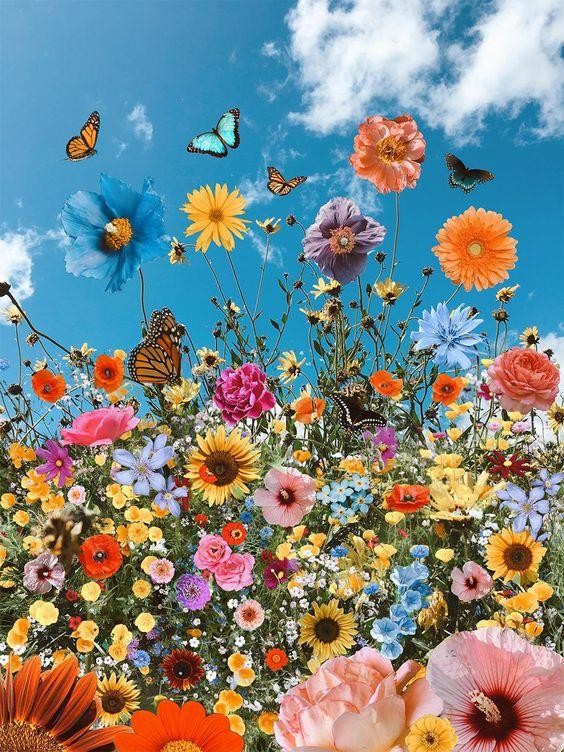 Φωτογραφικό υλικό από τη  θεματική εβδομάδα: Τα
λουλούδια της άνοιξης και η  ανάπτυξη τους
……………………….
– 8ο νηπιαγωγείο
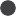 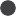 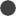 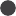 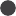 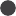 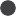 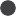 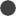 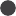 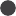 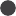 01
Ελεύθερο Παιχνίδι
Αυτοσχέδιες Δραστηριότητες
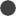 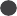 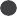 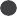 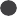 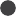 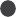 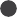 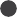 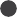 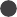 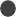 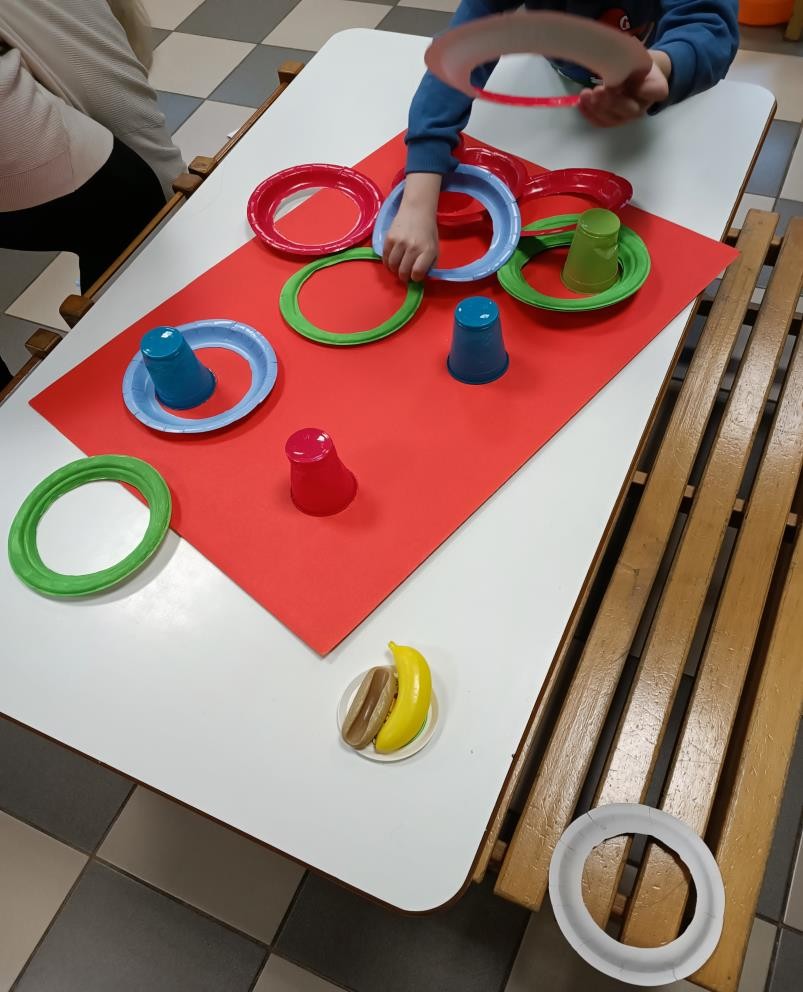 Πέταγμα δαχτυλιδιών
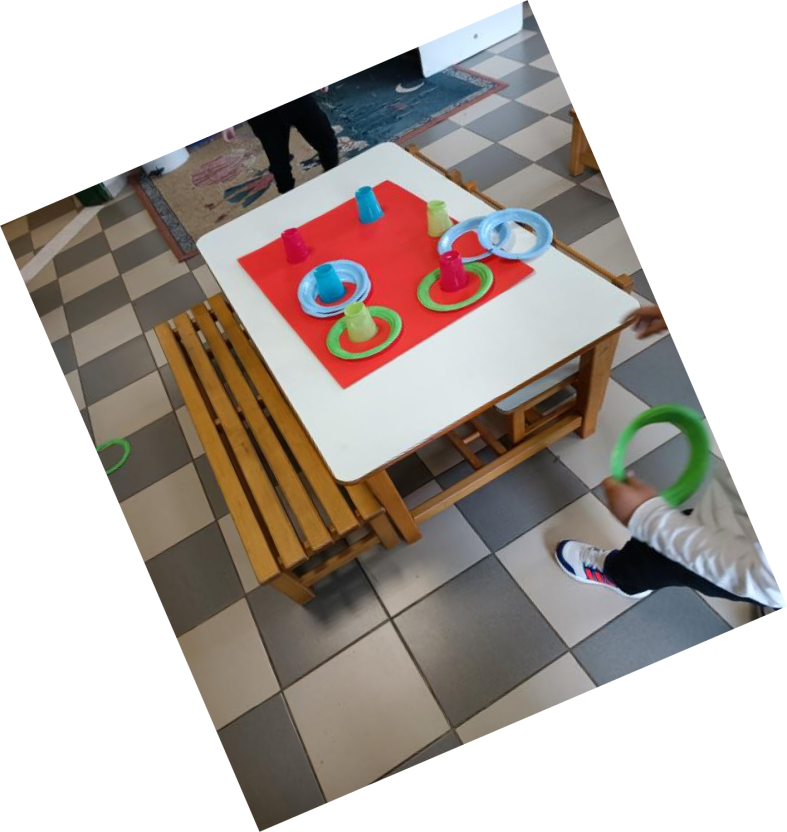 Αυτοσχέδιο παιχνίδι με πλαστικά  ποτήρια και χάρτινα πιάτα
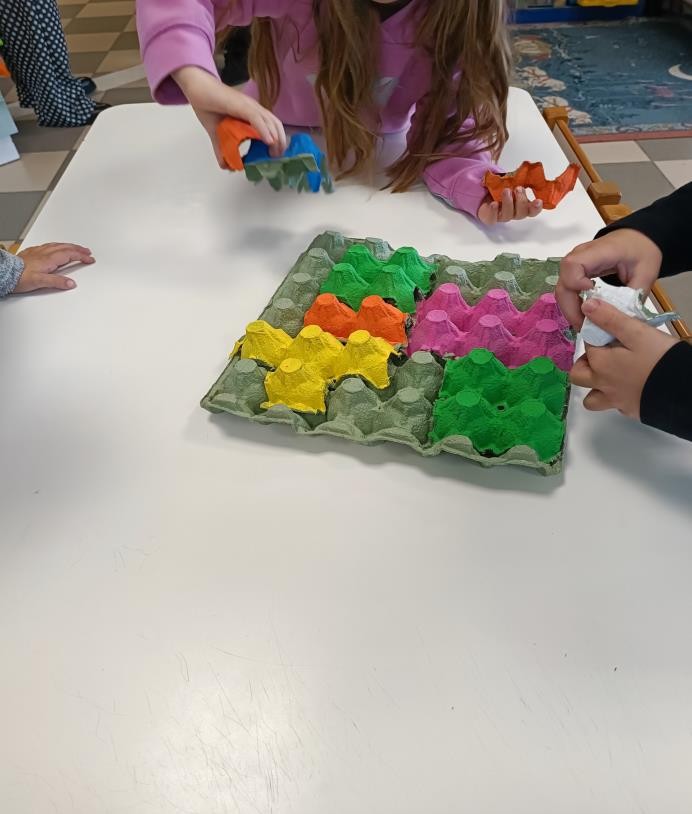 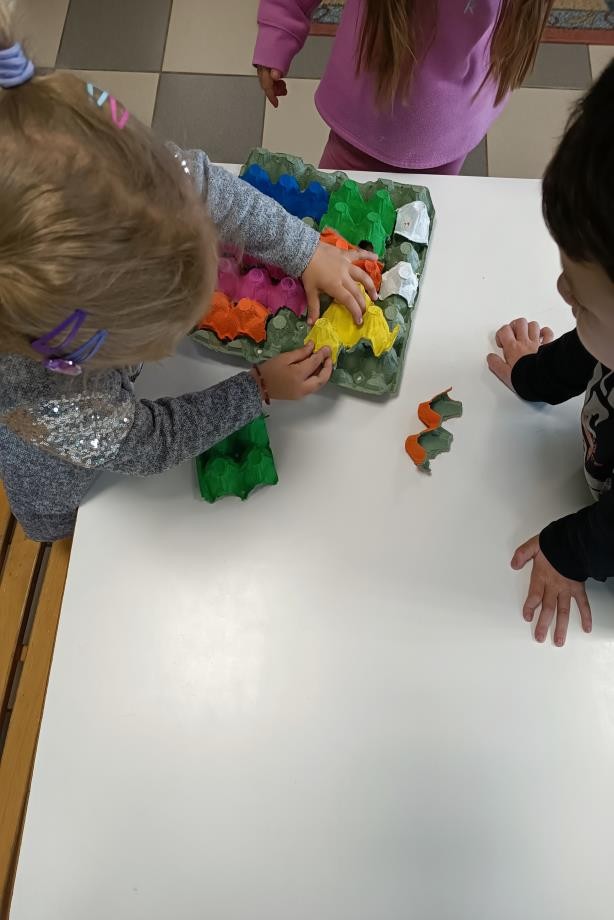 Παζλ σαν τέτρις
Αυτοσχέδιο παιχνίδι με αυγοθήκες
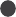 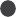 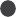 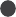 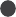 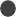 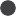 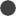 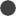 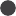 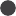 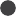 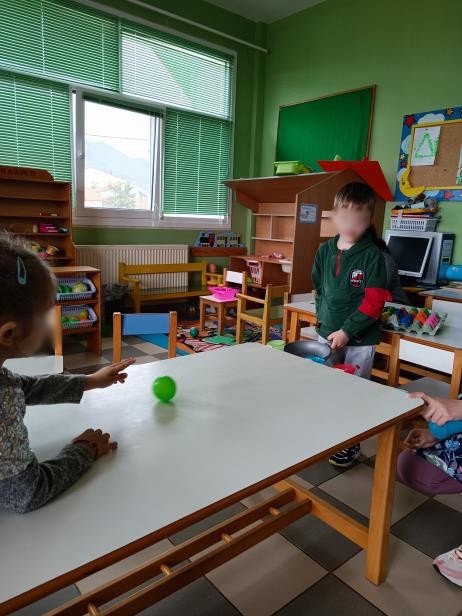 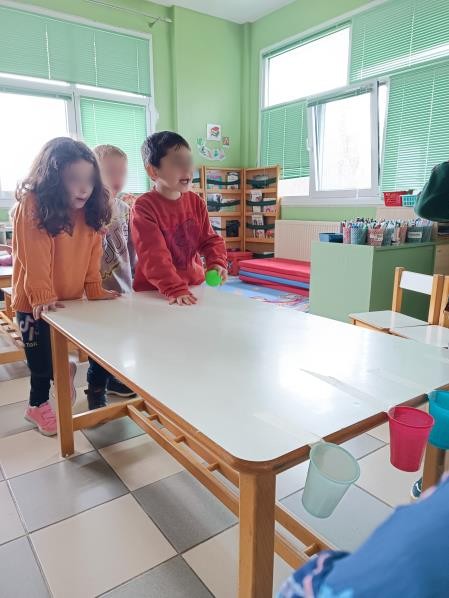 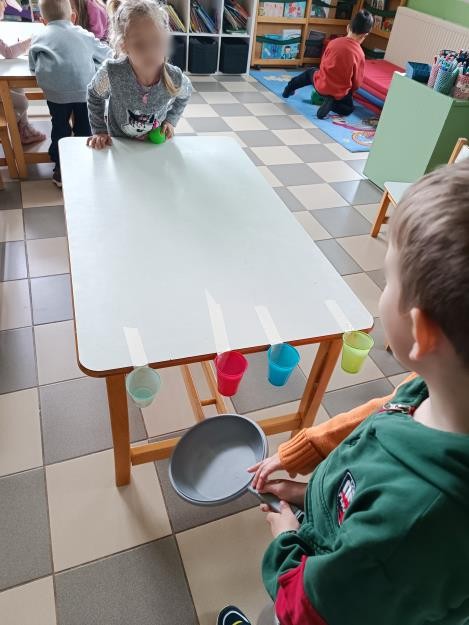 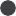 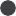 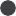 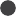 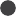 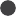 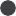 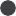 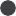 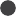 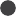 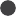 Αυτοσχέδιο παιχνίδι με πλαστικά ποτηράκια
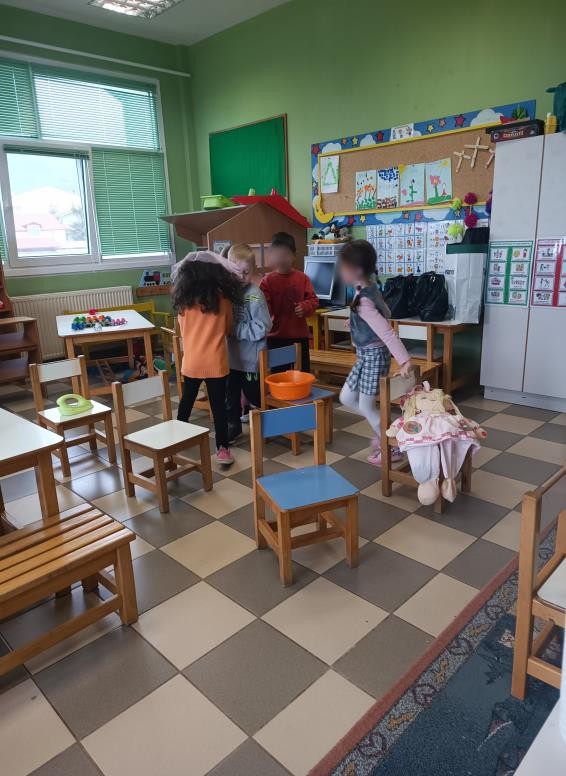 Παραλλαγή του παιχνιδιού «Μουσικές
καρέκλες» χωρίς μουσική στο ολοήμερο
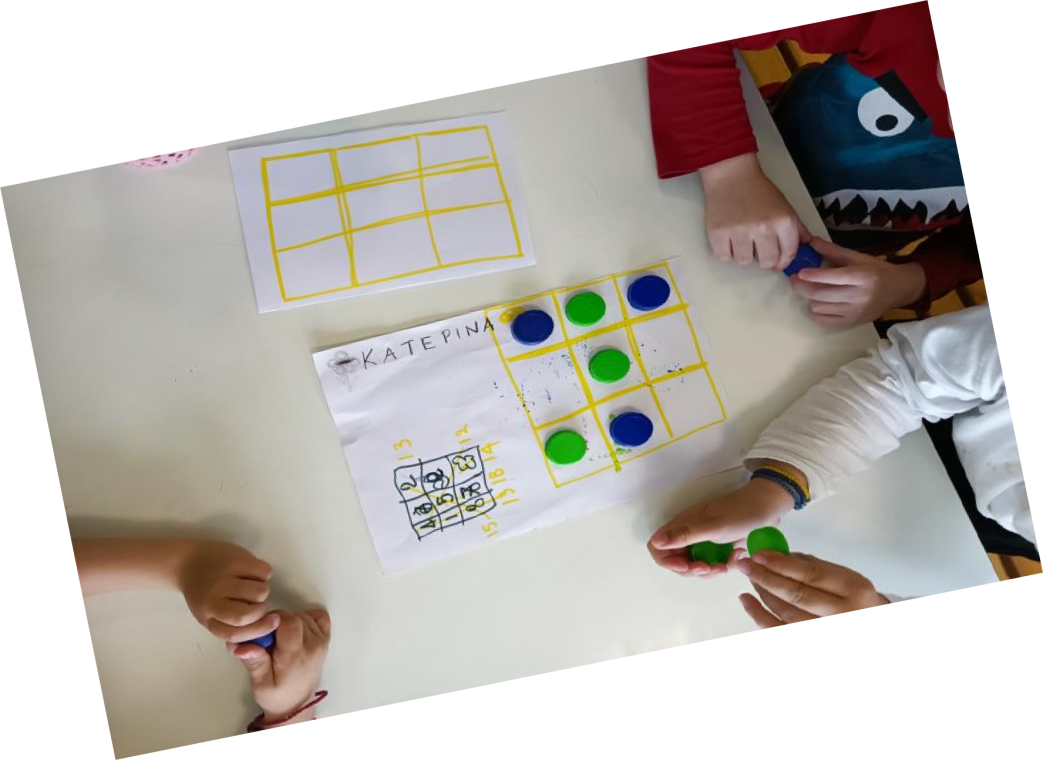 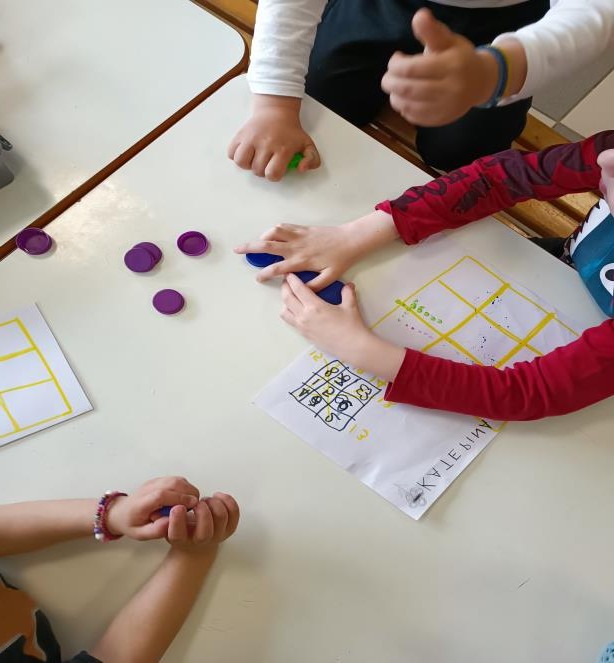 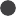 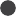 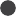 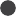 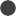 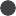 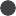 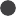 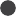 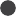 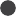 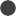 ΤΡΙΛΙΖΑ
Αυτοσχέδια τρίλιζα με καπάκια που υπάρχουν στην τάξη.
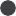 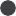 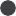 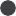 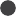 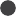 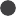 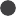 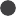 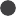 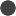 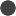 02
Οργανωμένες Δραστηριότητες
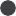 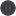 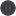 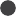 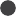 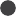 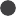 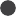 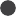 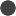 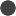 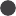 Τρίτη
02/05/2023
1η
δραστηριότητα
Τα λουλούδια της πρωτομαγιάς και της τέχνης
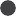 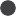 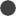 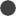 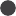 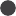 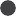 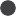 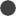 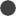 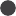 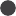 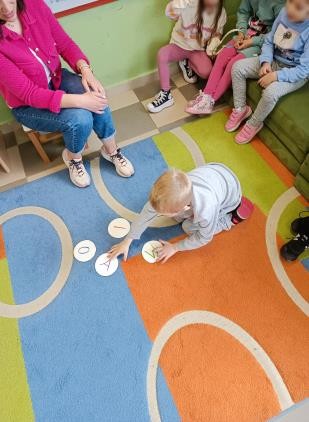 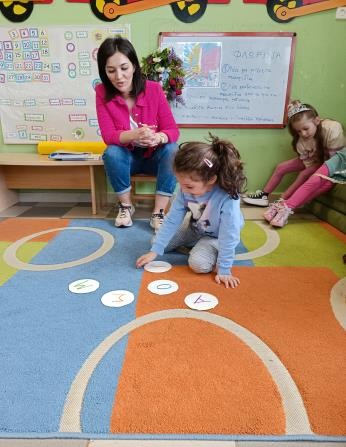 Μάιος
Βάζουμε στη σειρά τα γράμματα που  έχασαν τη θέση τους και σχηματίζουμε  τη λέξη Μάιος
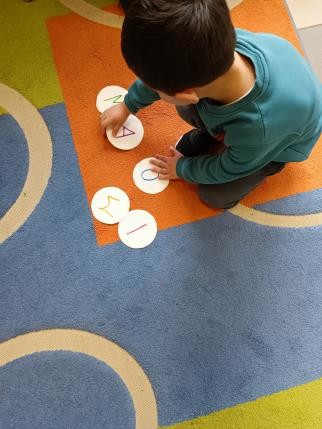 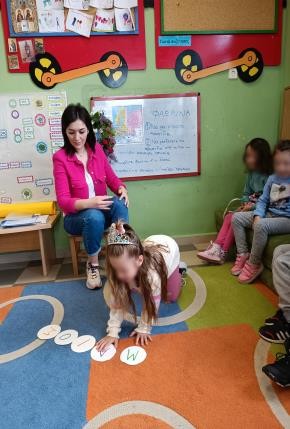 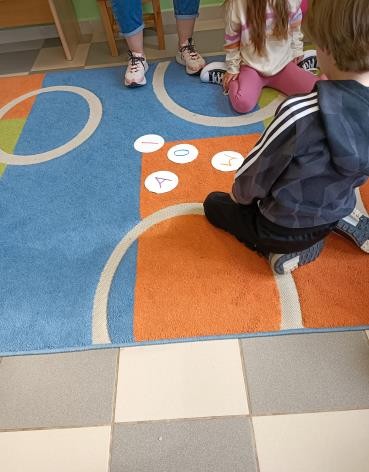 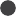 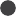 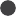 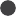 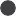 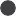 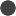 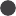 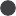 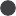 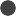 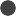 Επεξεργαζόμαστε το πρωτομαγιάτικο στεφάνι: ποια  λουλούδια το αποτελούν, από πόσα είδη αποτελείται,  παρατηρούμε τα χρώματα και τα σχήματα των  λουλουδιών
Συζητάμε για το πως περάσαμε Πρωτομαγιά μας
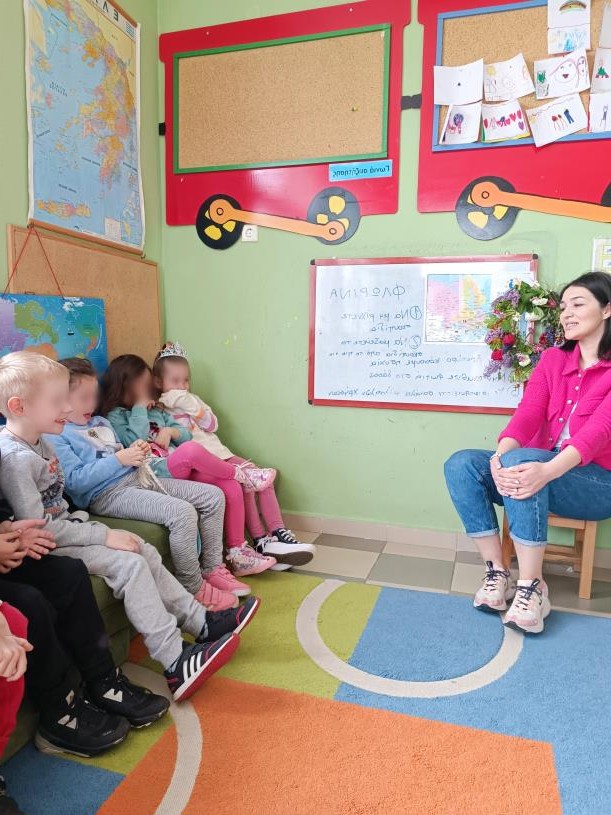 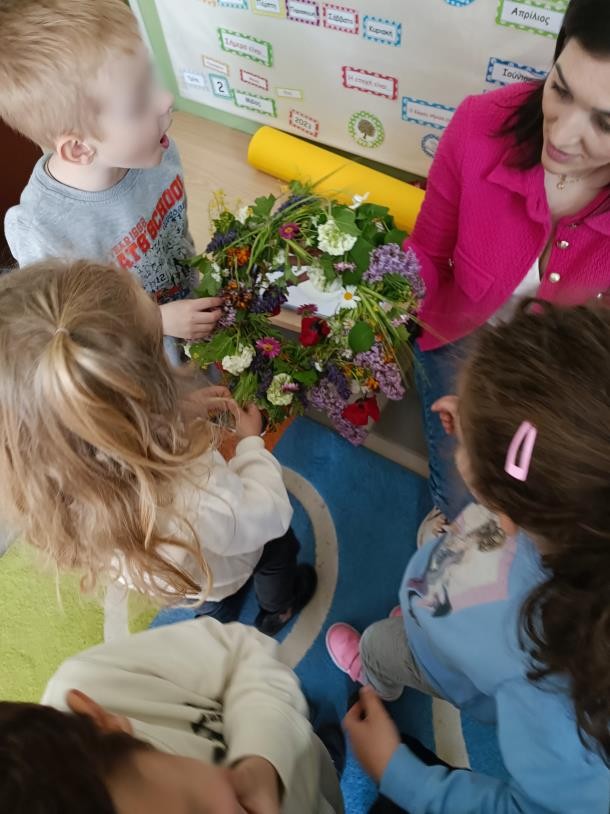 Ο Εννοιολογικός μας Χάρτης
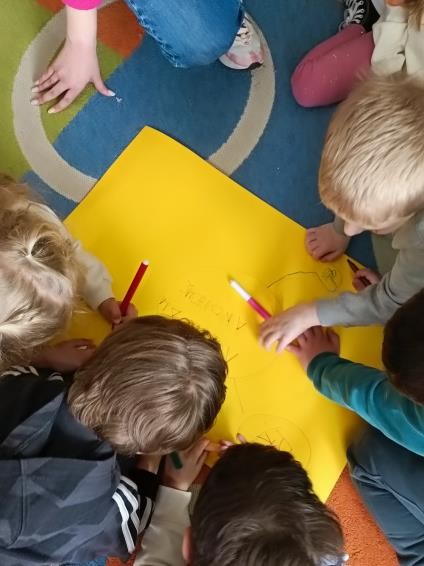 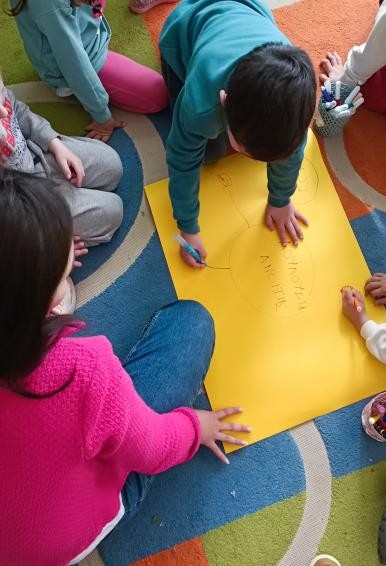 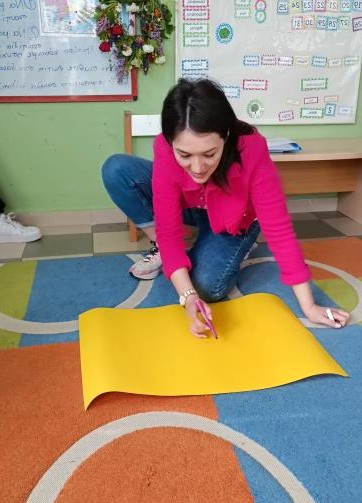 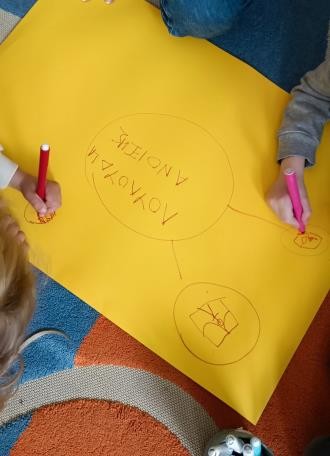 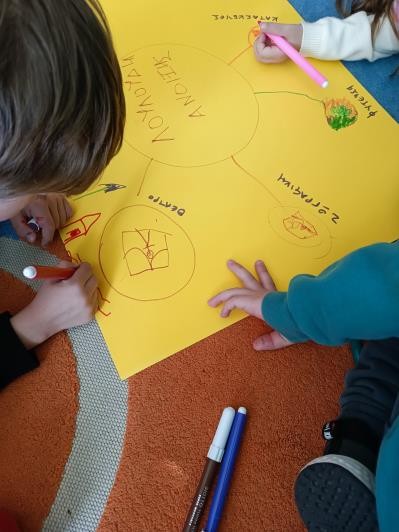 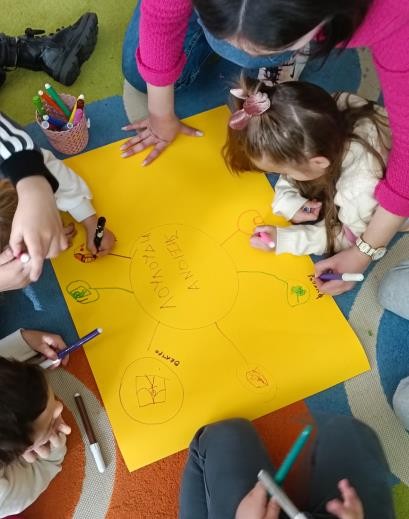 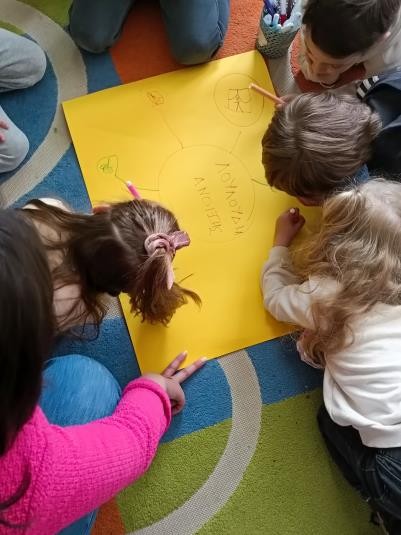 Εννοιολογικός Χάρτης
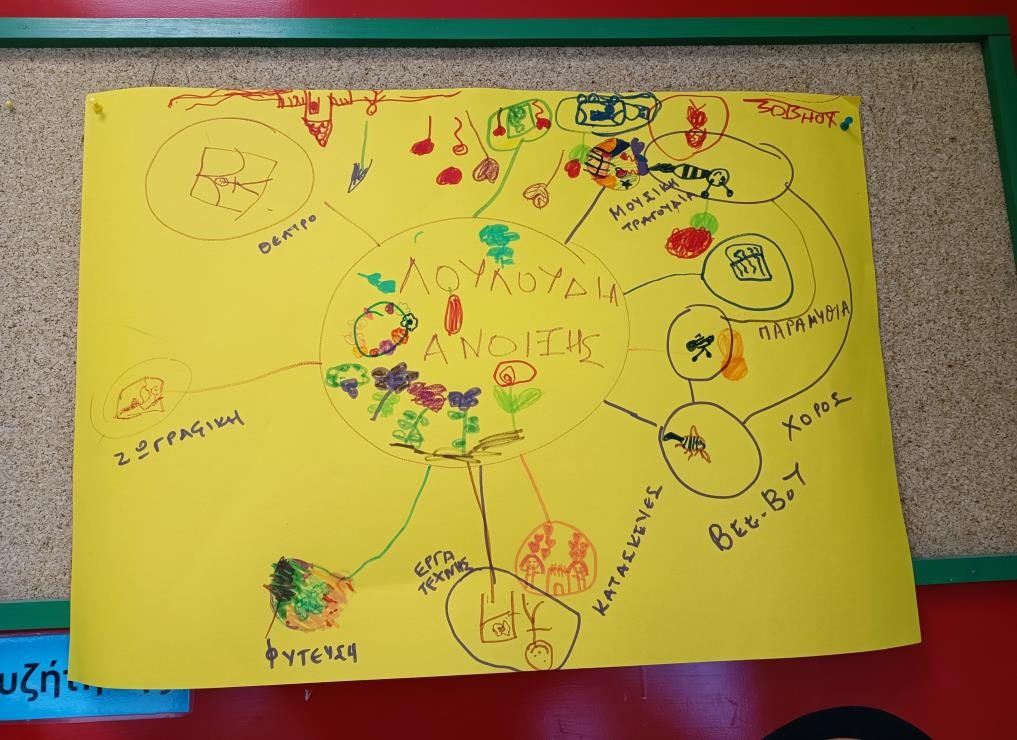 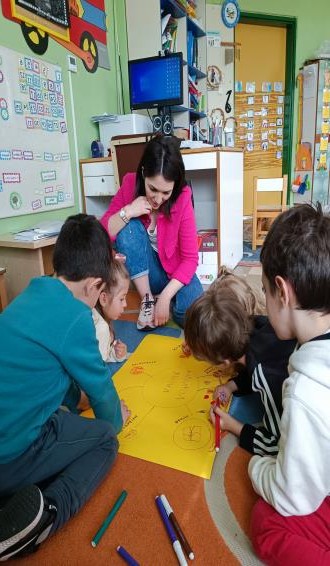 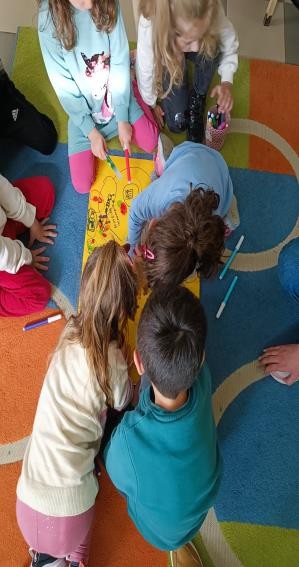 Τα παιδιά αποτυπώνουν με συμβολικό τρόπο τις  δραστηριότητες που θέλουν να κάνουμε για τη  θεματική μας και διαμορφώνουν τον
εννοιολογικό χάρτη της εβδομάδας.
Τοποθετούμε τον εννοιολογικό χάρτη σε ορατό  από τα παιδιά σημείο – στον πίνακα φελλού
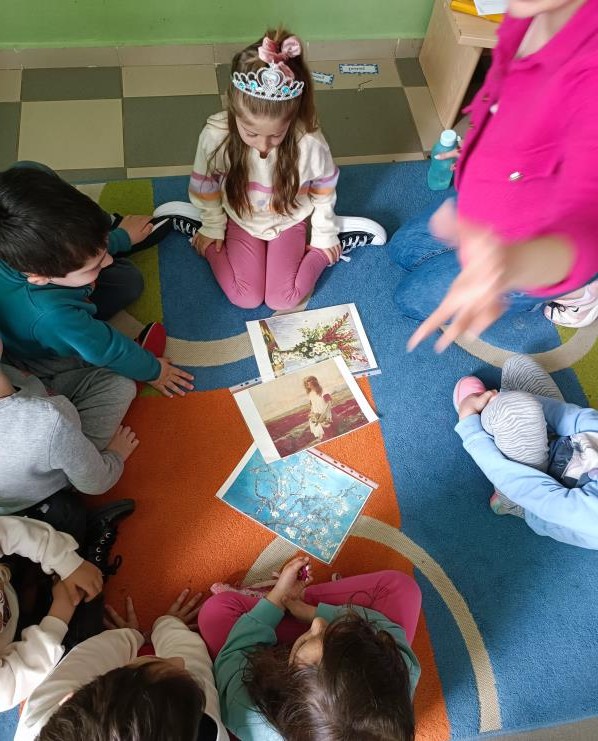 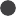 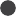 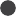 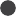 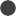 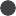 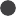 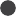 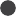 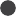 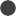 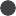 Παρατηρούμε τους πίνακες
Εντοπίζουμε σε αυτούς γνώριμα λουλούδια, τους,  αναλύουμε και τους συγκρίνουμε μεταξύ τους
Τα παιδιά χωρίζονται σε ομάδες και συναποφασίζουν  ποιος τίτλος ταιριάζει περισσότερο στον πίνακα
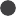 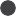 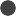 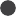 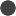 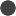 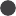 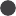 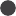 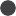 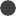 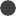 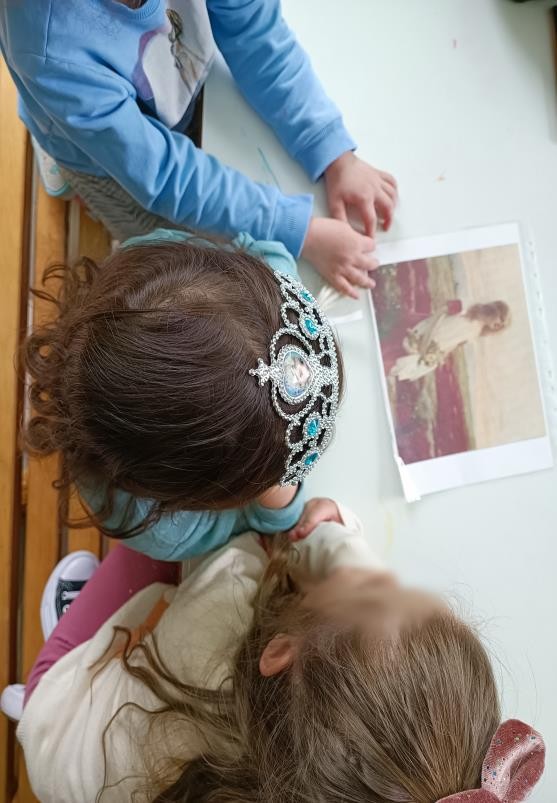 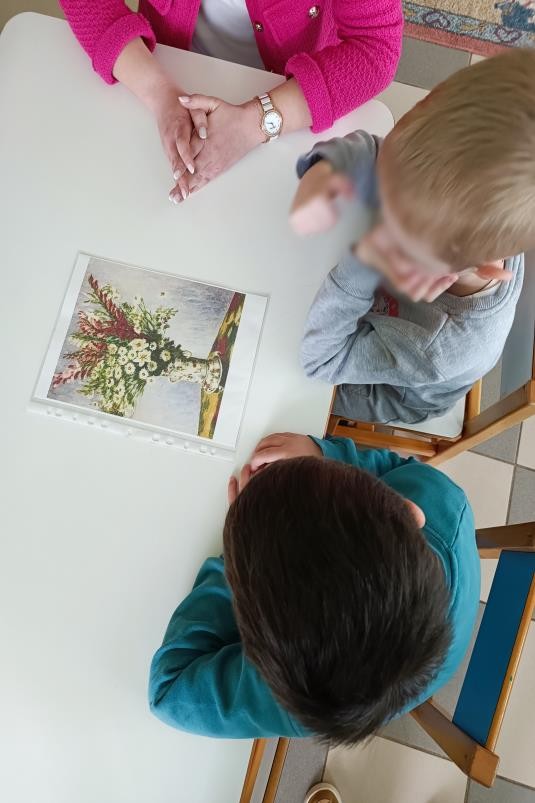 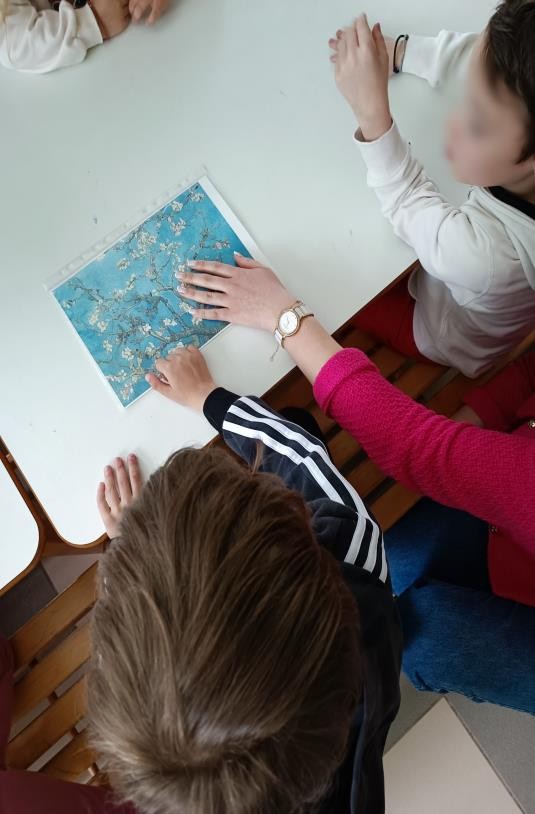 About me
Τα παιδιά ανακοινώνουν στην ολομέλεια ανά ομάδα τον τίτλο που  έδωσαν στον πίνακα τους και αιτιολογούν την επιλογή τους.
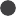 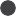 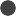 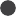 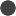 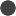 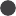 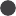 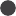 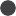 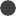 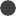 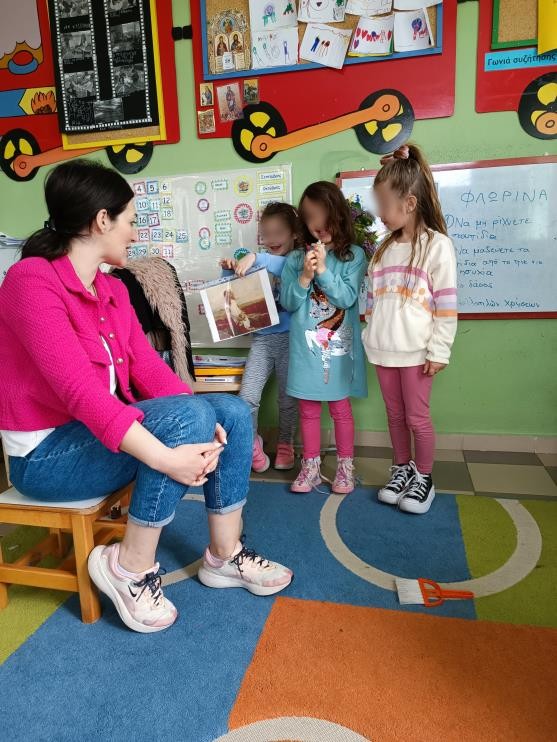 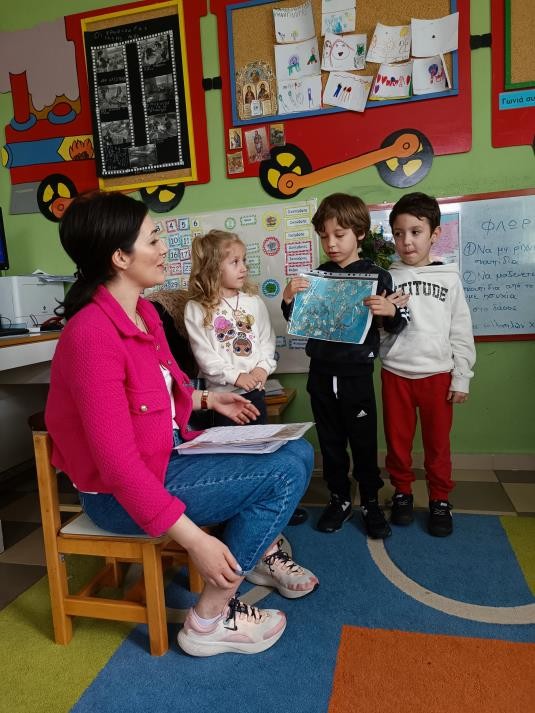 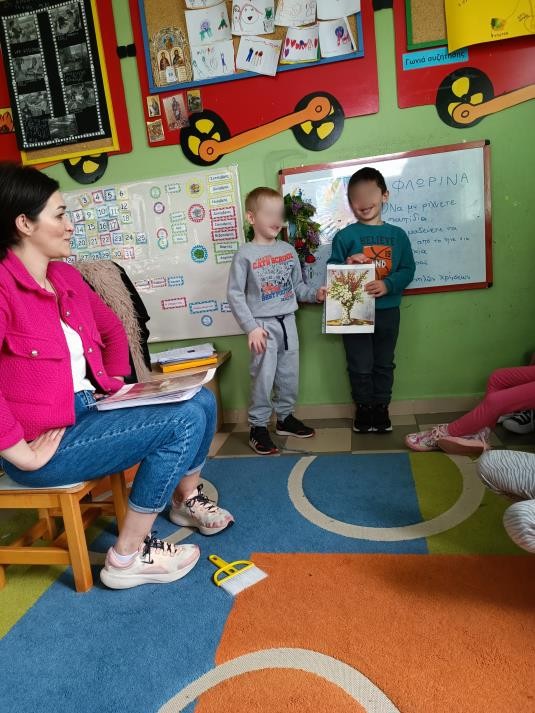 About me
Μετά από κάθε παρουσίαση τους αποκαλύπτω τα πραγματικά  ονόματα, τα σχολιάζουμε και τα συγκρίνουμε με τα δικά τους.
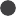 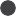 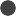 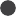 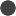 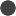 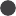 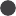 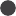 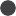 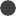 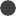 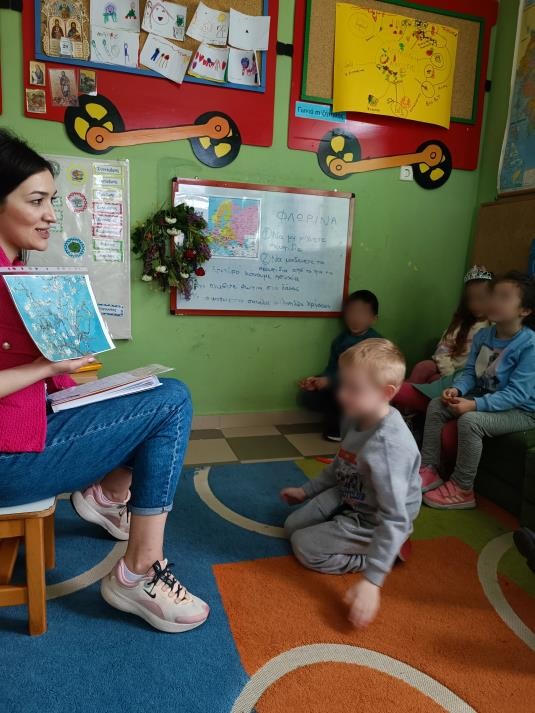 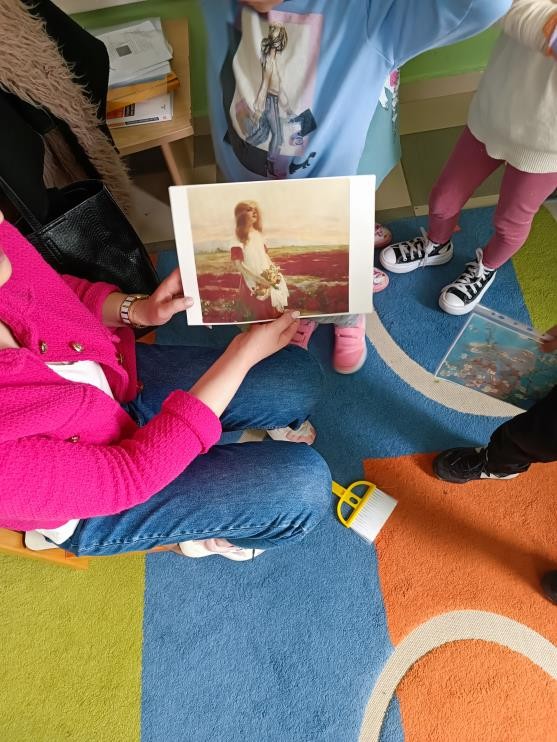 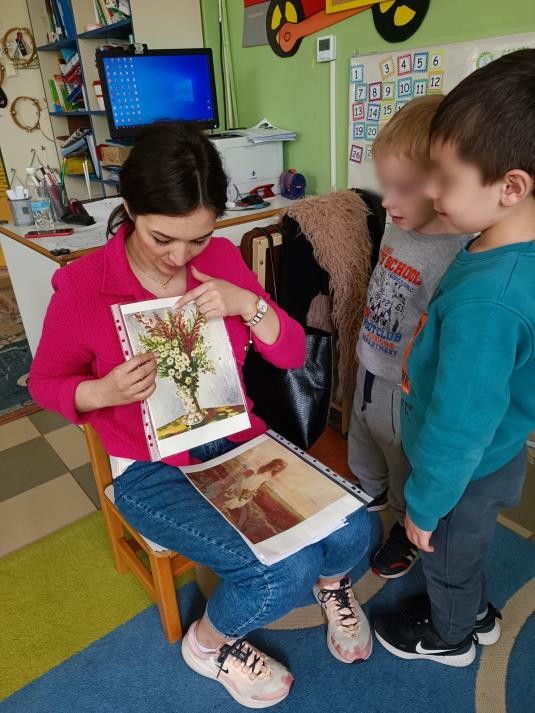 About m
e
Τους αναφέρω επιπλέον την αφόρμηση
και την ιστορία του πίνακα «Η ανθισμένη  αμυγδαλιά»
2η
δραστηριότητα
Περιπλανιέμαι στην Άνοιξη μέσα από την Τέχνη
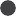 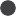 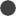 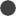 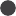 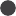 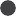 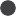 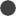 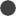 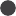 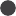 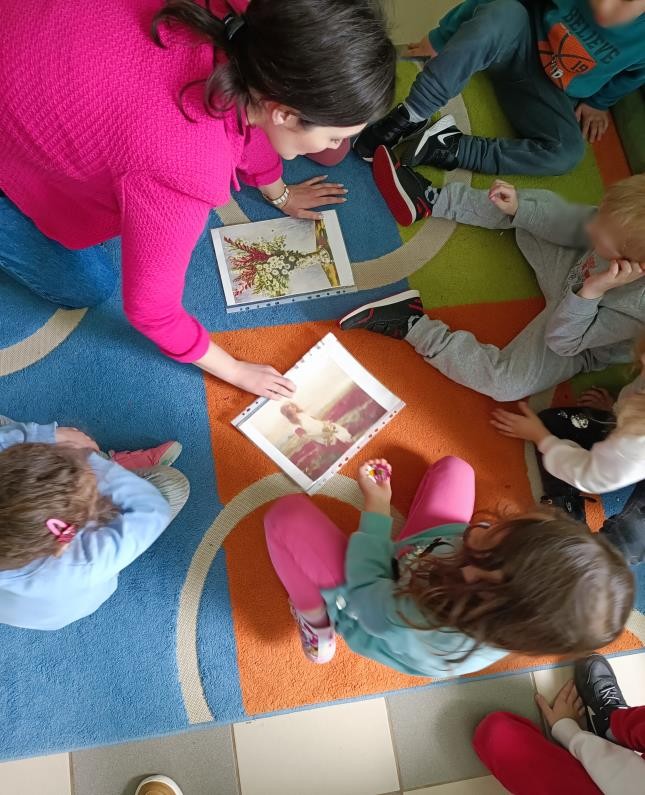 Προετοιμασία
Απλώνουμε τους πίνακες και δίνουμε οδηγίες στα παιδιά
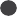 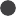 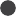 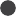 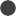 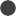 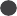 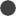 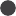 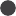 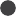 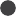 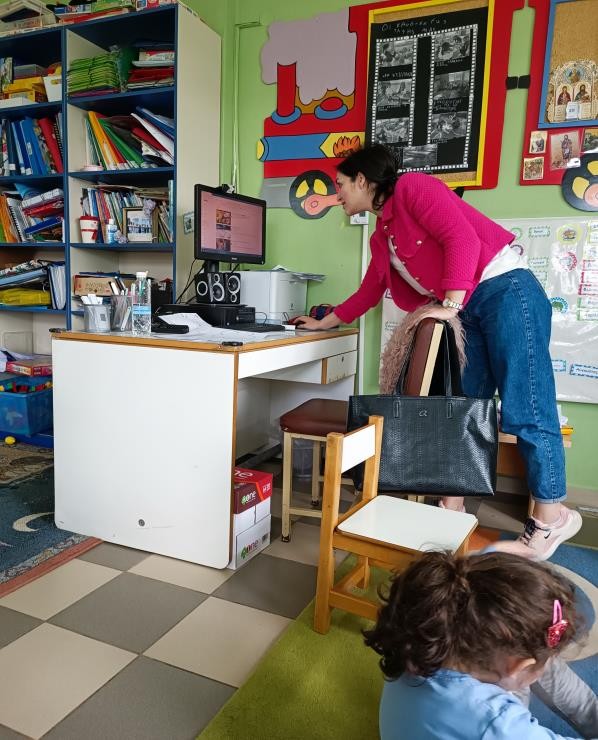 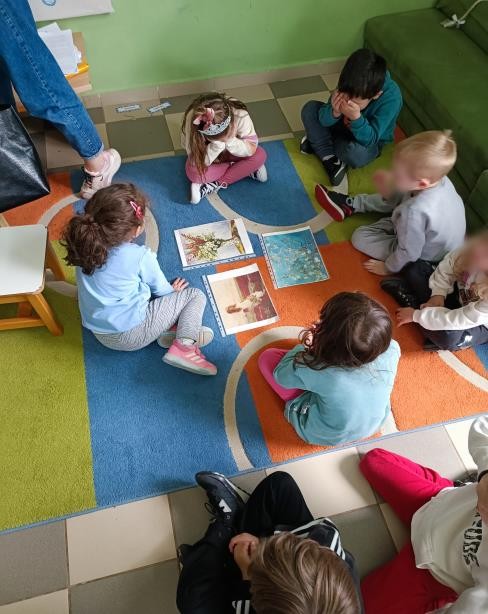 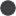 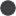 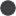 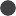 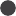 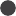 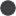 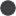 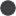 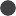 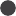 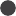 Το νοερό ταξίδι στους πίνακες της  άνοιξης ξεκινάει…
Βάζουμε μουσική, για να βοηθήσει τα παιδιά  να «μπουν στους πίνακες»
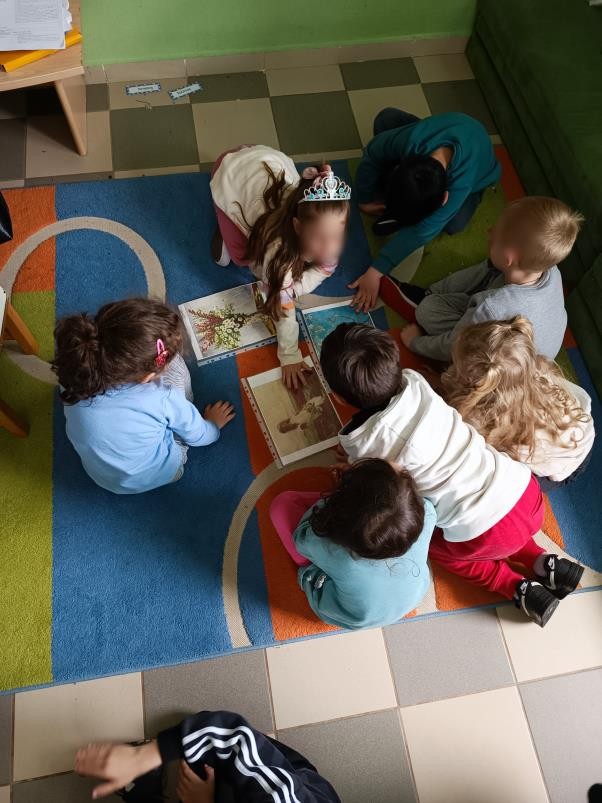 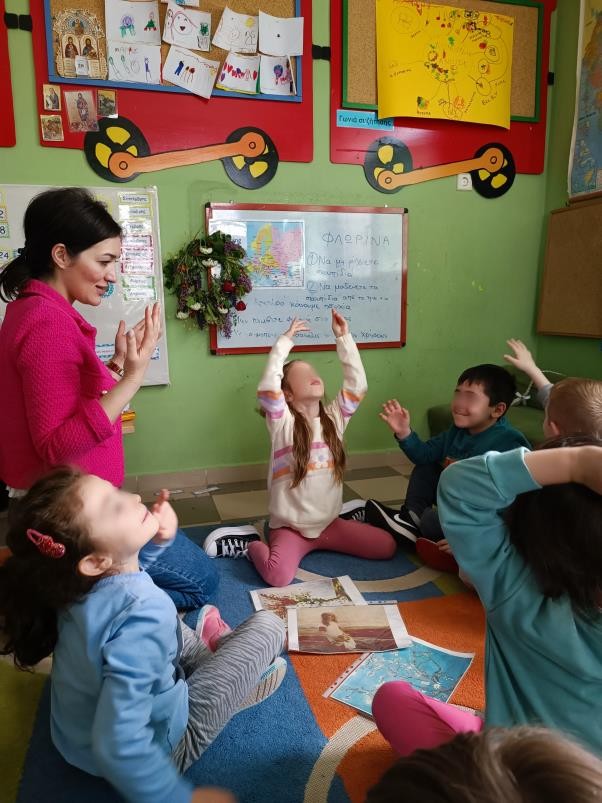 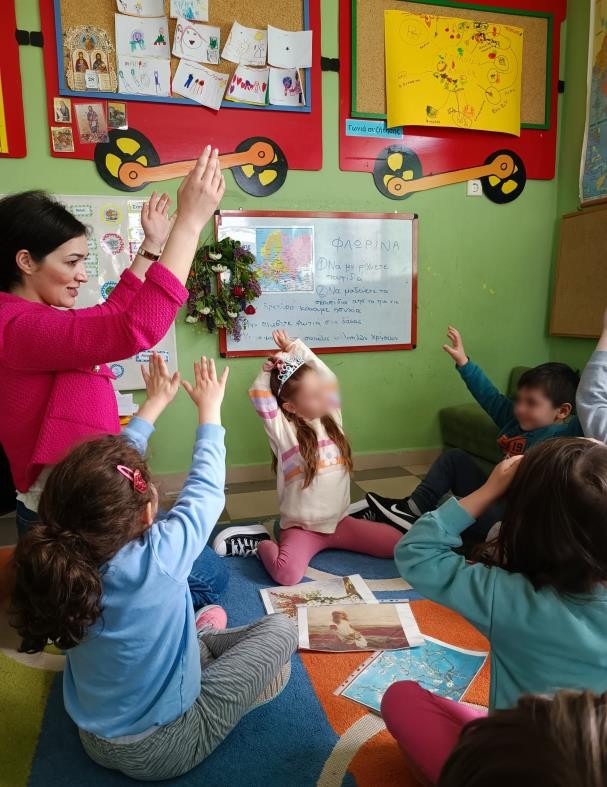 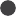 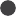 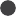 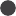 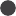 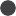 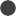 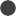 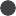 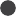 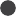 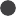 Τα παιδιά αισθάνονται την
Tα παιδιά αγγίζουν την άνοιξη
Τα παιδιά μυρίζουν την άνοιξη
άνοιξη
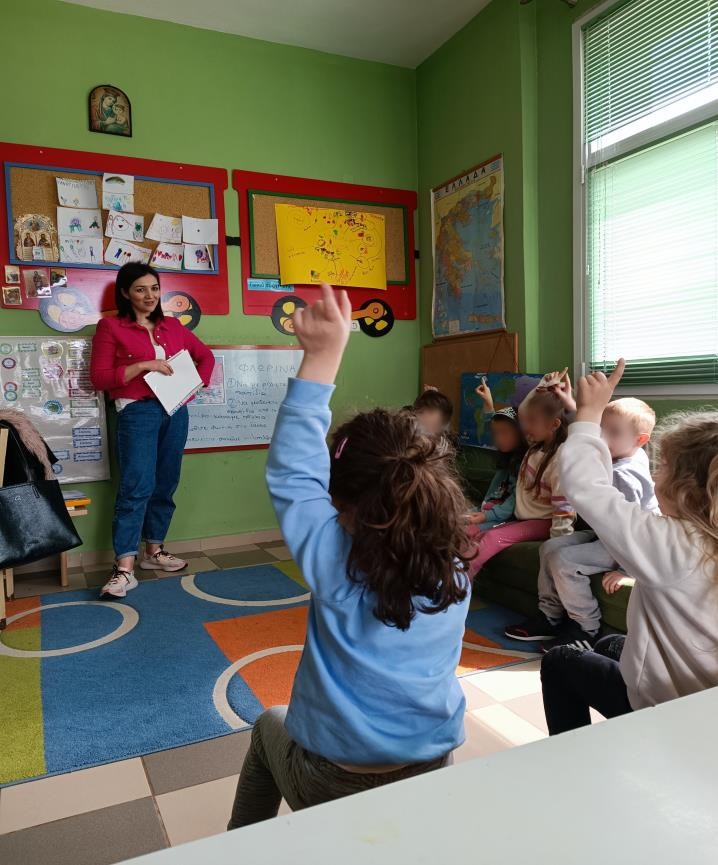 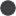 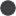 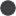 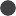 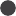 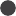 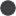 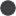 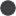 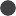 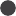 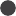 Τα παιδιά είναι έτοιμα να μεταφέρουν την  εμπειρία του στην ολομέλεια
3η
δραστηριότητα
Ζωγραφίζω τη δική μου άνοιξη
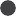 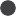 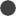 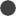 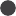 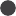 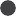 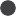 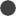 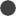 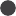 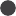 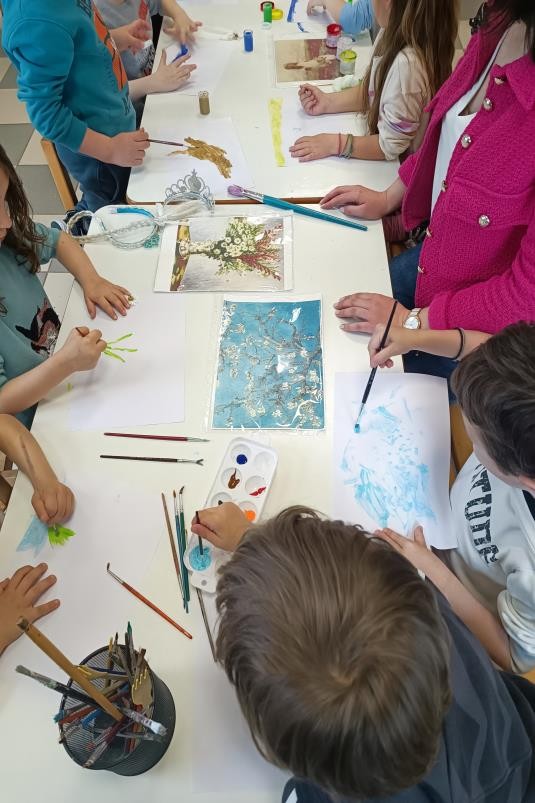 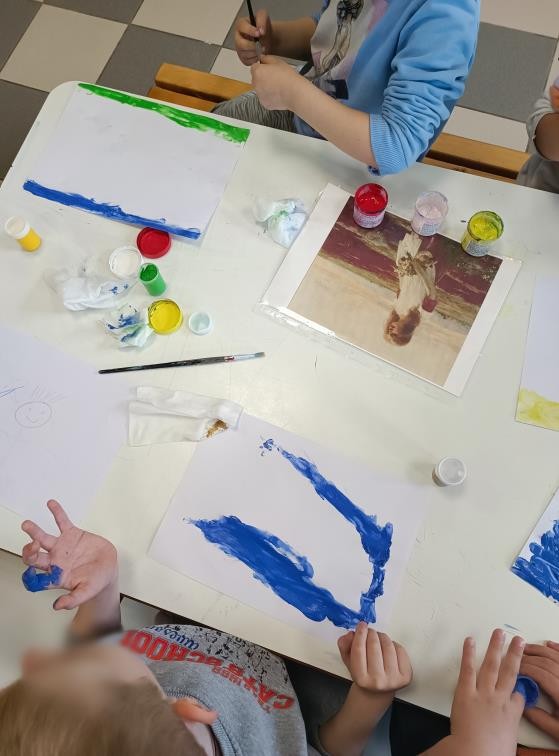 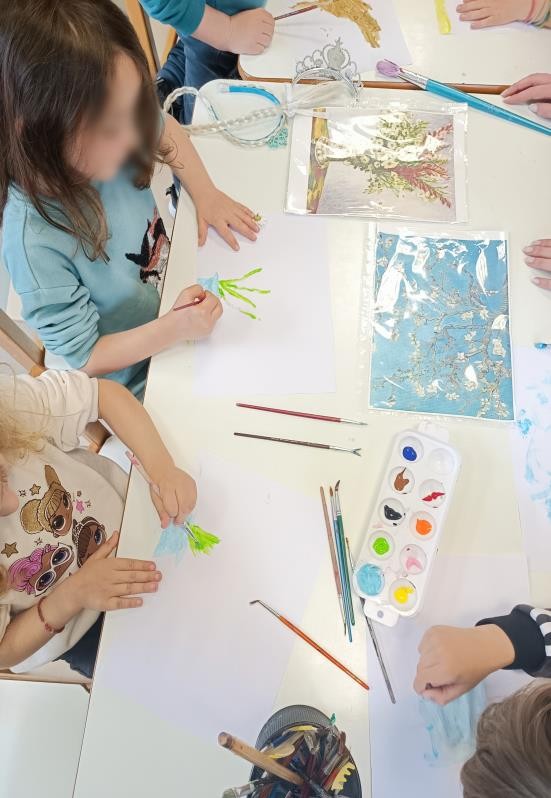 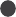 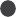 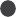 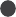 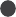 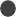 Στάδια εξέλιξης των ζωγραφιών
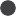 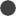 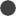 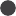 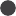 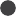 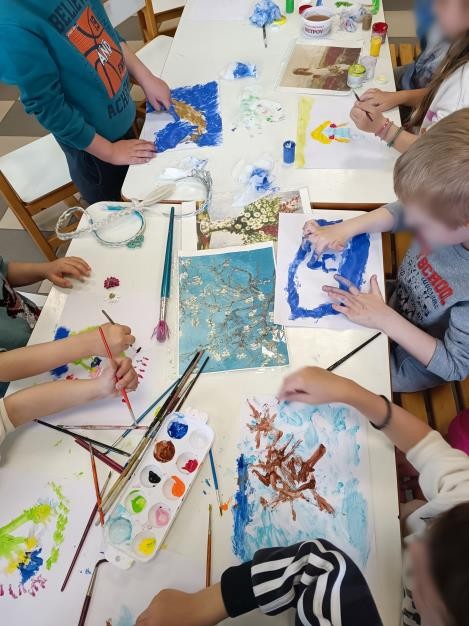 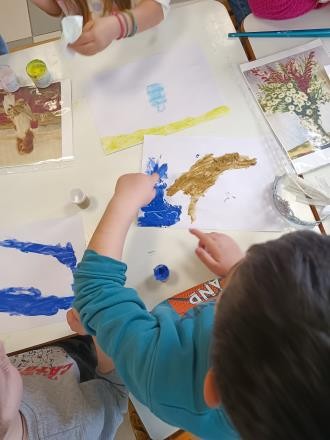 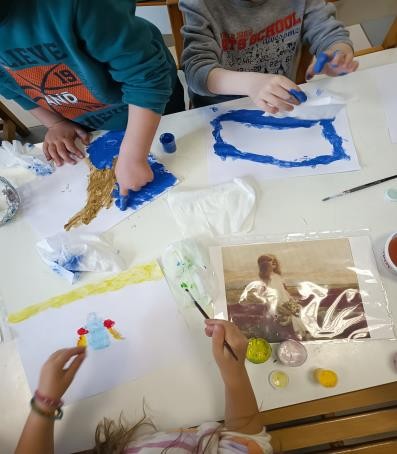 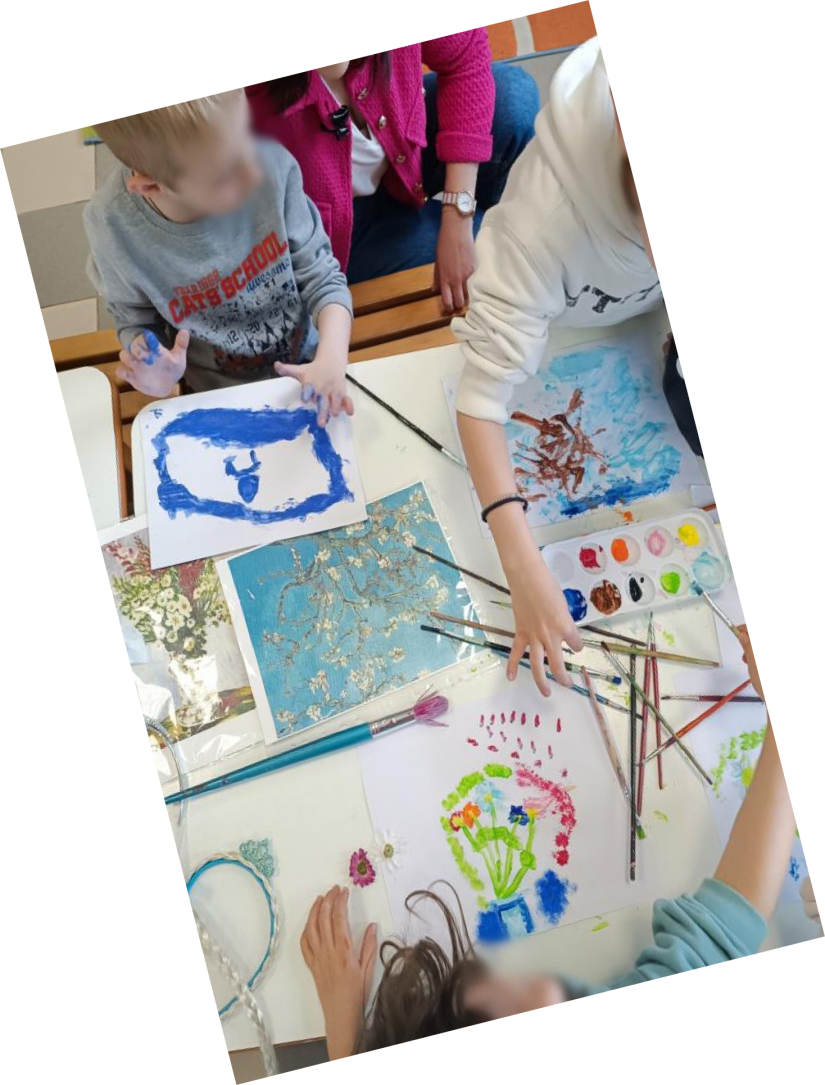 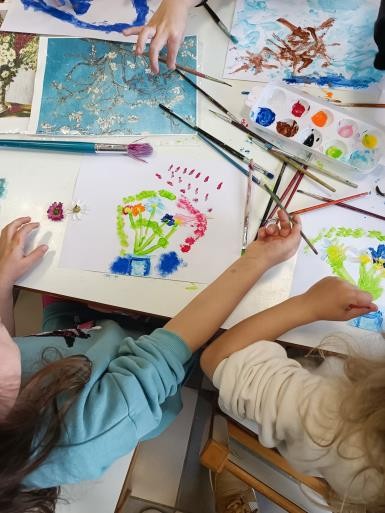 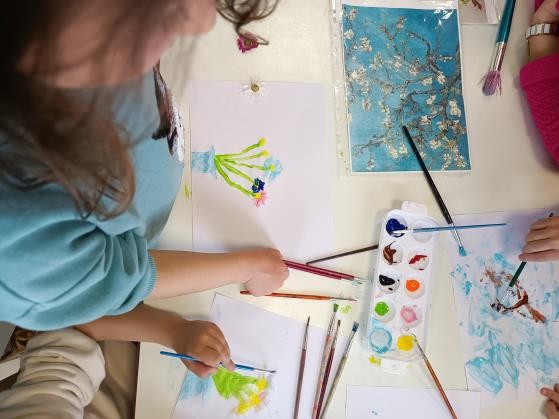 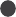 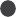 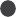 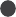 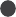 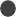 Στάδια εξέλιξης των ζωγραφιών
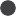 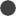 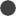 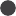 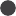 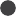 Ενδεικτικές φωτογραφίες ανά πίνακα
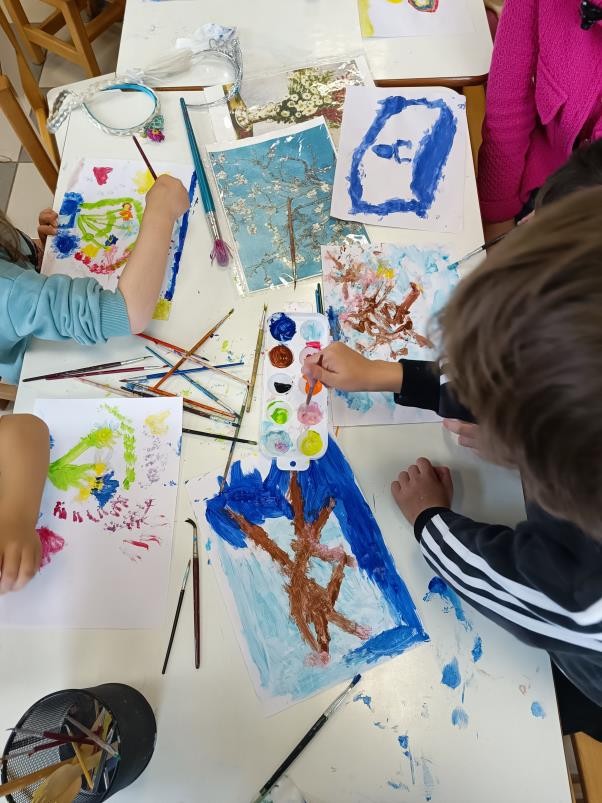 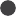 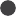 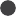 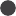 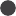 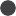 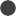 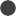 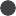 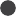 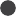 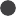 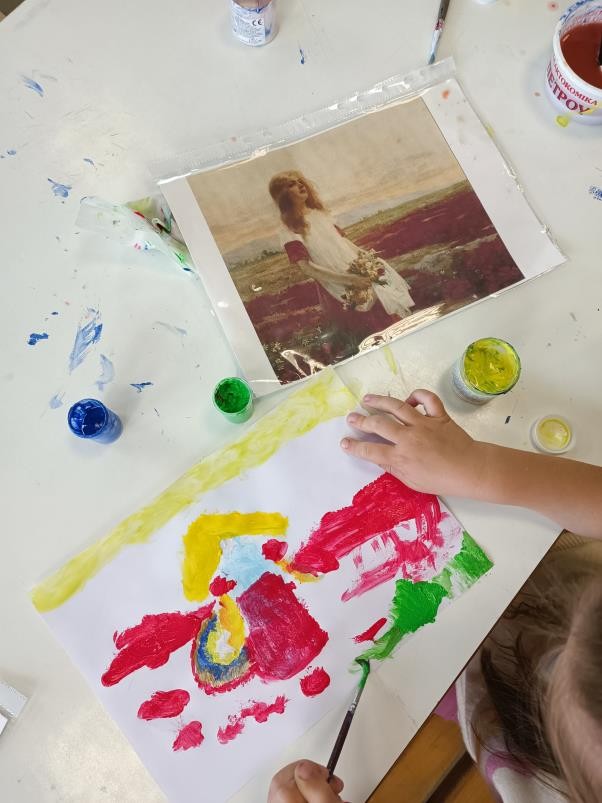 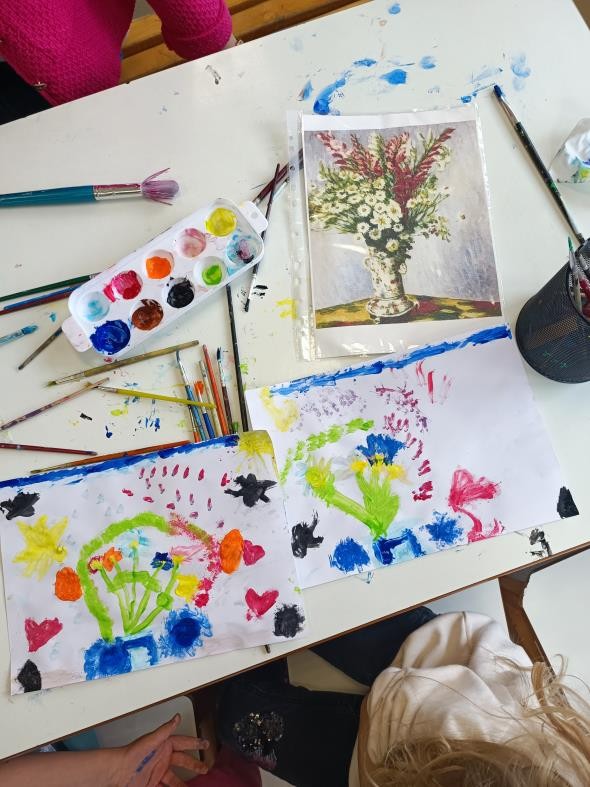 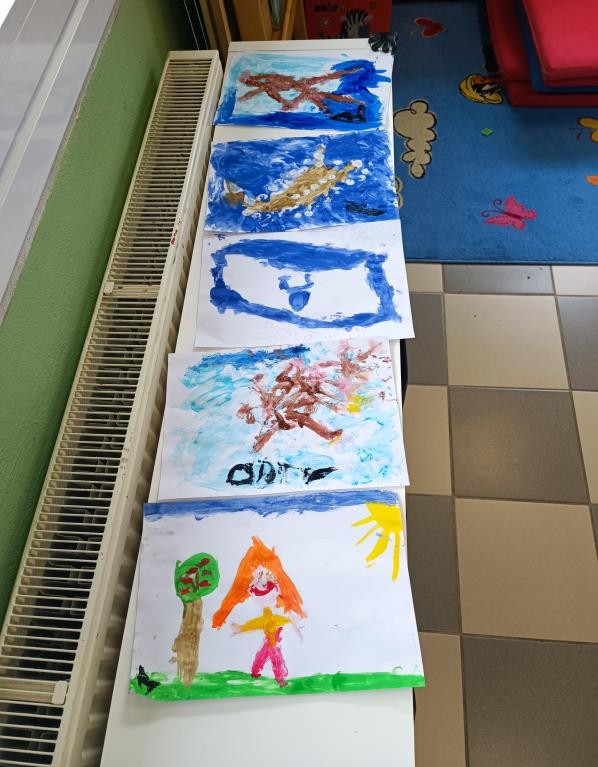 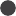 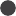 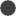 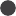 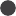 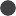 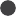 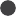 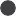 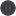 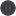 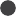 Το τελικό αποτέλεσμα!
4η
Δραστηριότητα
Ολοημέρου
Ψάχνω την άνοιξη να βρω  με τα παραμύθια δημιουργώ!
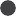 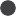 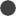 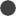 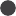 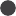 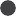 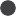 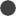 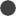 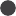 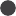 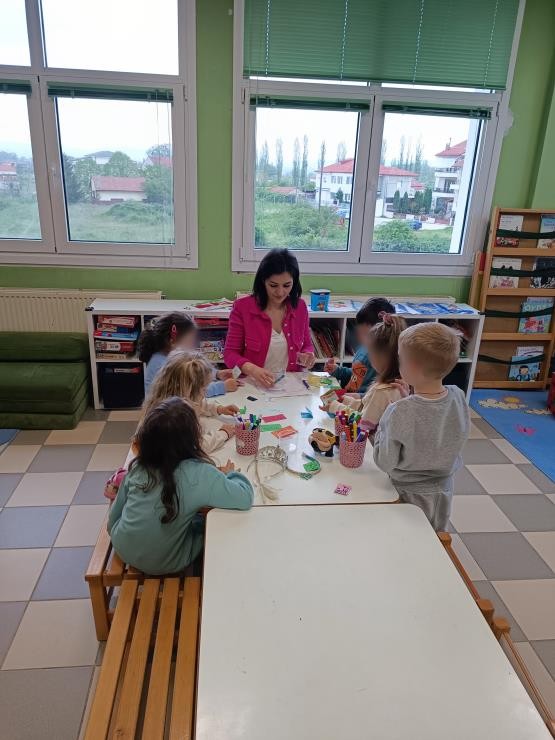 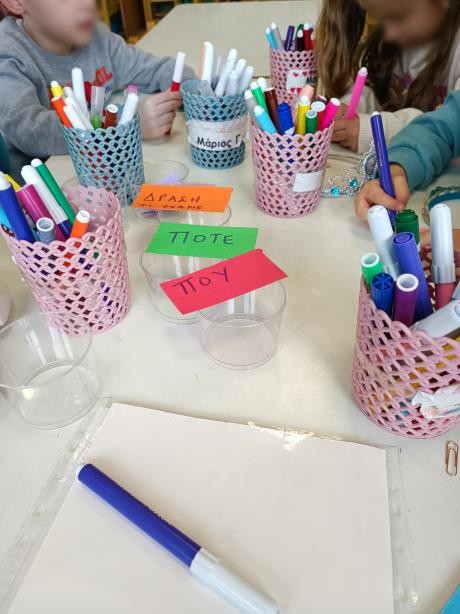 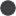 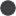 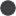 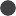 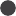 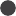 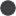 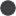 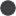 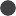 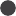 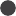 Χρησιμοποιούμε διαφορετικά
χρώματα, για να ξεχωρίζουμε τα  στοιχεία πλοκής
Ορίζουμε σε ποια στοιχεία της δράσης θα  αναφερθούμε
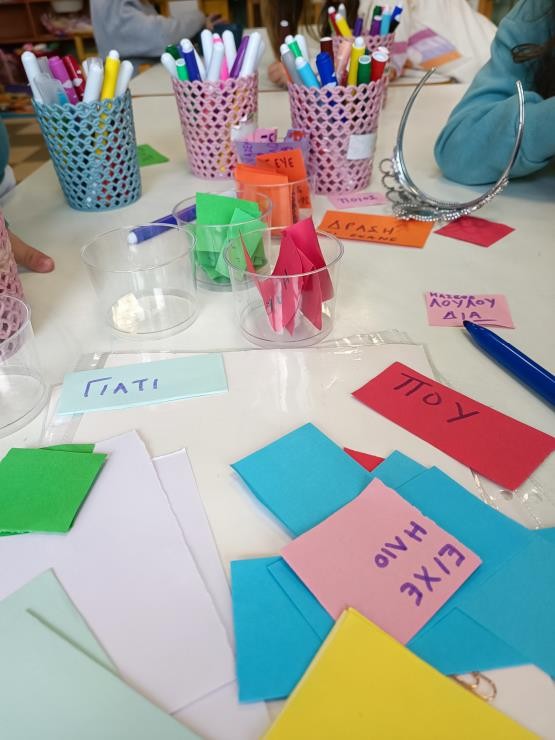 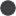 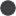 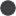 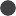 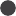 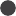 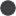 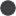 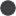 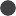 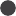 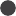 Τα παιδιά τοποθετούν τα στοιχεία πλοκής  στα αντίστοιχα κυπελάκια
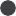 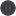 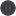 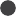 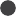 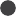 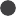 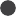 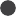 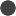 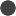 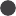 Τετάρτη
03/05/2023
1η
δραστηριότητα
Διαβάζουμε το παραμύθι
«Το σποράκι ταξιδεύει»
και συζητάμε πως ένα σποράκι αναπτύσσεται σε λουλούδι
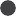 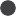 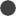 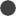 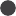 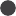 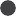 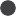 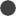 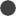 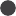 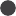 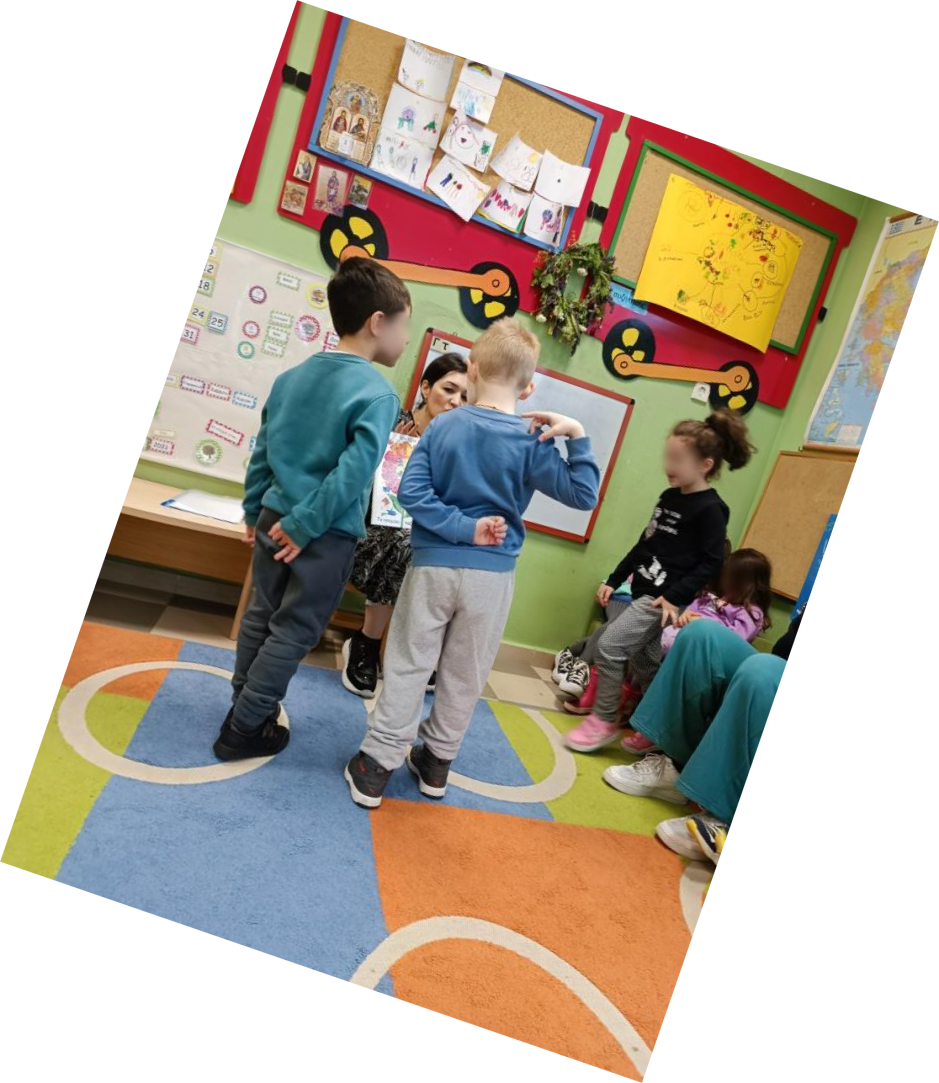 Σχολιάζουμε το εξώφυλλο του παραμυθιού
Company name
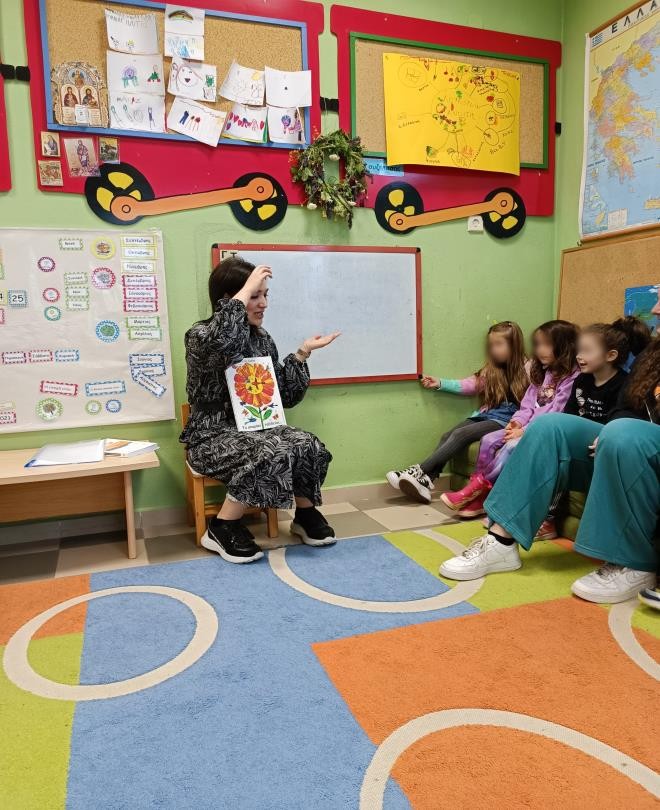 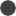 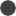 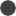 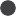 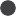 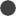 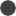 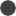 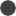 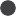 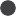 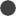 Η αφήγηση εξελίσσεται με τη συμμετοχή των παιδιών
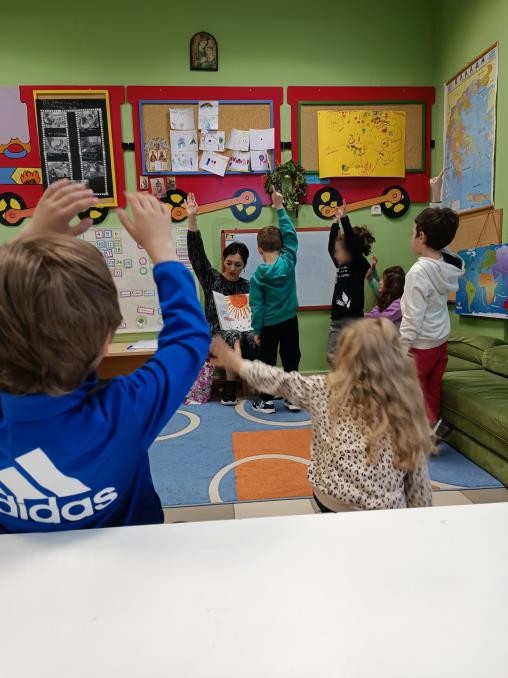 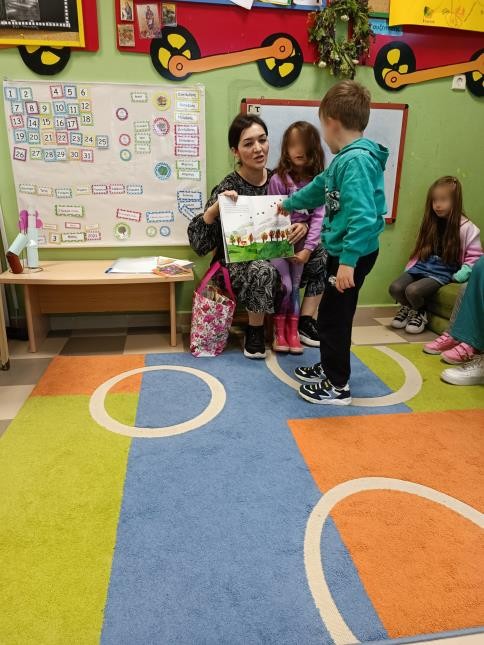 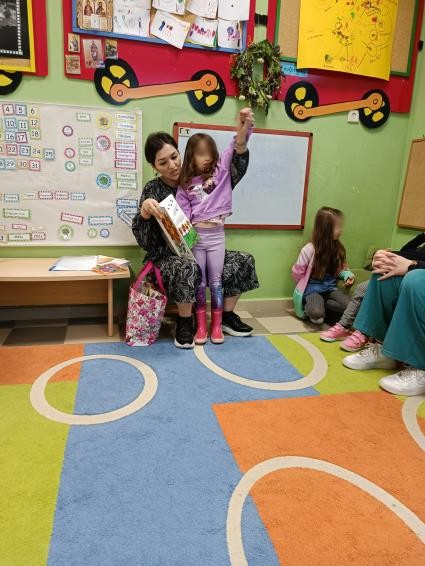 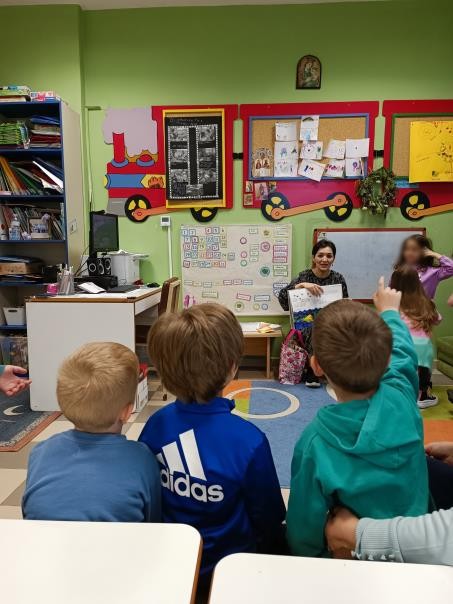 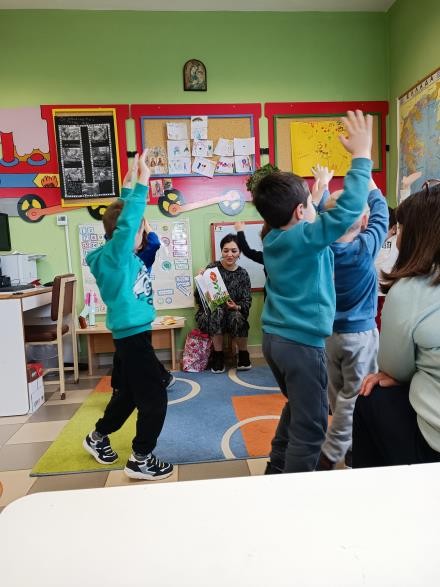 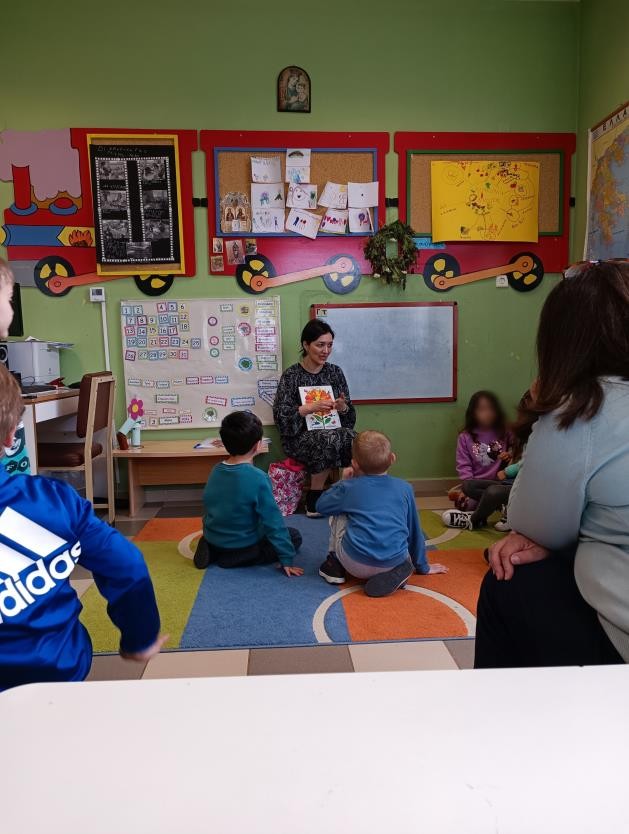 Συζητάμε  το περιεχόμενο
του παραμυθιού  και εστιάζουμε  στα στοιχεία
που βοηθούν τα  λουλούδια να  αναπτυχθούν
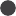 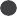 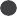 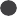 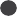 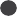 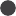 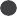 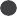 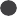 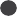 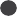 Γράφουμε στον πίνακα τα στοιχεία που συμβάλλουν  στην ανάπτυξη των λουλουδιών
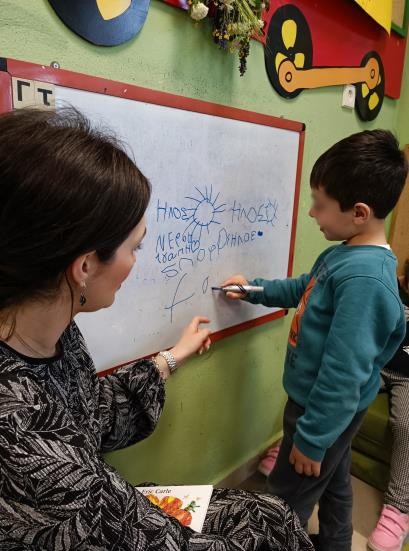 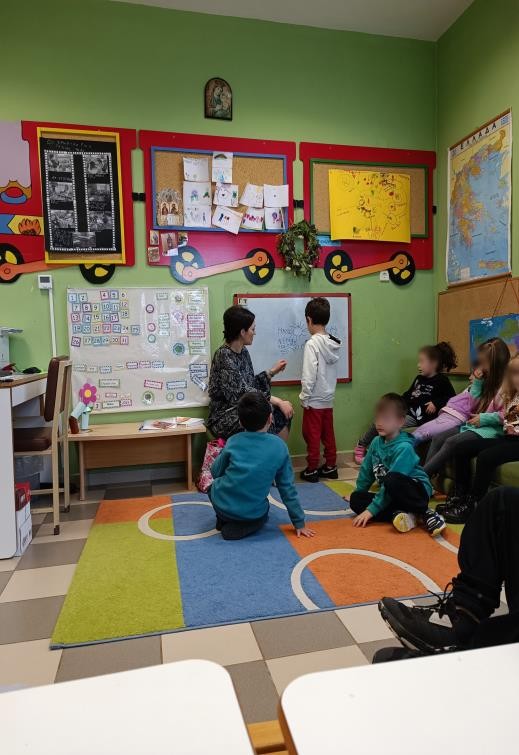 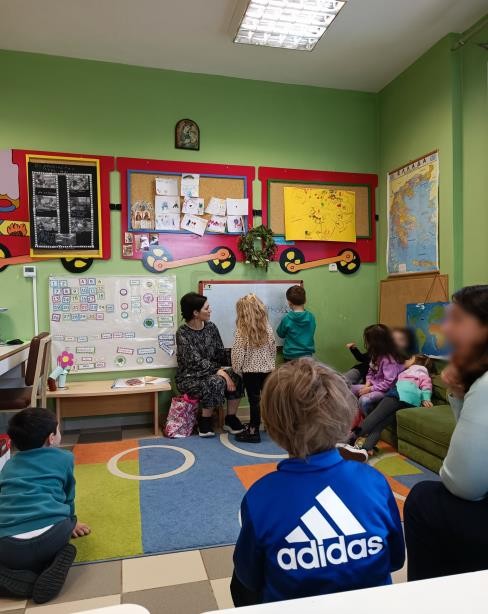 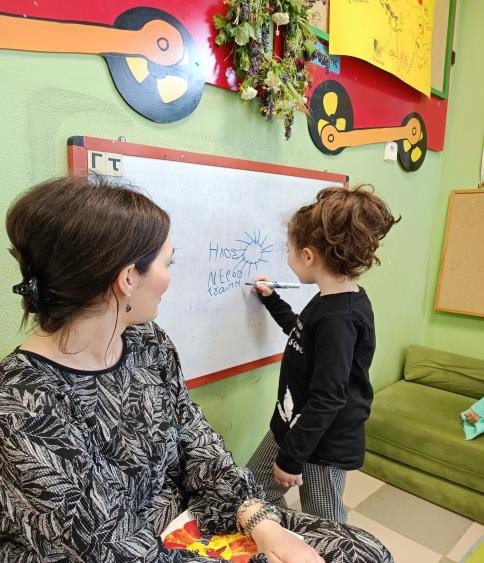 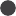 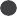 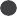 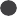 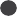 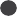 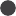 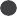 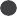 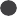 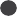 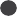 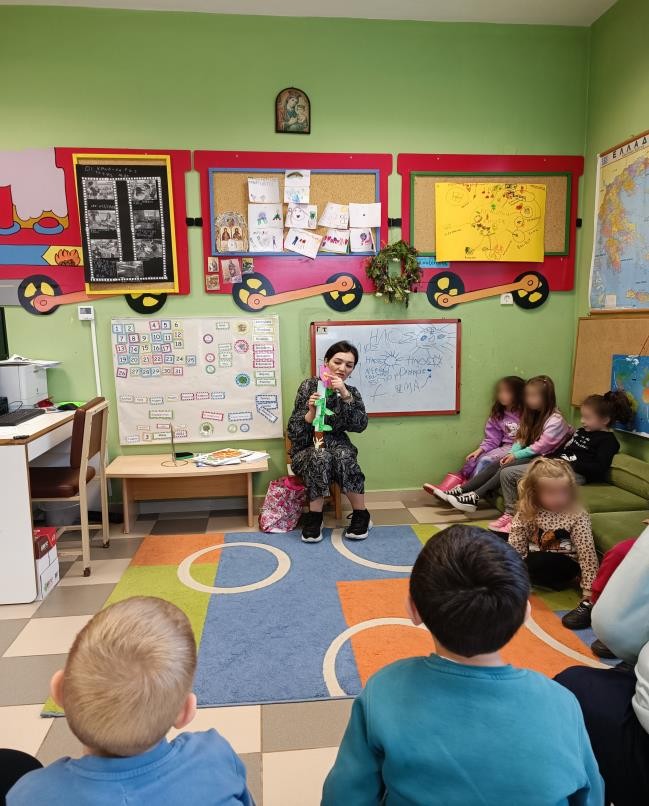 Με τη βοήθεια
μιας αυτοσχέδιας κατασκευής  ονοματίζουμε
τα μέρη του λουλουδιού
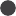 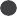 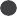 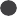 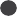 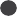 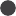 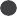 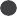 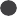 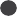 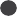 Μια ομάδα παιδιών συναρμολογεί την κατασκευή βάζοντας στη σωστή  σειρά τα μέρη του λουλουδιού
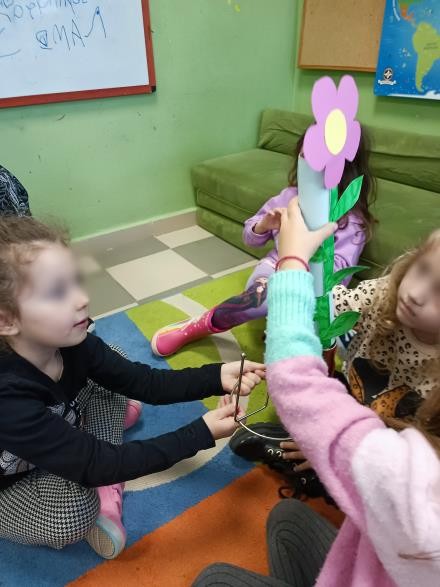 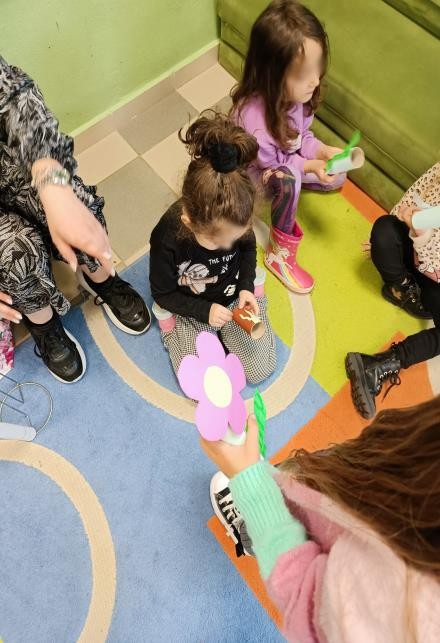 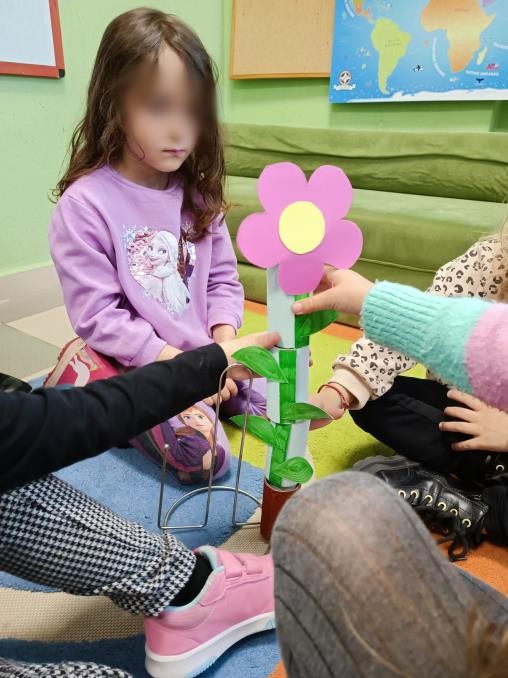 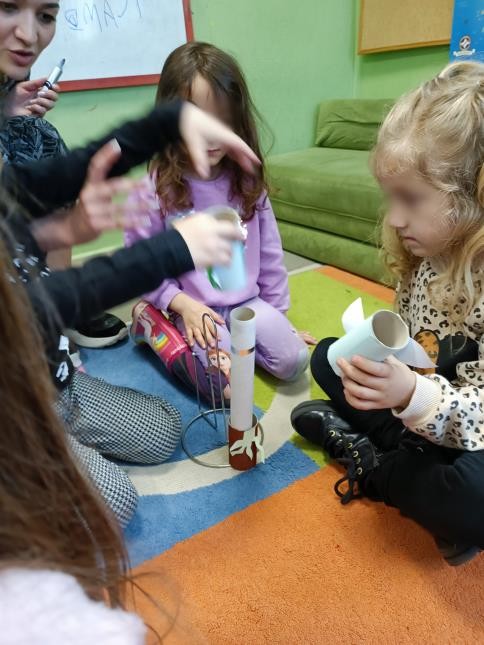 2η
δραστηριότητα
Γίνομαι σποράκι
και κοίτα με πως αναπτύσσομαι
σε λουλουδάκι!
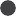 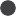 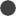 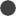 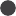 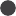 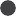 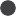 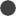 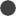 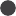 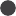 Μοιράζω στα παιδιά να κρατάνε σπόρους λουλουδιών στα χεράκια τους
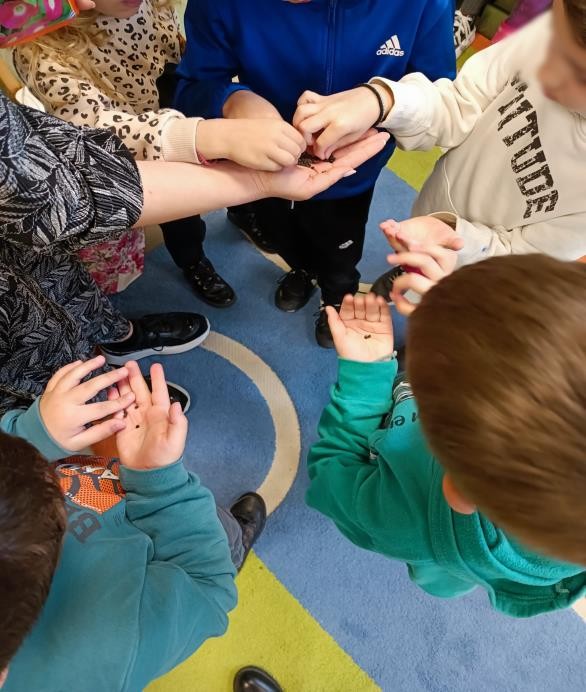 Δίνω οδηγίες στα παιδιά που αναπαριστούν τους σπόρους και εκείνα τις  εκτελούν
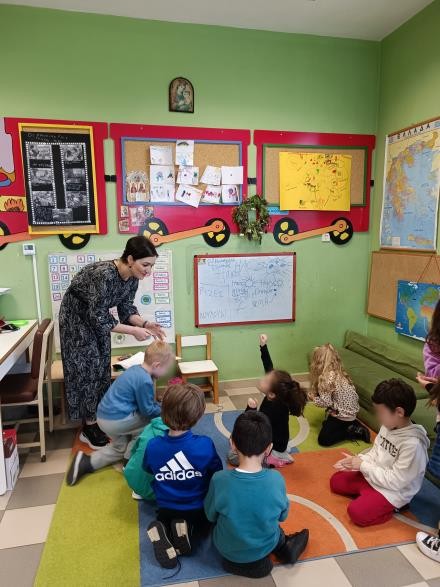 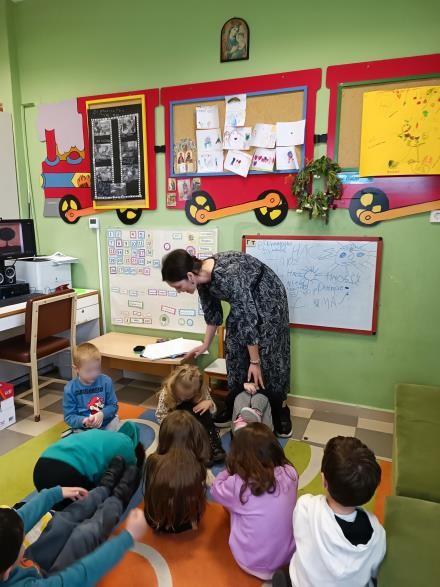 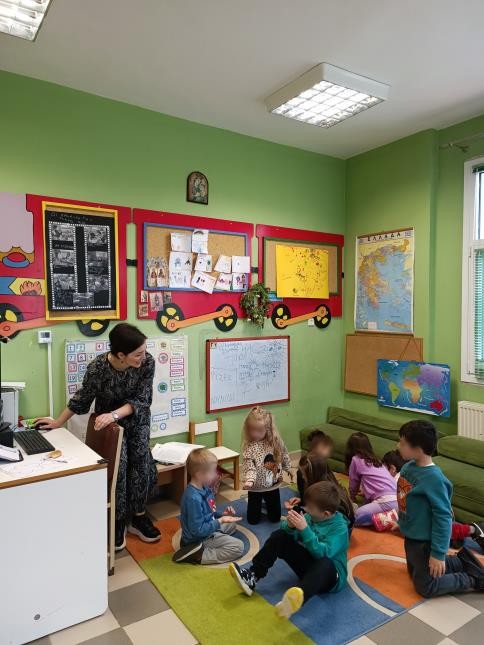 Τα σποράκια εξελικτικά αναπτύσσονται σε ανθισμένα λουλούδια
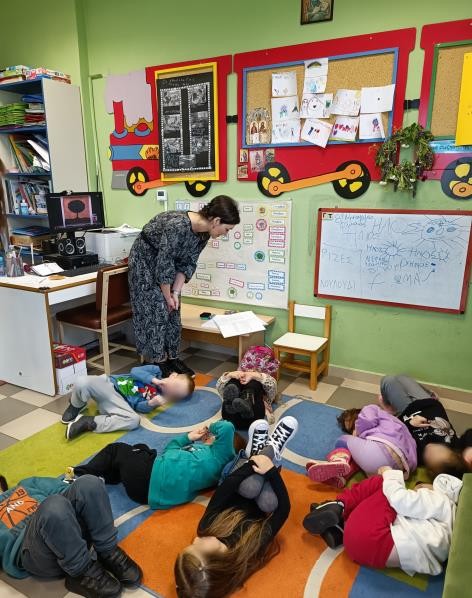 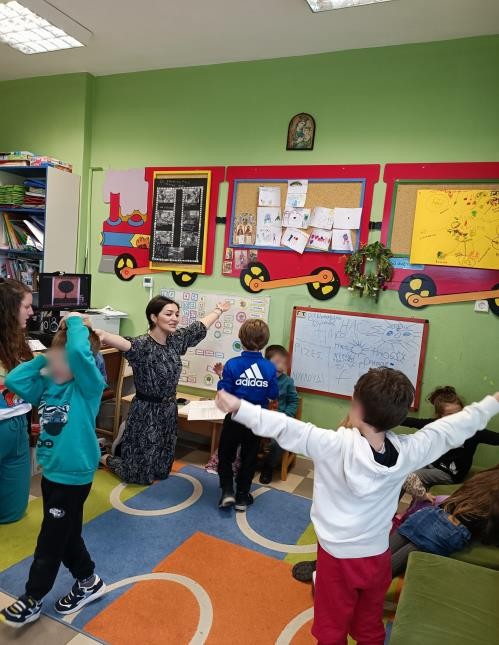 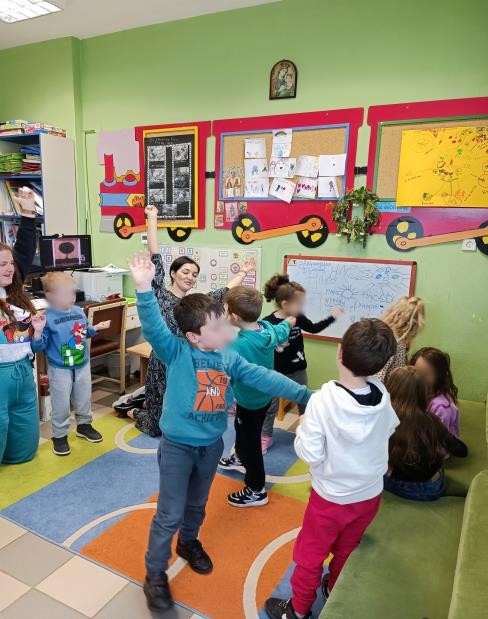 3η
δραστηριότητα
Οι δικές μας εικόνες για το ταξίδι των σπόρων
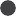 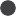 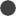 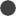 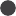 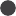 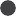 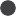 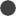 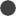 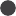 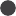 Αφού καταλήξαμε στις τέσσερις εποχές, παρατηρούμε και σχολιάζουμε  την κάθε εικόνα ξεχωριστά
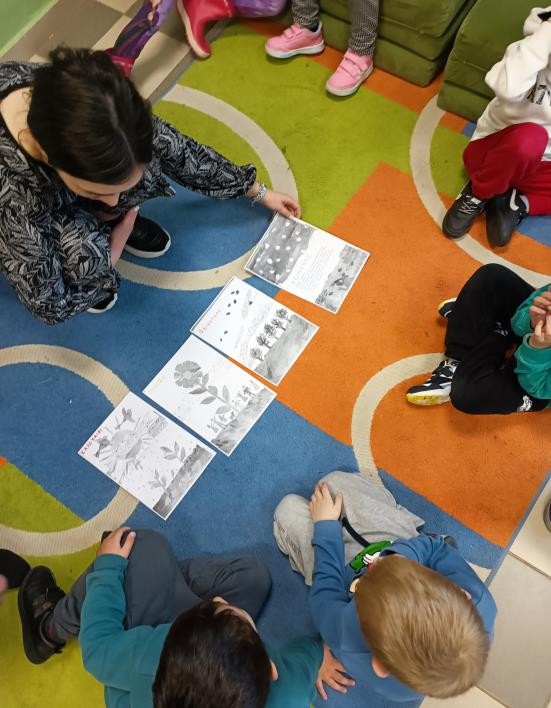 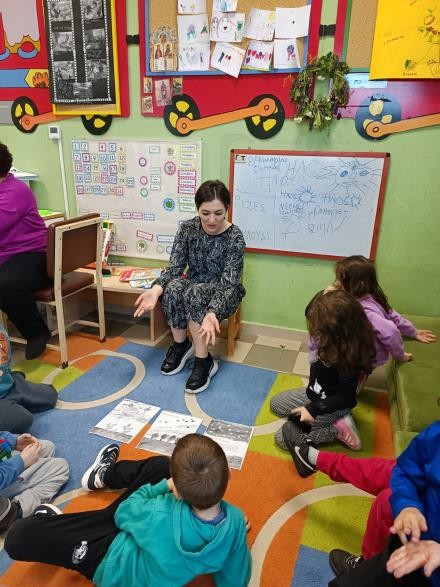 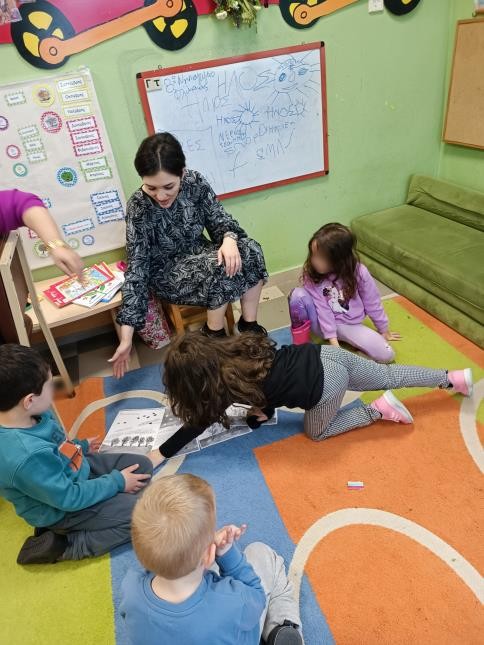 Τοποθετούμε σε χρονολογική σειρά τις εικόνες, τα παιδιά χωρίζονται σε  ομάδες και τους διανέμονται τα κατάλληλα χρώματα για το κολάζ τους
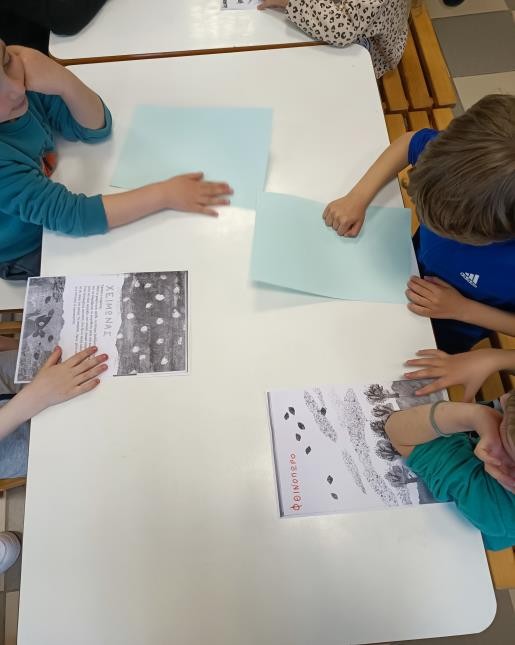 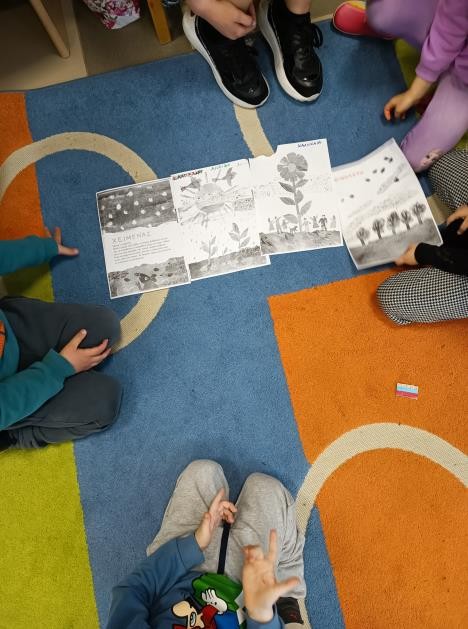 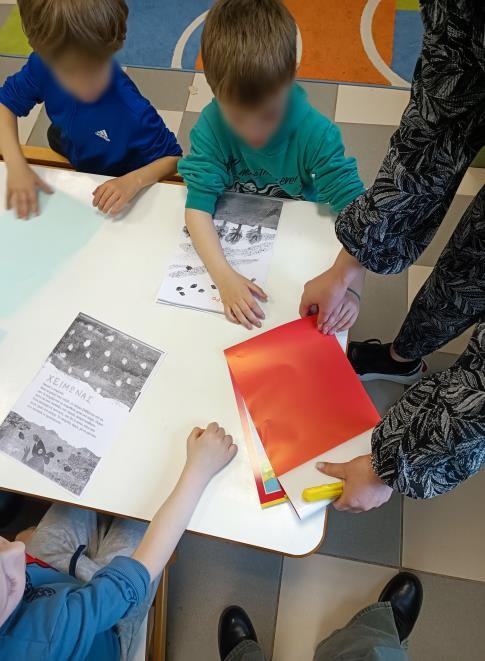 Διάφορα στάδια της δημιουργίας τους
(σχεδιάζουν, κόβουν, κολλούν, σχηματίζουν εικόνες χρησιμοποιώντας
κομματάκια χρωματιστών χαρτιών γλασέ)
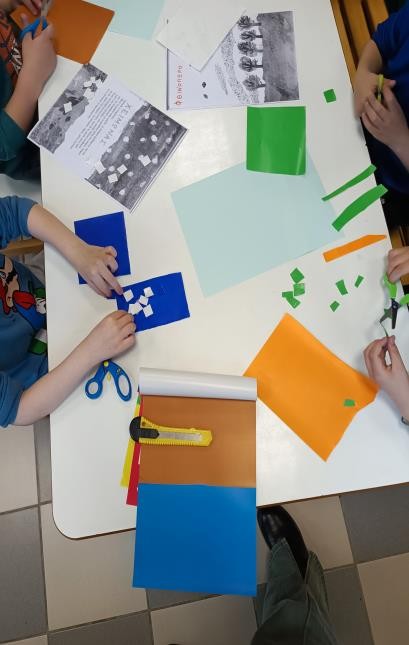 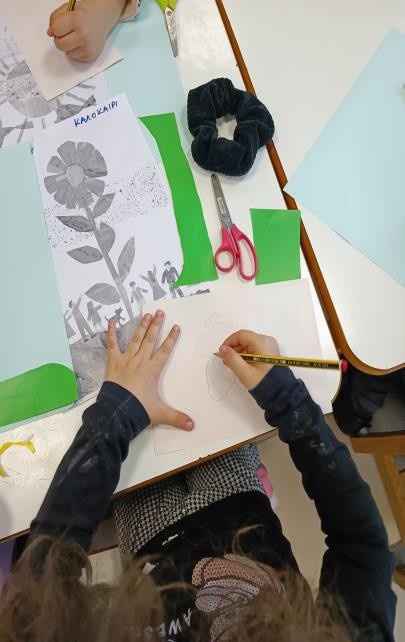 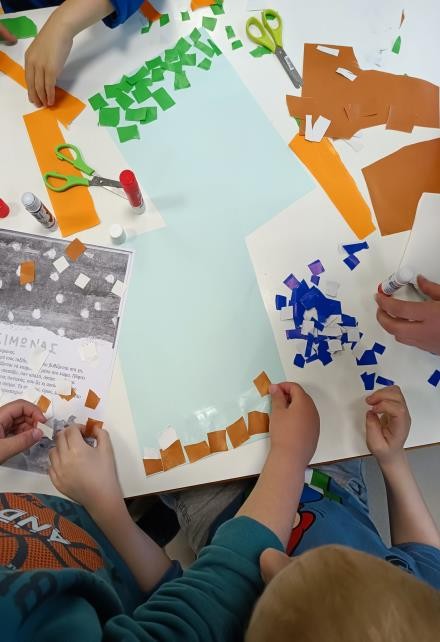 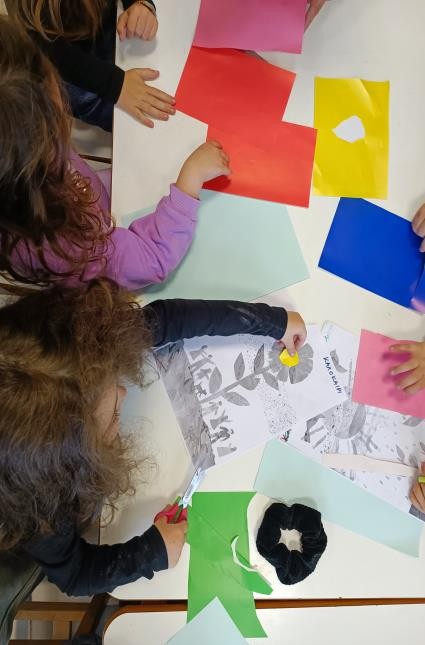 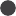 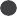 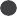 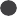 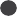 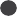 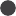 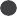 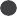 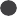 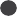 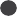 Το τελικό αποτέλεσμα!
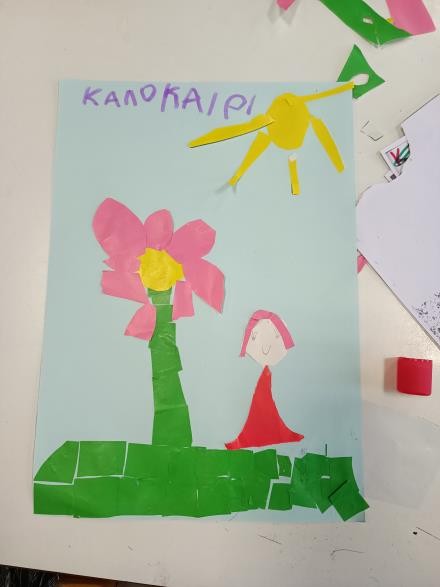 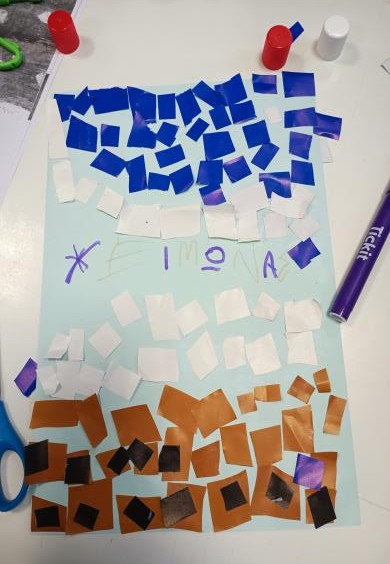 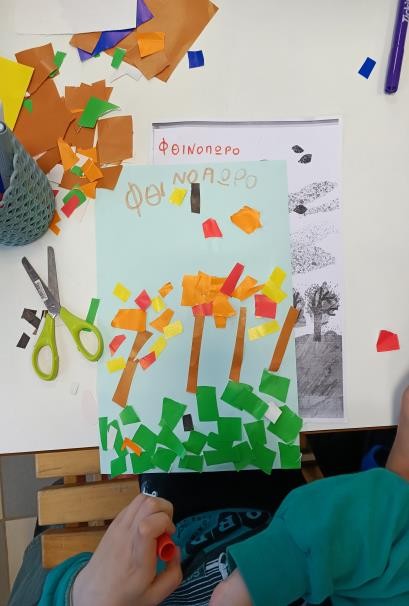 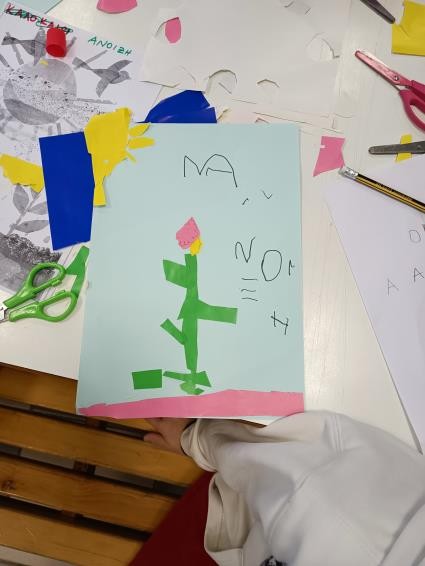 4η
Δραστηριότητα  Ολοημέρου
Το μπρελόκ της άνοιξης Ι
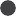 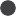 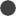 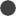 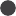 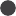 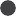 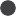 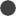 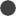 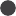 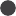 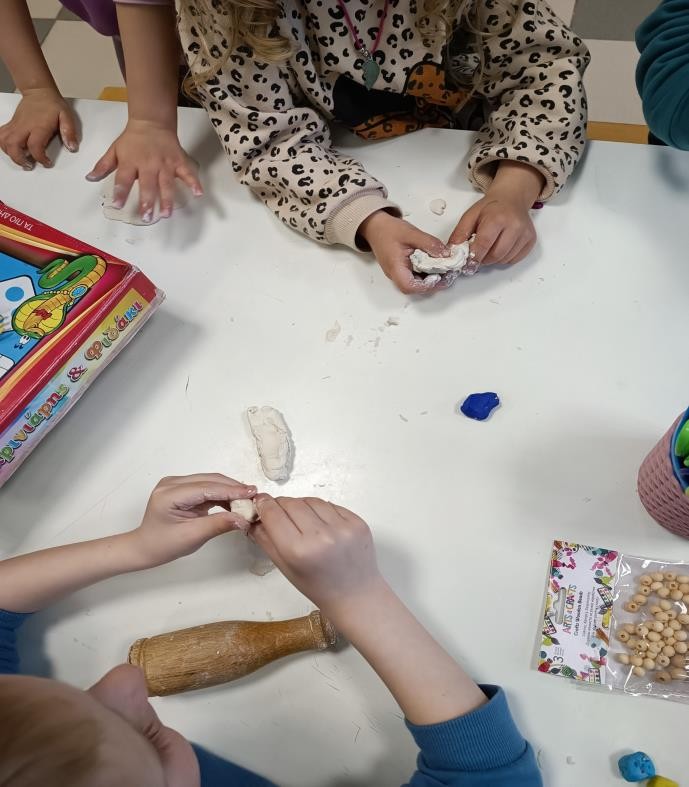 Τα παιδιά μορφοποιούν τον πηλό
πλάθοντας τον.
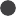 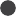 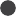 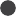 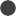 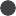 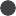 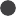 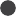 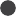 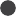 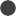 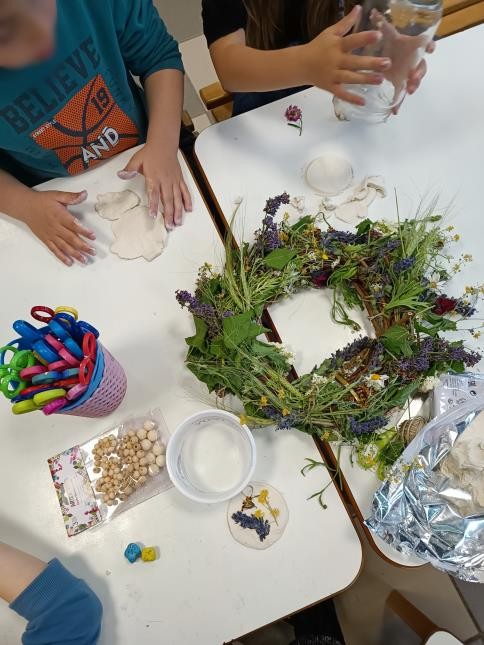 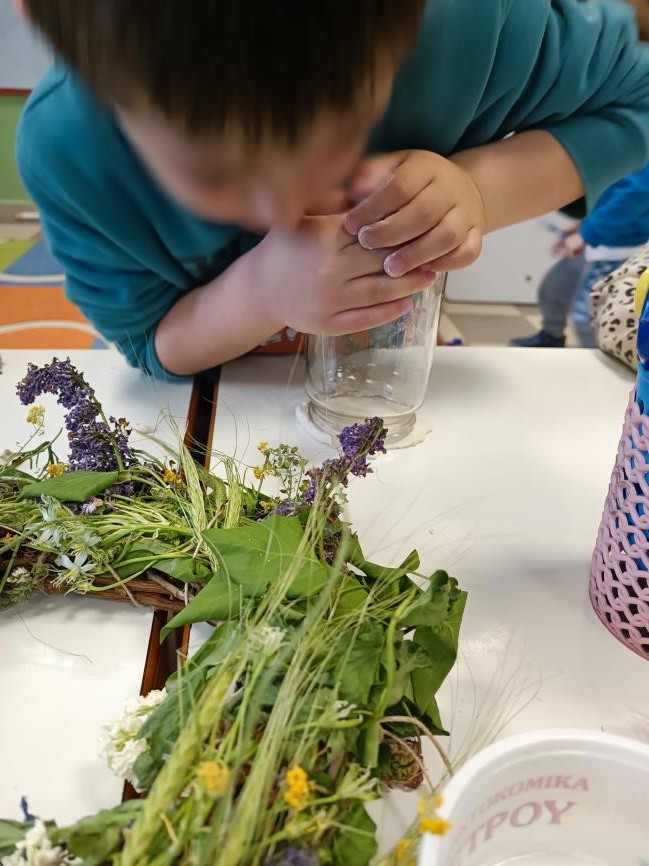 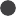 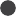 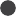 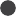 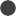 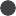 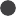 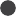 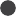 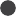 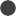 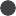 Τα παιδιά δίνουν σχήμα στον πηλό  χρησιμοποιώντας ένα γυάλινο βάζο.
Κόβουν λουλούδια από το στεφάνι, για να στολίσουν τα μπρελόκ.
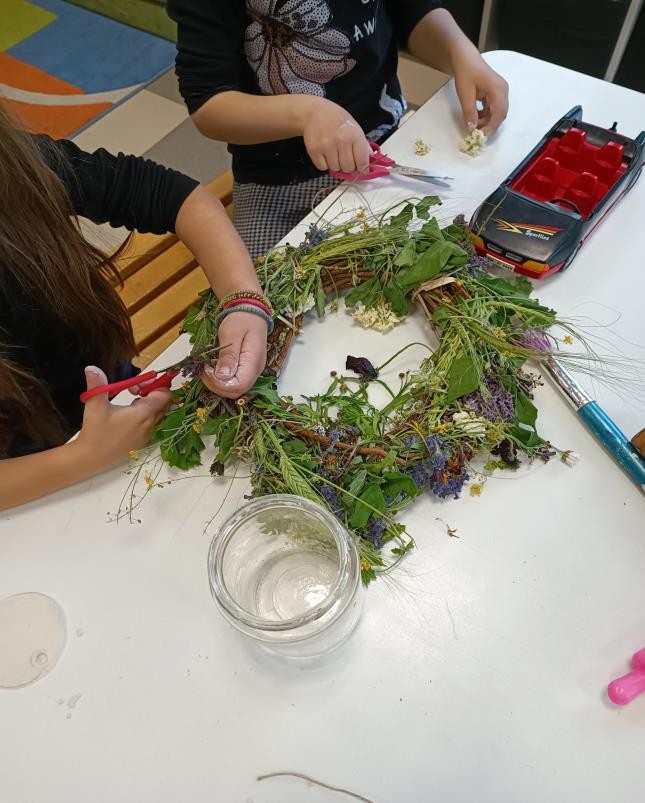 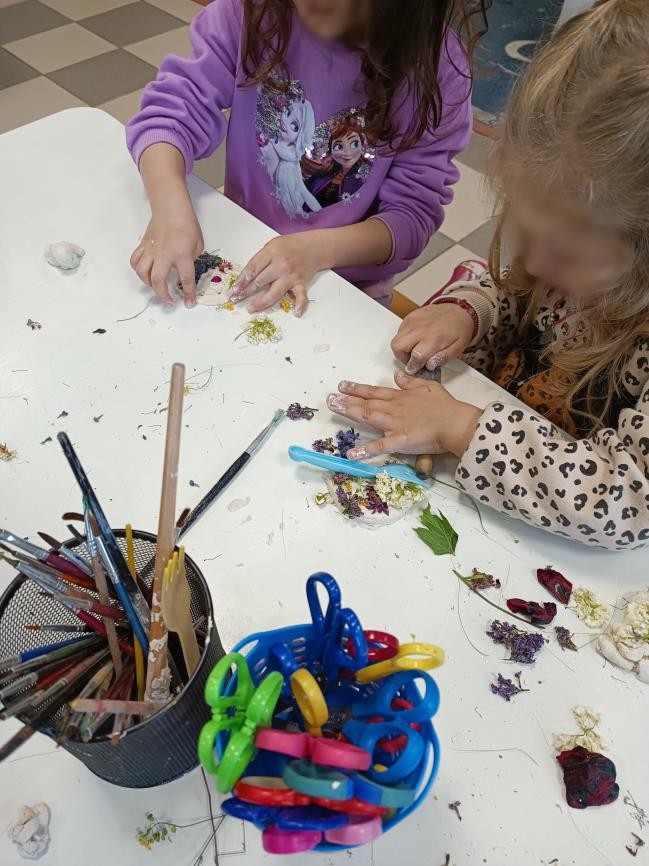 Τα παιδιά στολίζουν με  λουλούδια τα μπρελόκ.  Προσπαθούν να τα  σταθεροποιήσουν.
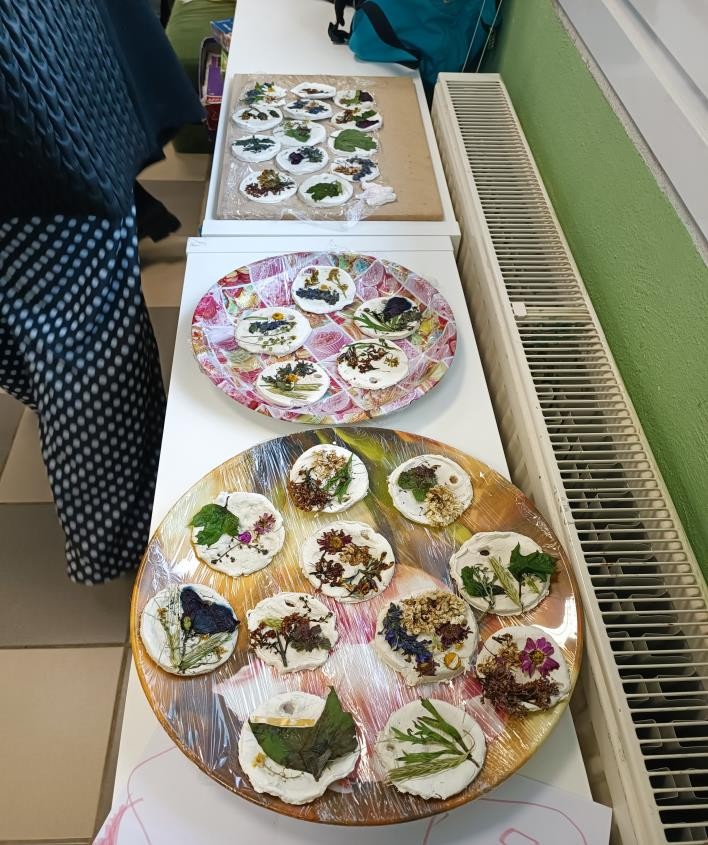 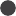 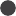 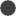 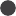 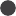 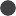 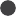 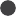 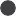 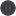 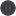 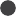 Το προσωρινό αποτέλεσμα!
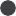 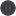 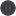 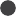 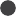 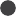 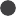 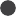 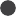 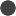 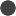 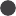 Πέμπτη
04/05/2023
1η
δραστηριότητα
Πώς μεγαλώνουν τα λουλούδια; Τι θα συμβεί
αν…
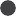 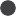 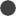 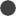 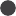 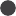 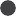 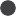 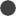 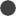 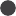 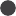 Η ψηφοφορία για την επιλογή της πρώτης δραστηριότητας της ημέρας
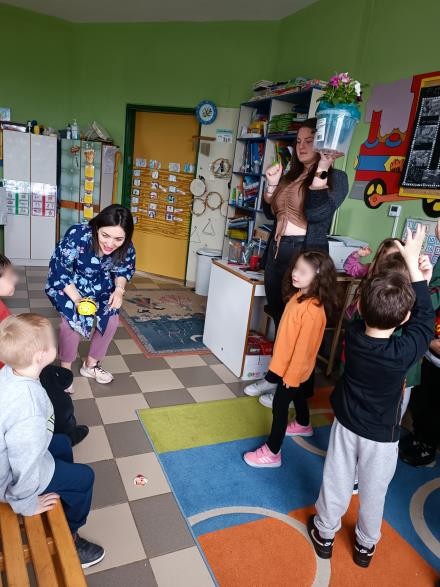 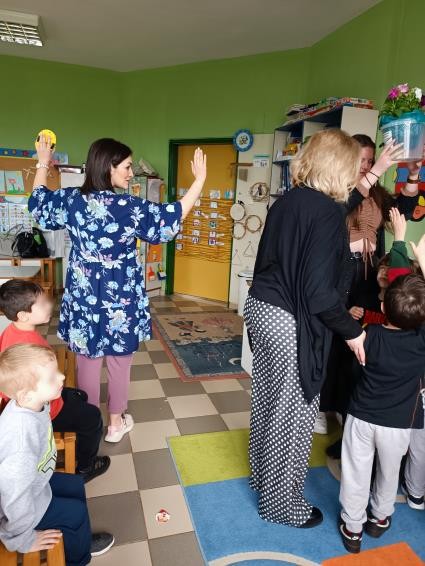 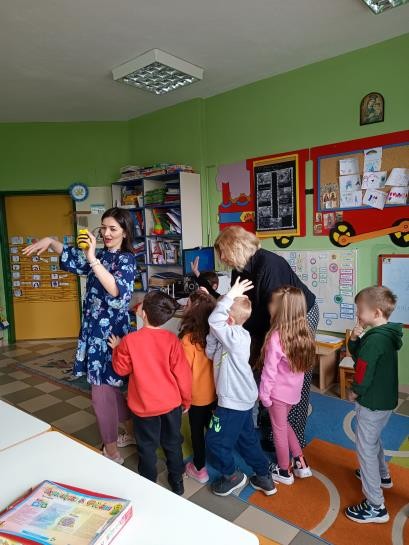 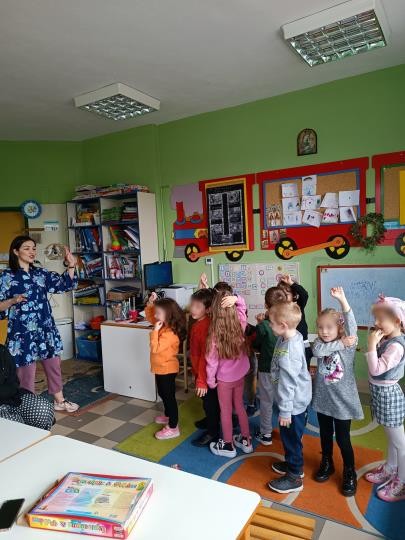 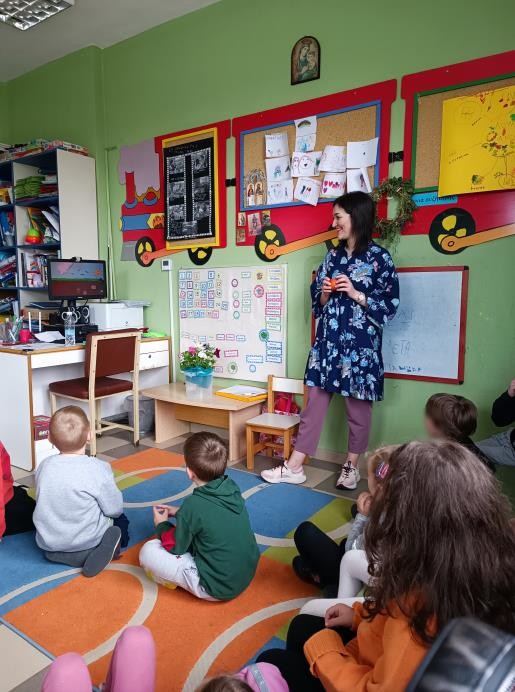 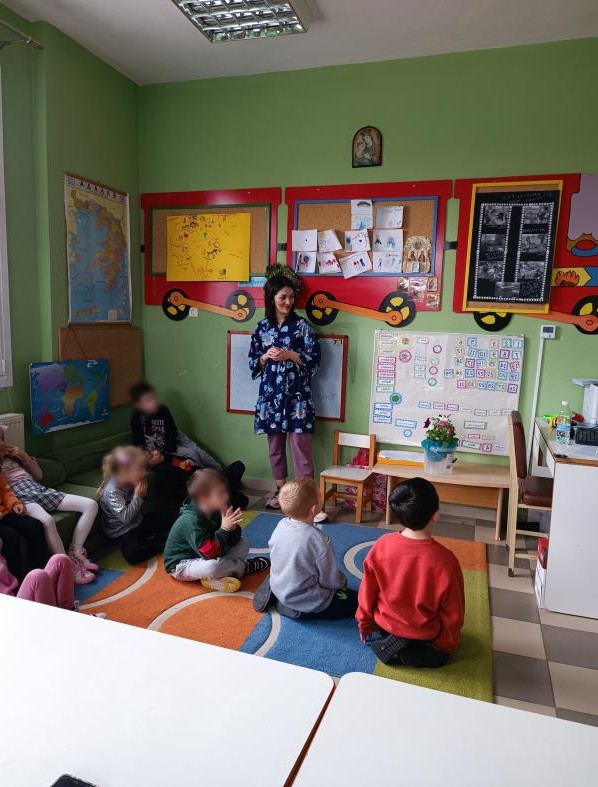 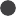 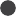 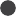 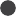 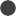 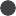 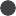 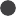 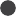 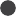 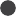 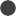 Παρακολουθούμε το βίντεο «Η φωτοσύνθεση με τα μάτια του Άκη», ώστε να πάρουμε  χρήσιμες πληροφορίες για το πείραμα που ακολουθεί.
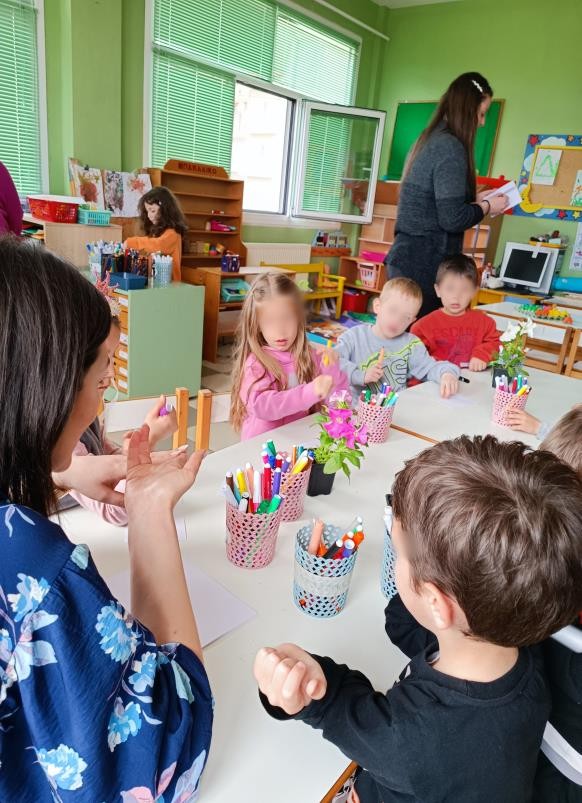 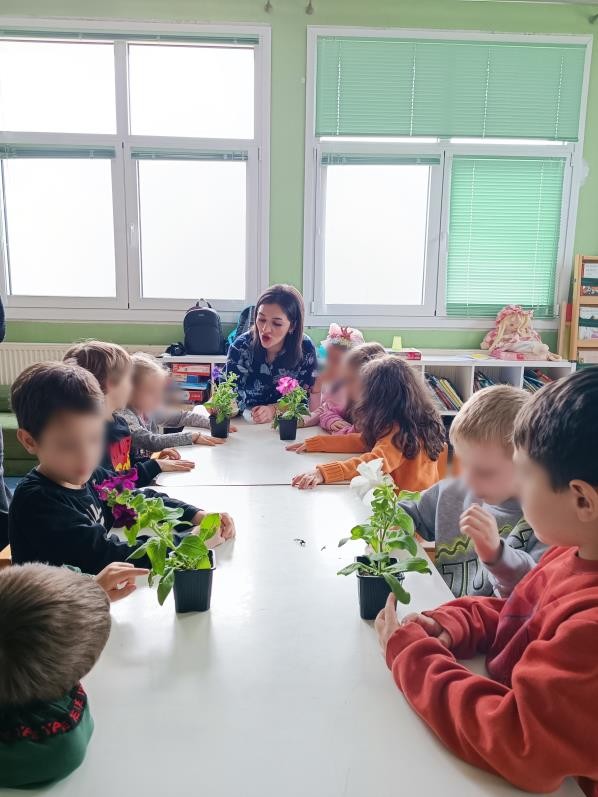 Συζητάμε πως θα  διαμορφώσουμε τις  ετικέτες και τα
ημερολόγια  παρατήρησης
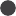 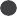 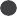 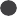 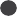 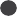 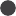 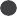 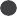 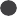 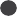 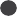 Τα παιδιά ετοιμάζουν τις ετικέτες
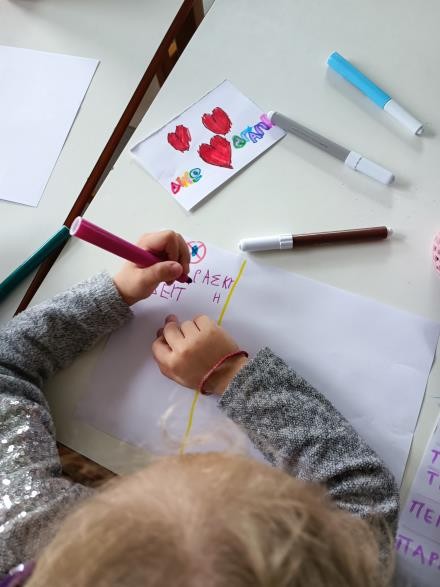 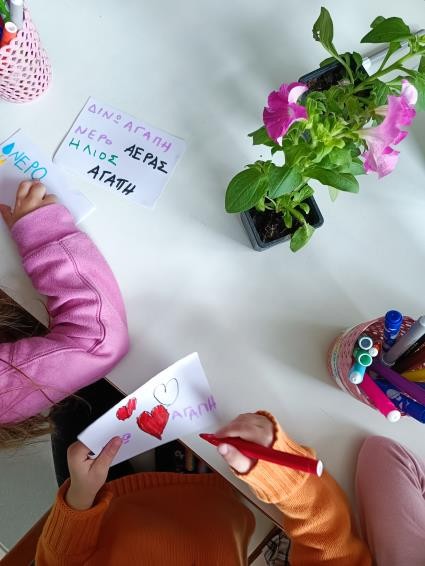 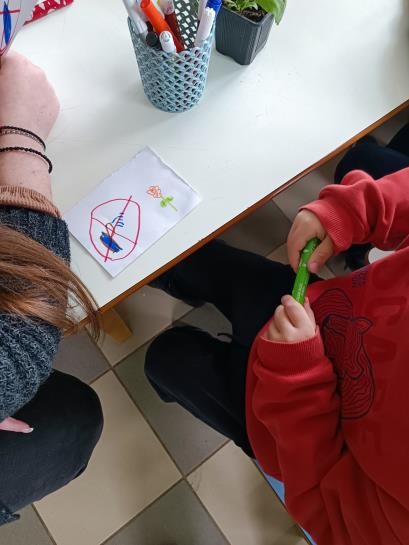 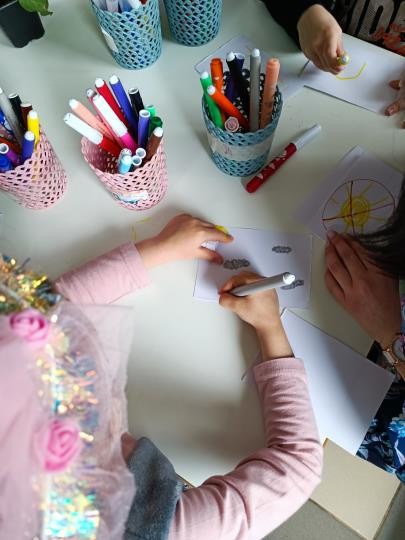 Τα παιδιά διαμορφώνουν τα ημερολόγια παρατήρησης
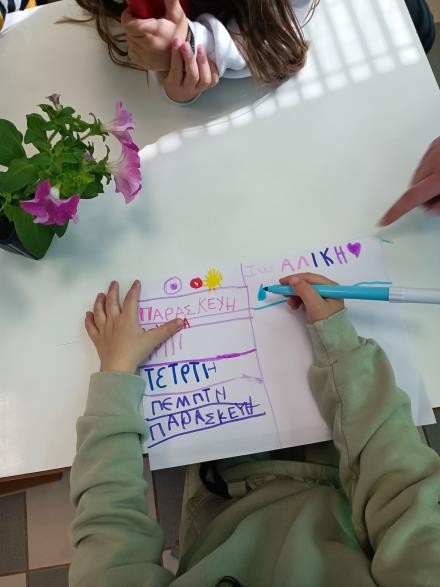 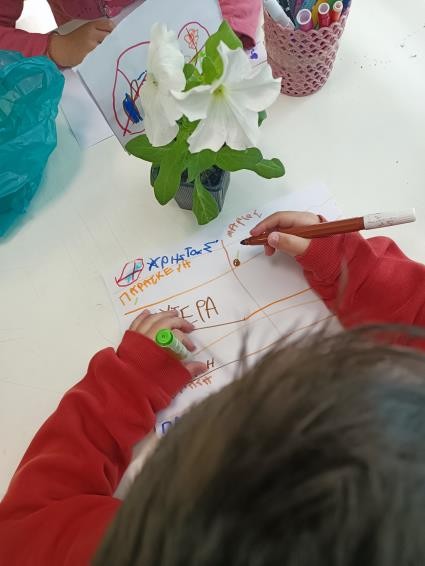 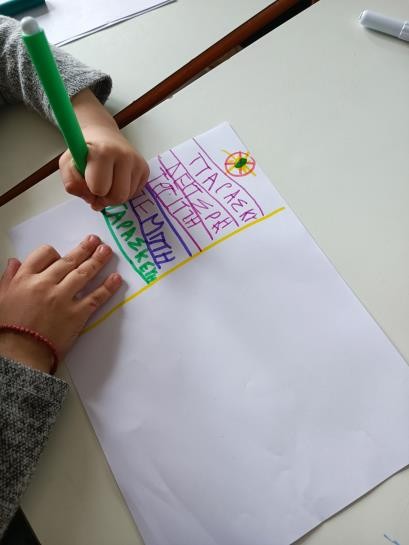 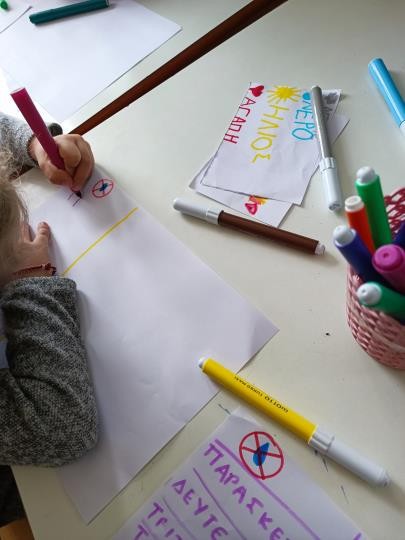 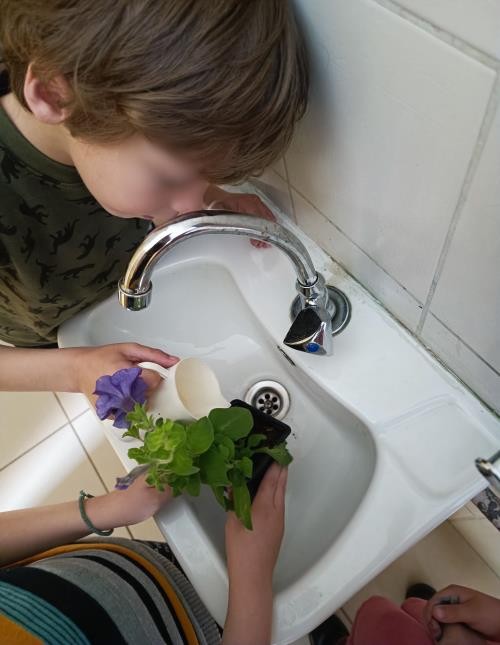 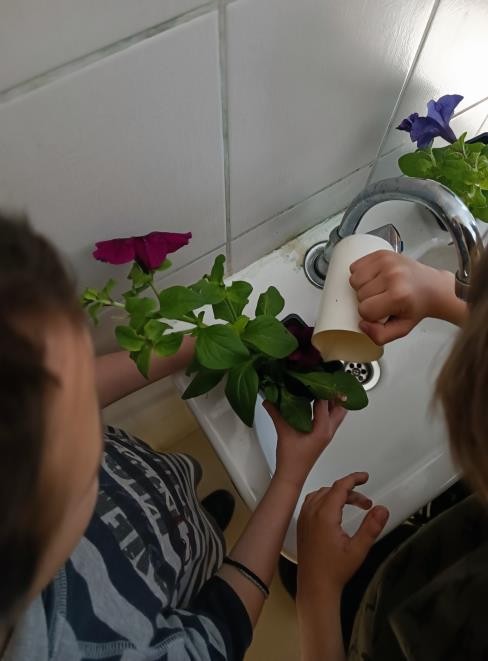 Τα παιδιά
ποτίζουν
τα λουλούδια
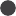 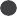 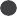 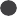 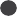 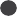 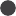 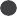 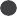 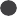 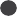 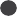 Τα παιδιά τοποθετούν τα λουλούδια σε διάφορα σημεία της τάξης
ανάλογα με τις ανάγκες της παρατήρησης
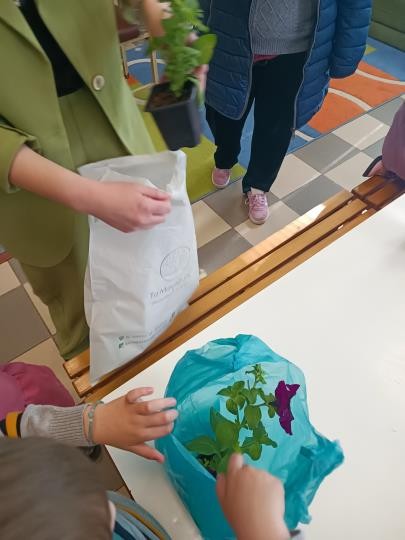 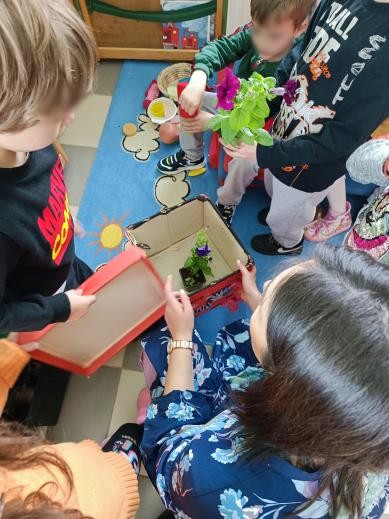 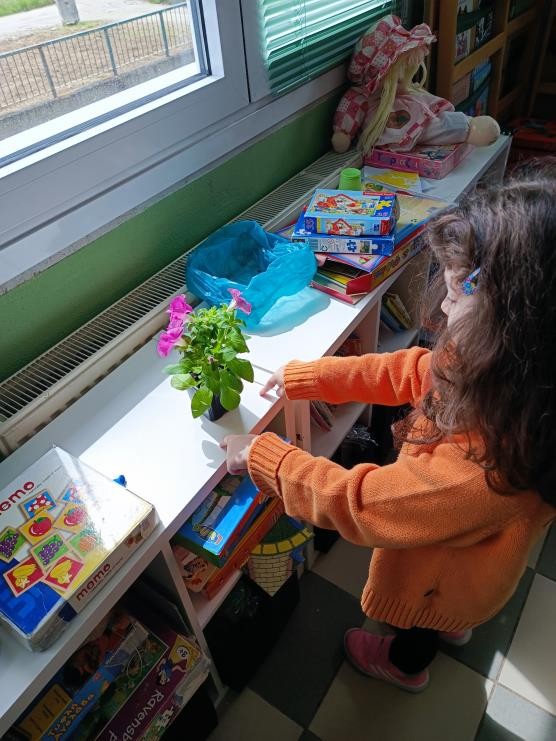 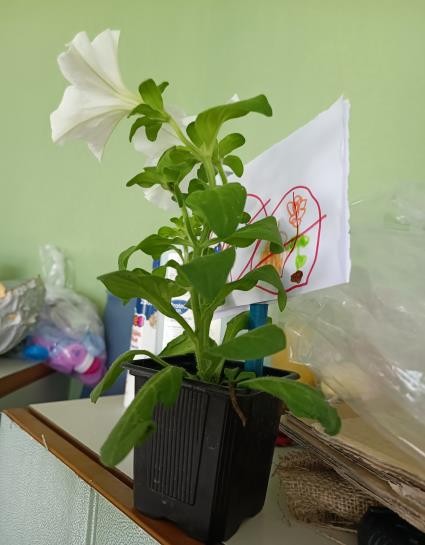 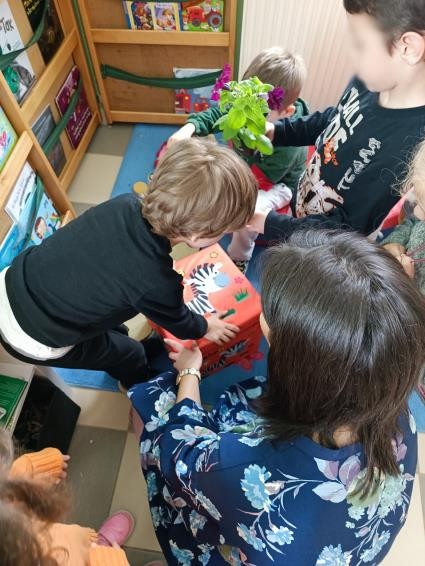 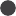 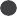 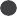 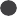 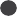 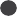 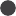 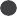 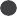 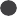 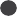 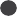 2η
δραστηριότητα
Στο ρυθμό των λουλουδιών
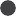 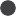 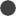 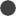 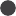 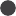 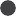 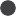 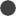 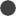 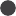 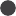 Ακούμε με προσοχή το περιεχόμενο του τραγουδιού «Λουλούδια» και  καταλήγουμε ότι πρόκειται για λουλούδια
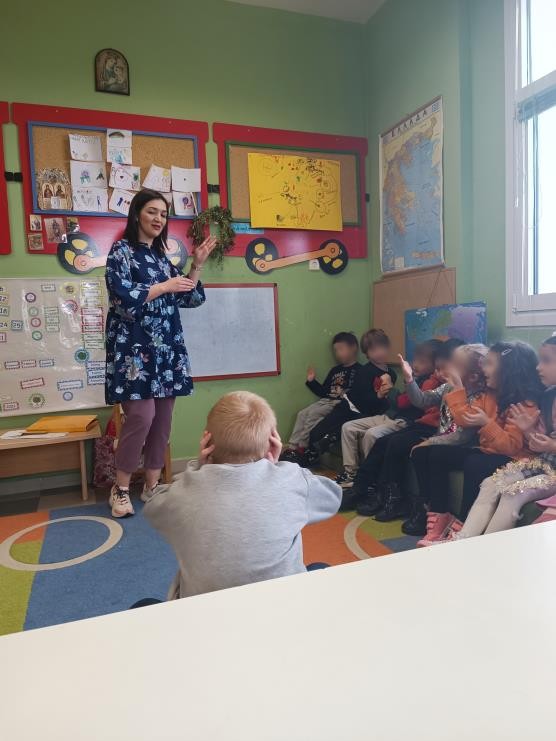 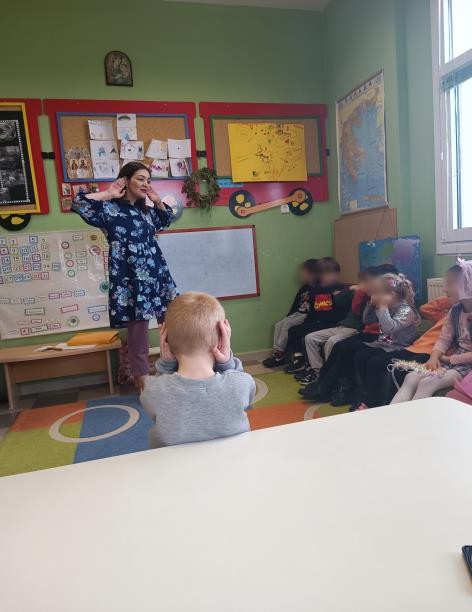 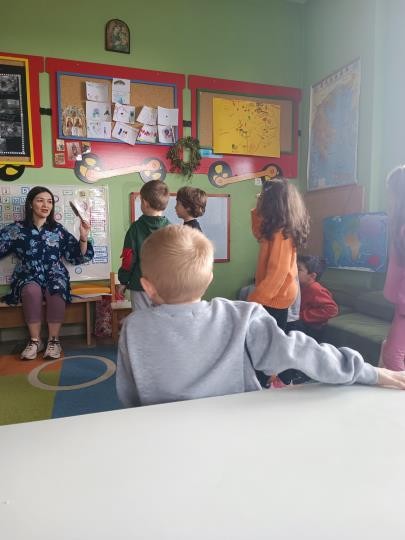 Κάθε φορά που ακούμε το όνομα ενός λουλουδιού πατάμε παύση στο  τραγούδι και το γράφουμε στον πίνακα
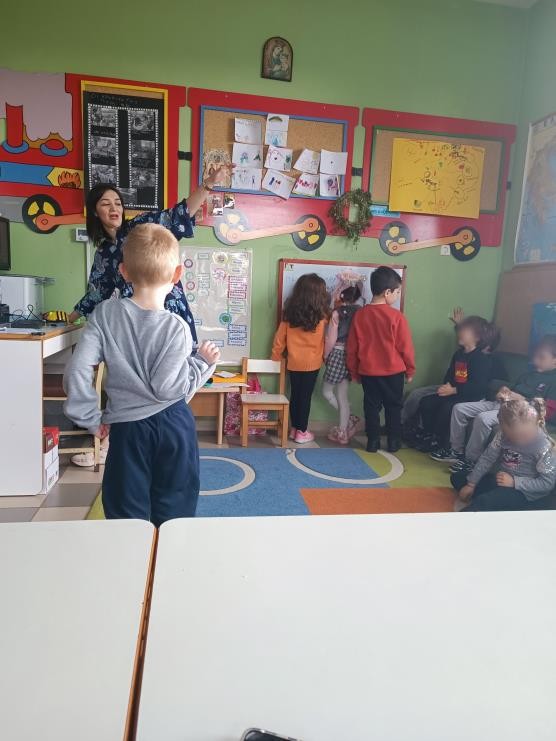 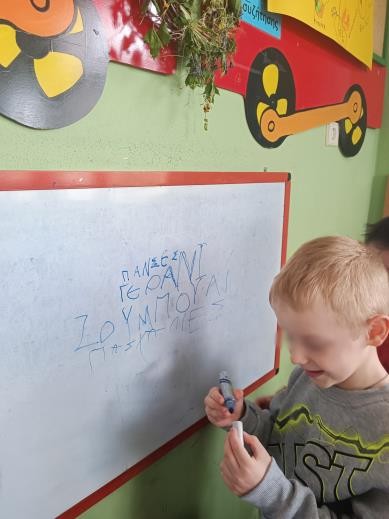 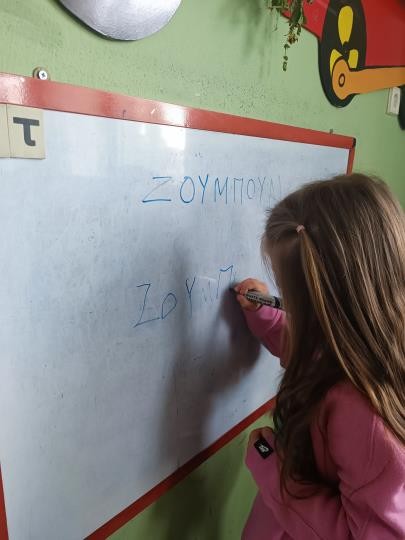 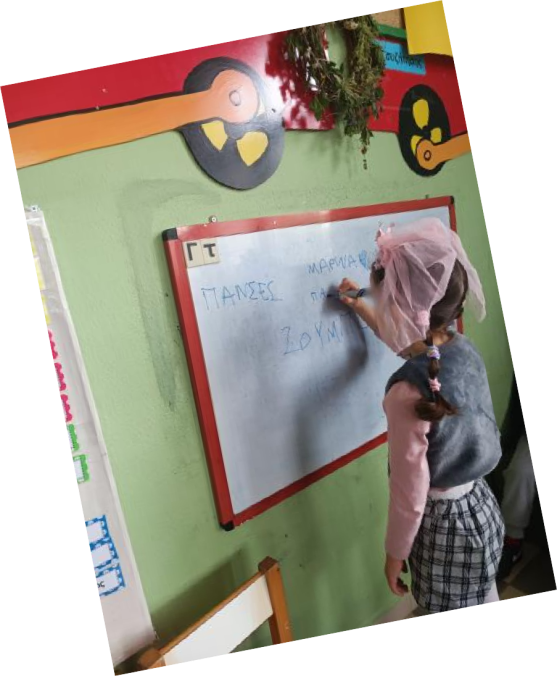 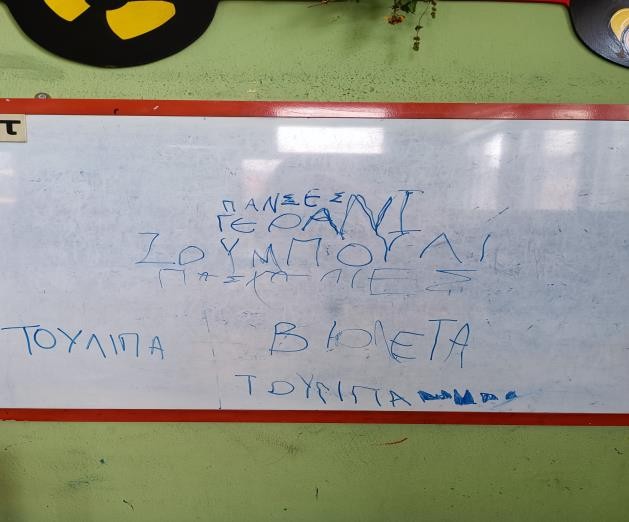 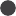 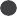 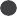 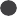 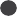 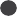 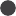 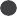 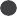 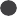 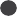 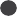 Διανέμονται στα παιδιά οι κάρτες που απεικονίζουν τα λουλούδια που  αναφέρονται στο τραγούδι
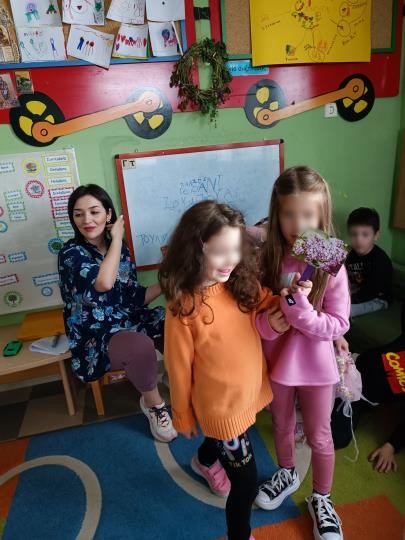 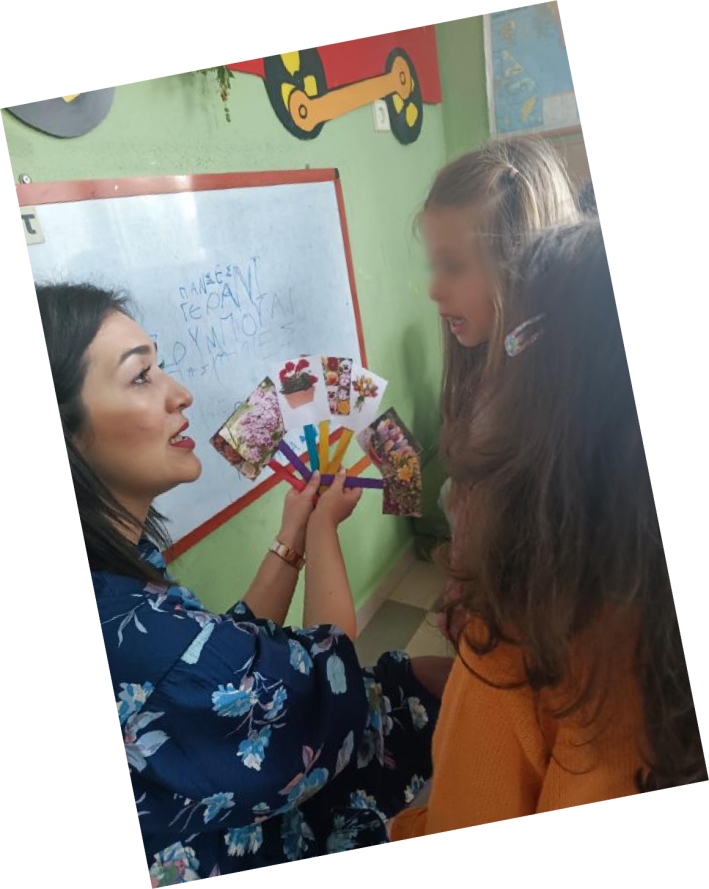 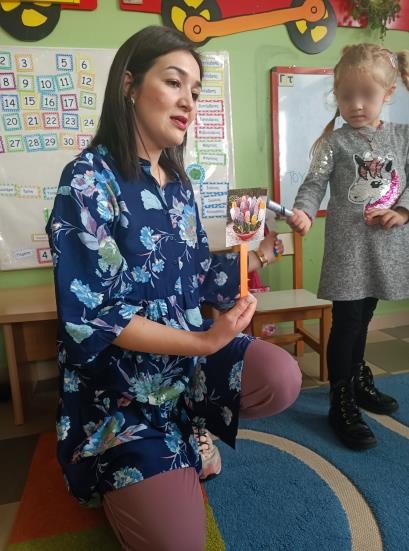 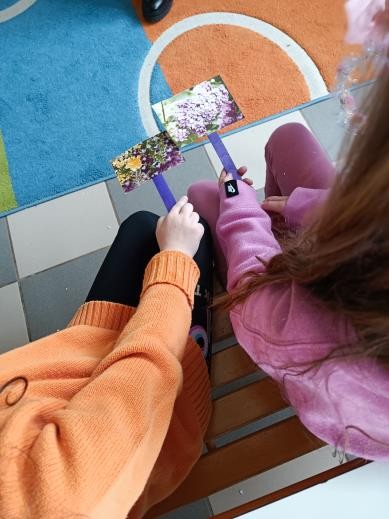 Στο άκουσμα του λουλουδιού της ομάδας τους τα παιδιά
σηκώνονται όρθια κρατώντας την κάρτα που το
απεικονίζει
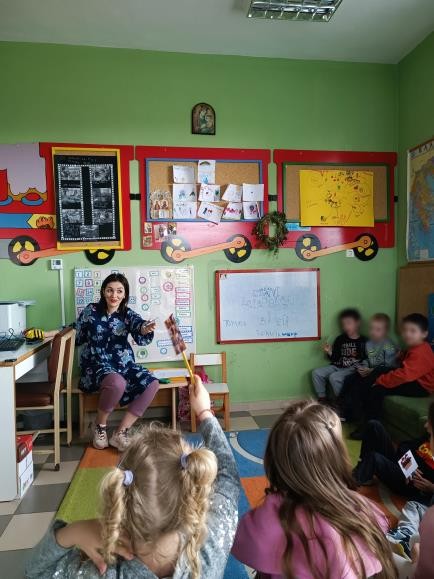 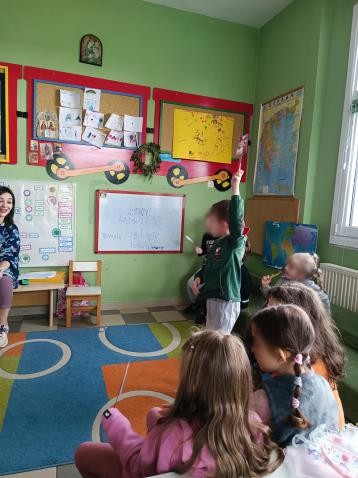 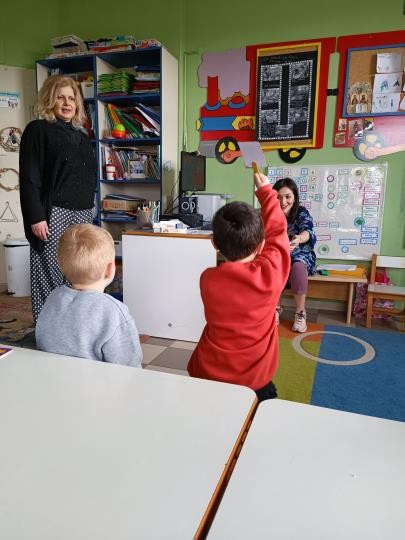 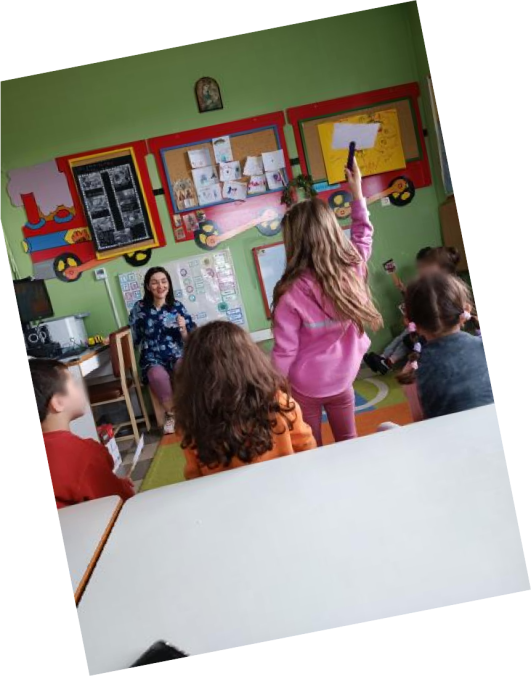 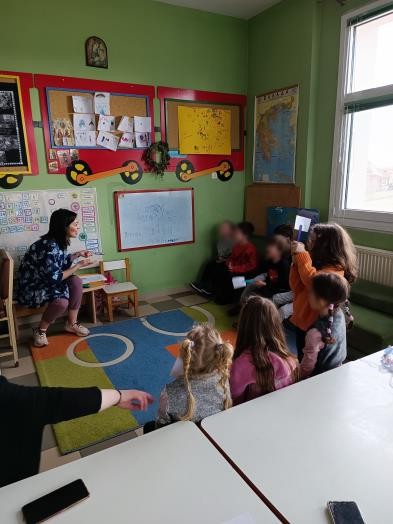 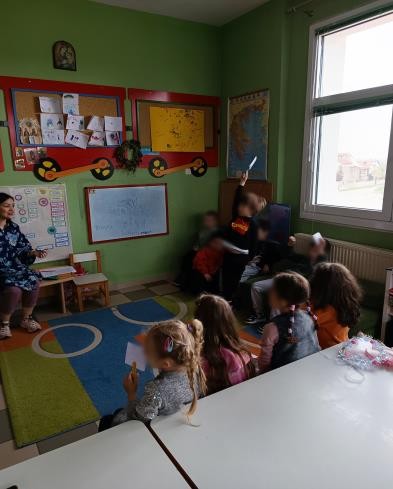 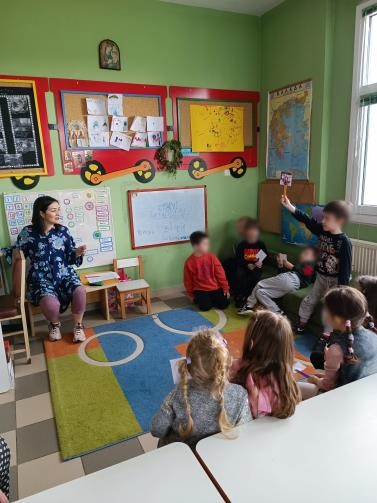 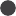 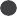 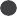 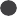 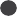 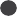 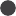 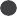 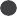 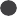 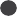 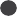 3η
δραστηριότητα
Το μπρελόκ της άνοιξης ΙΙ
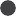 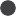 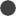 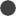 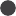 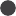 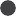 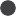 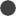 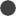 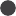 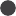 Τα παιδιά χρωματίζουν τις ξύλινες χάντρες
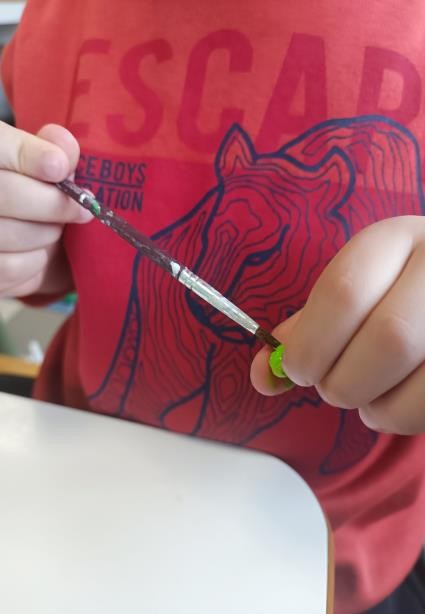 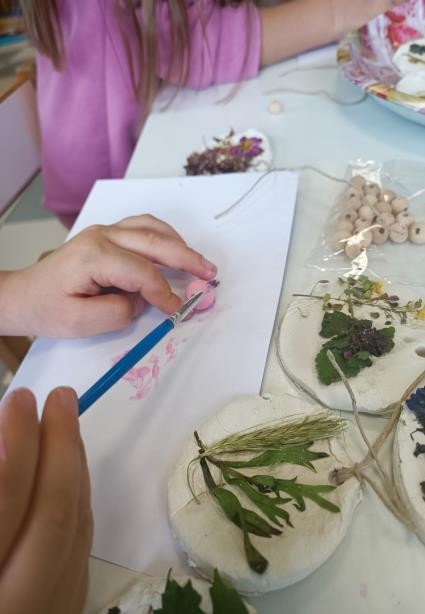 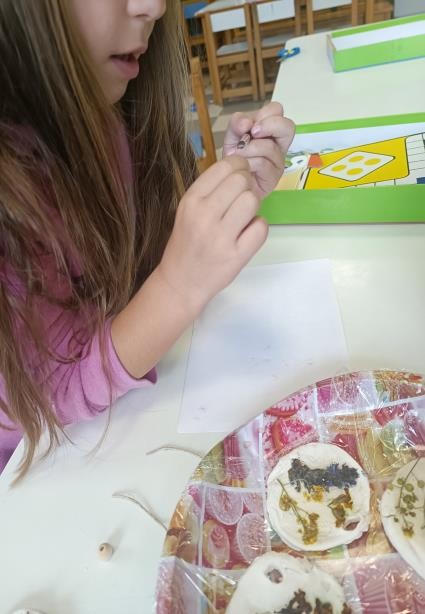 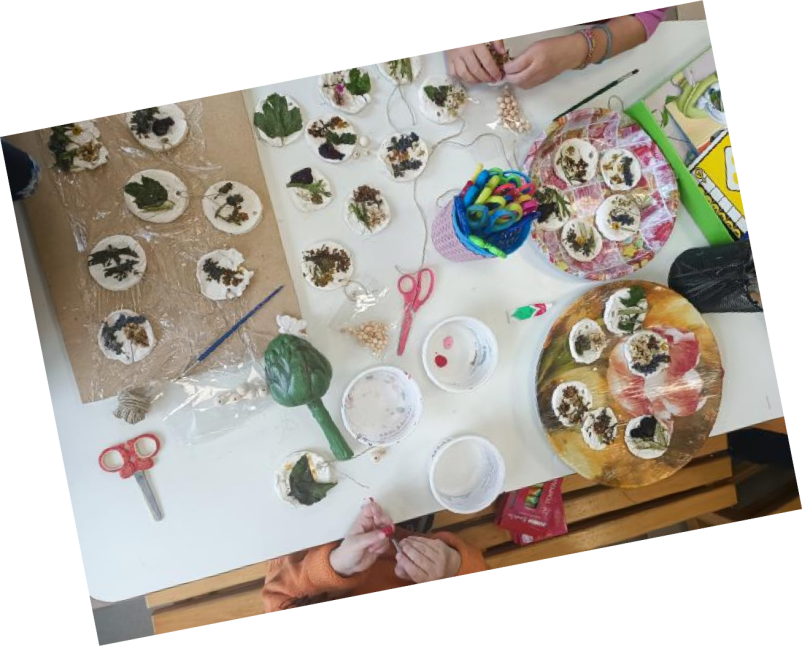 Τα παιδιά περνάνε και δένουν τον σπάγκο στα μπρελόκ
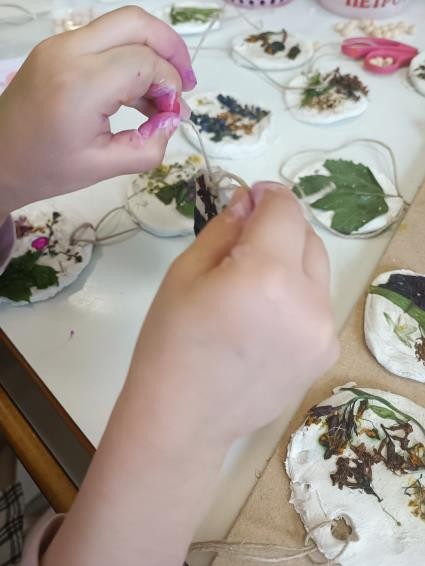 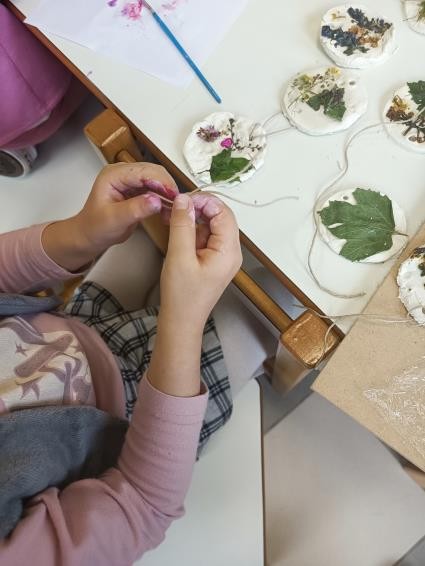 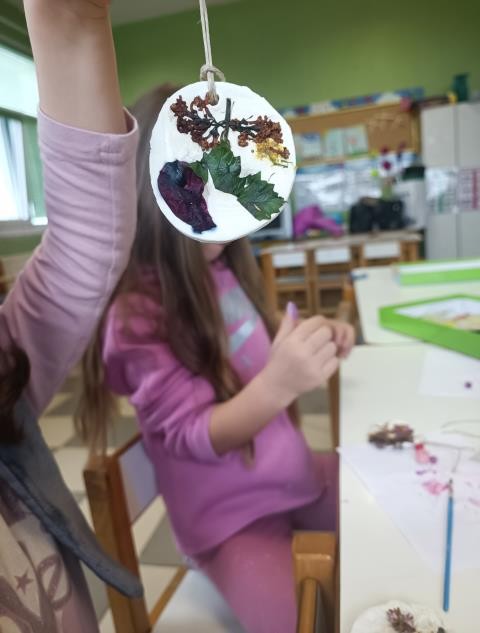 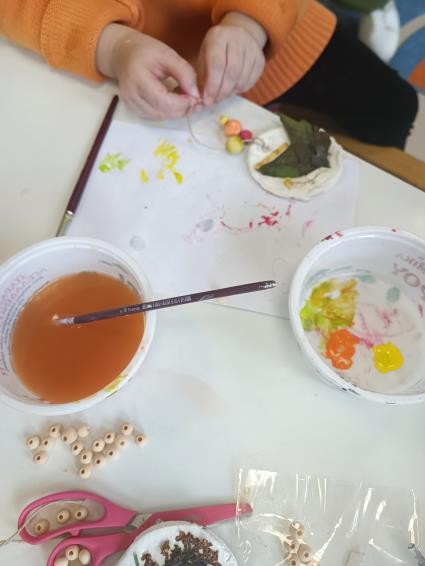 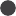 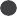 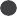 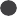 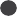 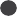 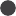 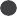 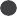 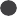 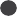 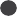 Τα παιδιά δένουν τον σπάγκο και στολίζουν με τις χάντρες που έβαψαν  νωρίτερα
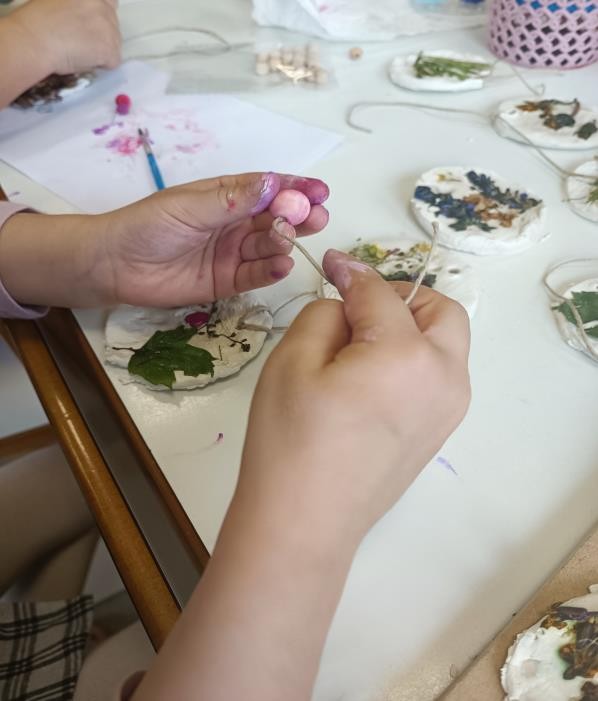 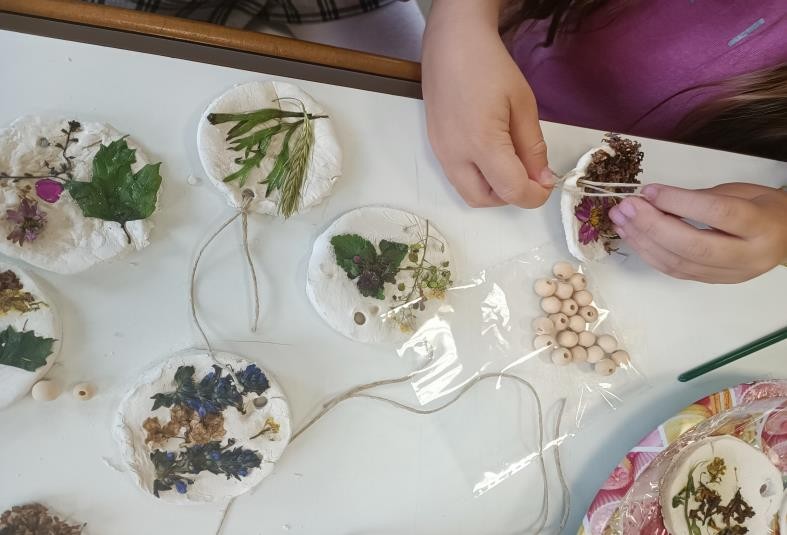 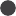 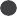 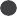 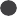 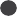 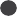 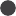 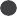 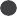 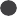 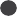 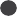 Τα παιδιά δένουν τον σπάγκο και στολίζουν με τις χάντρες που έβαψαν  νωρίτερα, ολοκληρώνοντας την κατασκευή
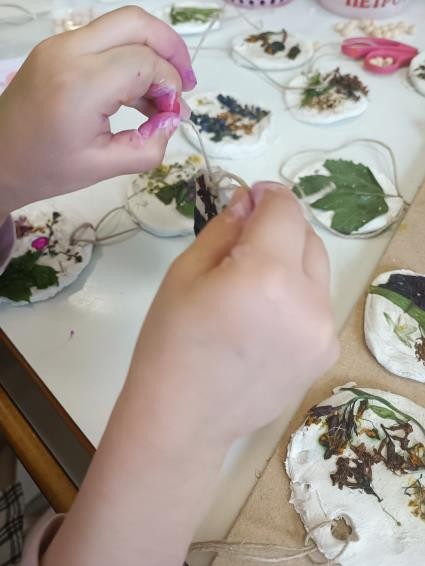 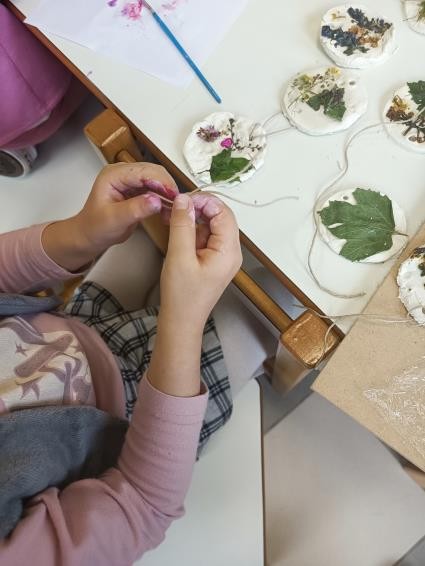 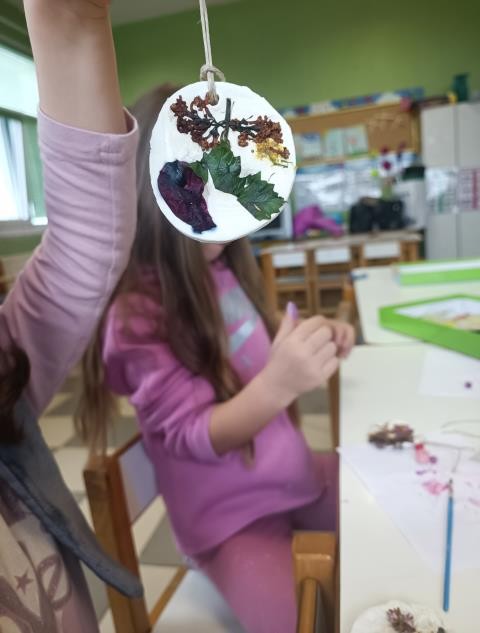 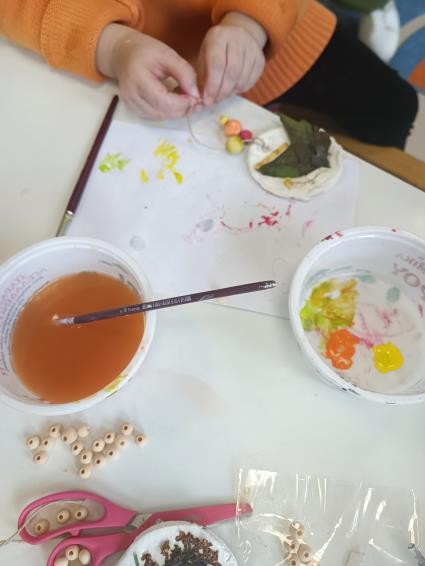 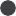 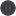 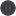 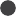 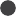 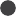 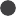 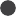 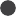 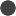 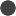 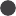 Παρασκευή
05/05/2023
1η
δραστηριότητα
Ίδιοι μα και διαφορετικοί  στο λιβάδι όλοι μαζί
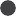 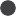 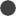 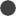 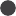 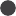 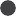 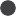 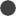 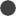 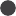 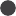 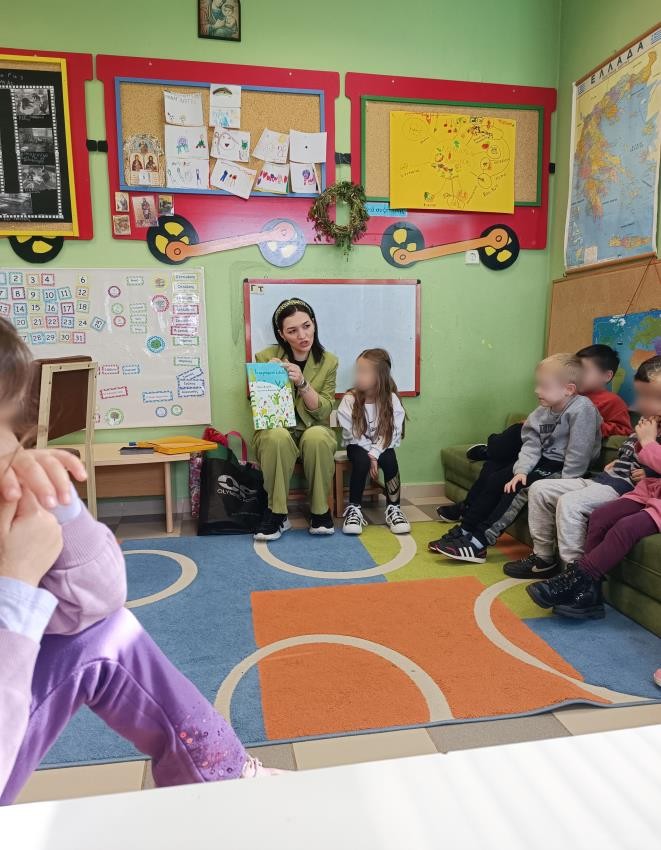 Σχολιάζουμε  το εξώφυλλο
του παραμυθιού
«Το χαρούμενο λιβάδι»
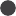 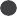 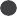 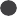 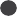 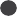 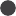 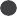 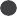 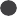 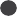 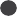 Η αφήγηση εξελίσσεται με την ενεργό συμμετοχή των παιδιών
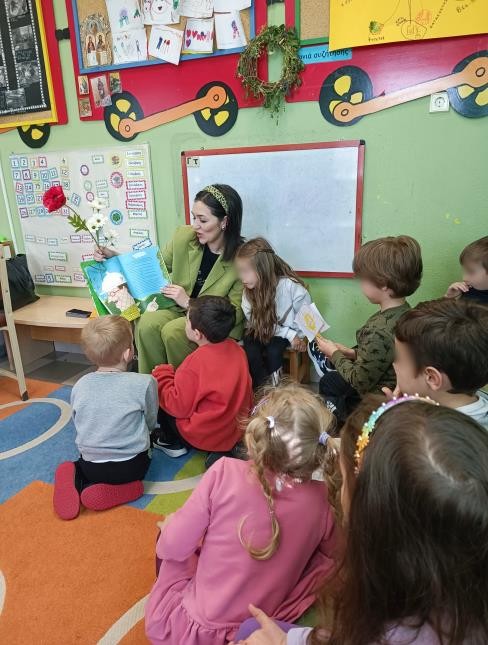 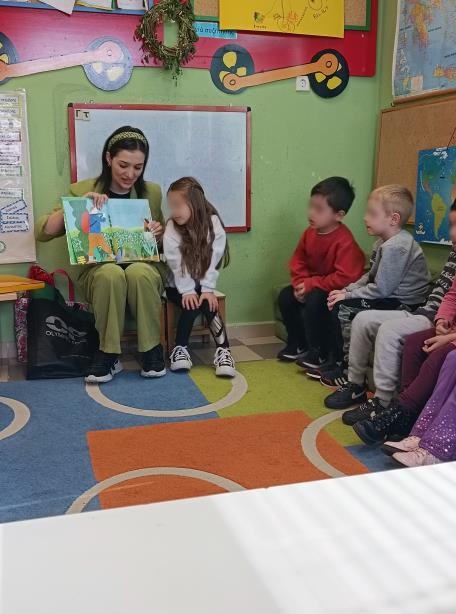 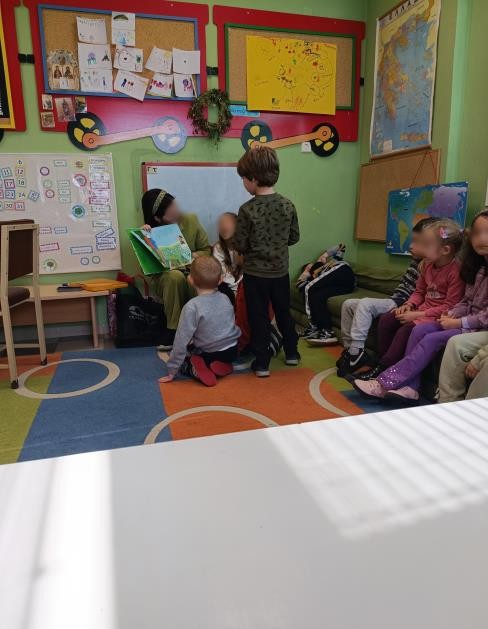 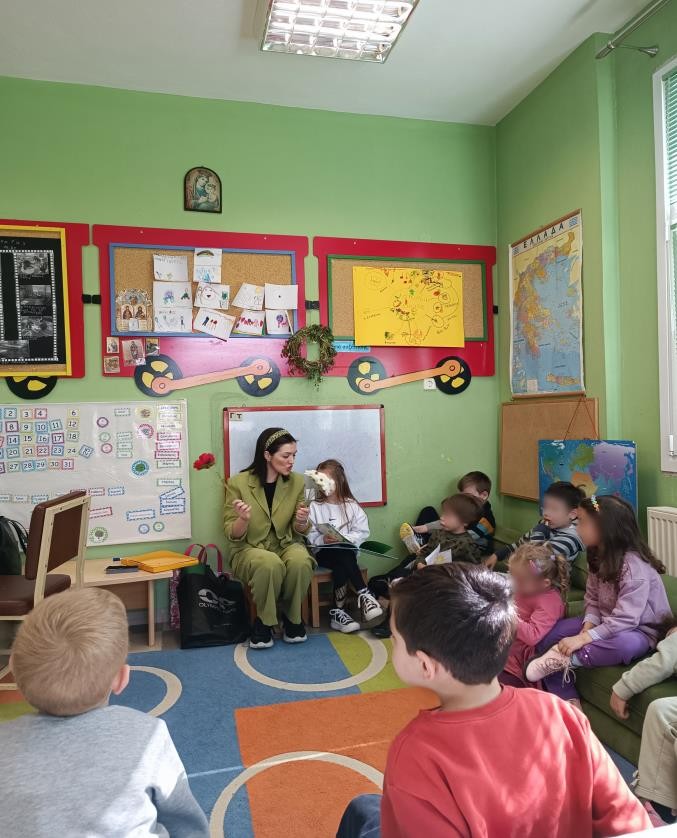 Συζητάμε το περιεχόμενο  του παραμυθιού
και με αφορμή τη στάση των  μαργαριτών απέναντι στην
παπαρούνα
μιλάμε για τη διαφορετικότητα
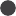 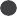 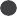 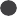 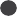 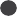 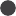 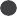 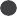 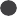 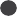 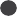 Ετοιμάζουμε τον πίνακα για την ψηφοφορία του αγαπημένου λουλουδιού των  παιδιών
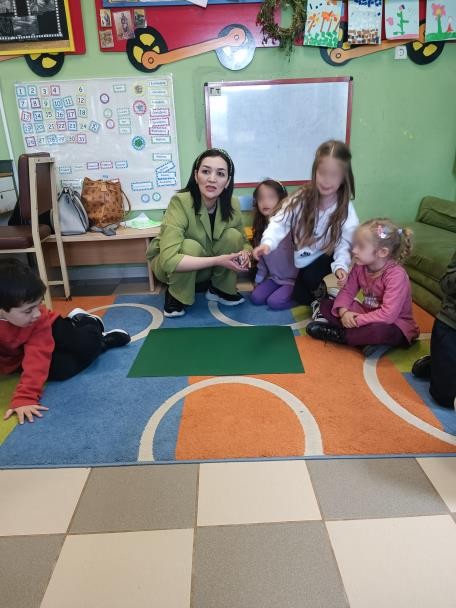 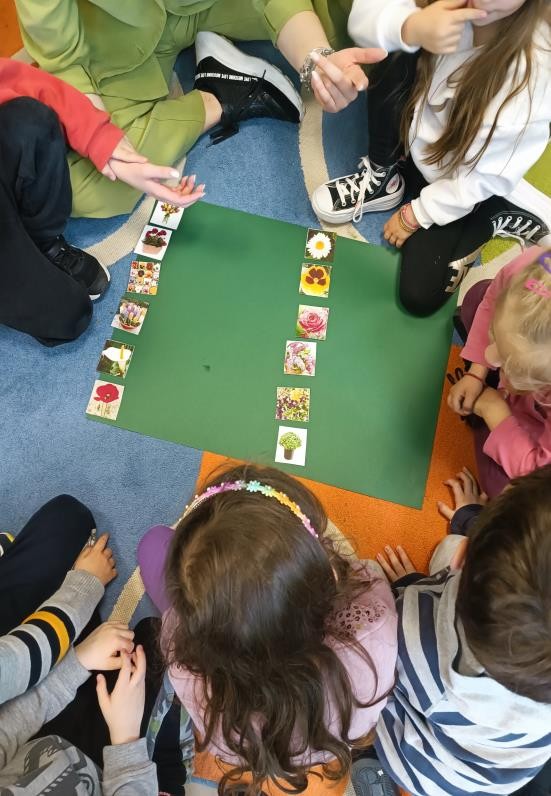 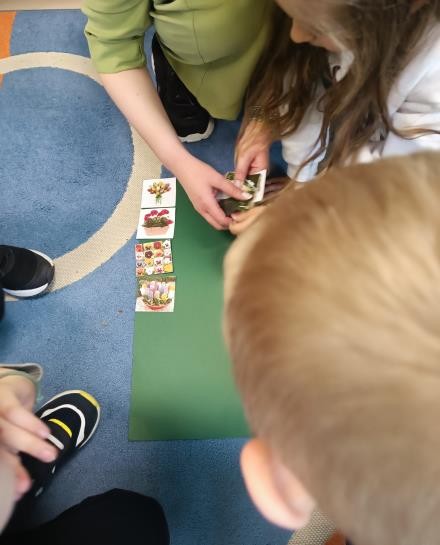 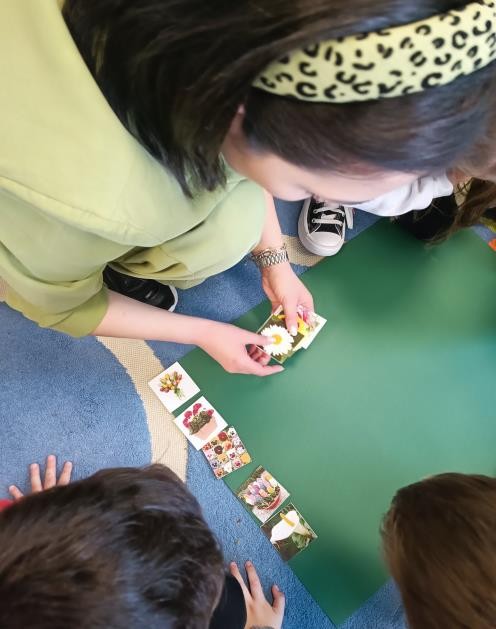 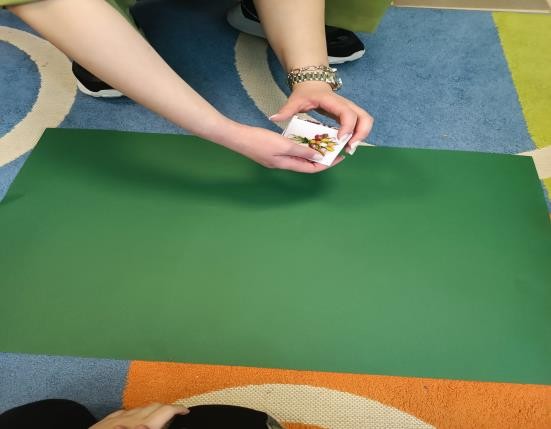 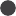 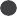 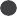 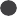 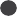 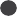 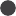 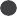 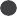 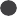 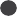 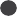 Τα παιδιά τοποθετούν την ψήφο τους δίπλα στο λουλούδι της αρεσκείας τους κι  εγώ γράφω τα λουλούδια που συγκέντρωσαν ψήφους, ώστε να αναδείξουμε το  δημοφιλέστερο.
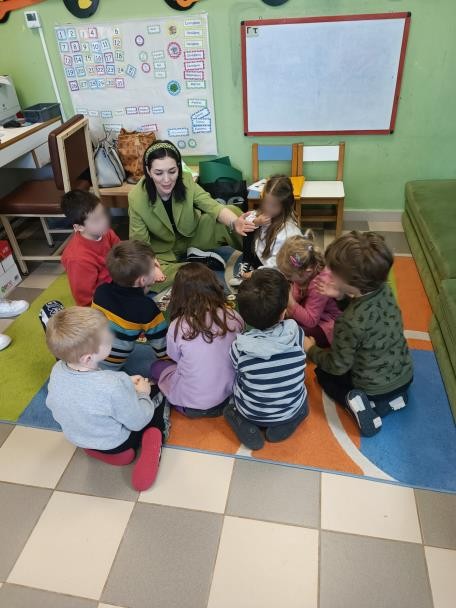 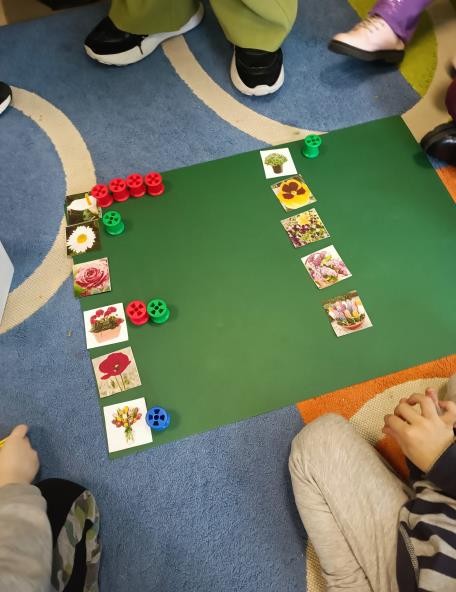 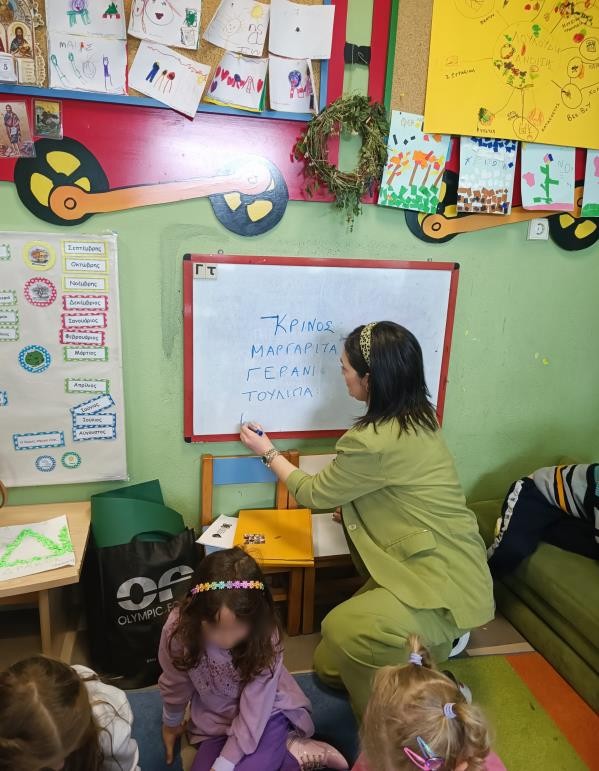 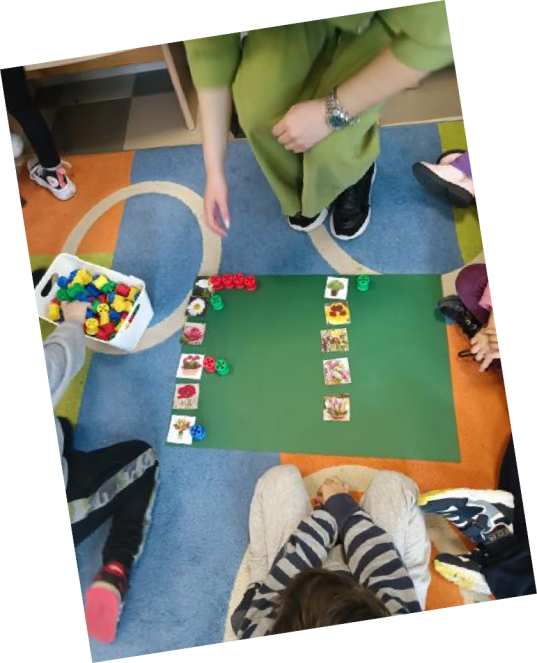 2η
δραστηριότητα
Παρέα με λουλούδια
θα χορέψω εγώ τραγούδια!
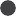 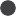 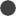 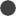 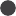 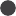 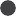 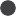 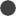 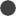 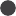 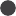 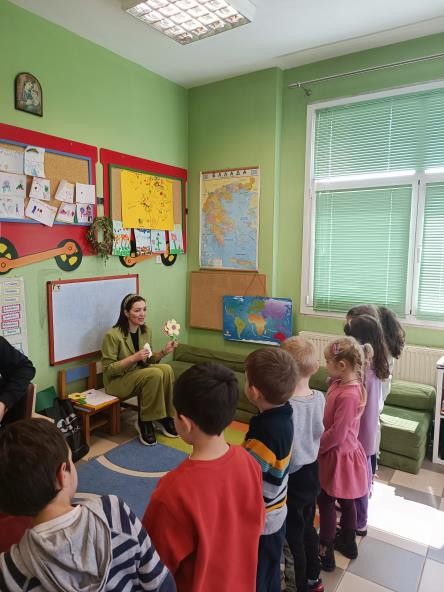 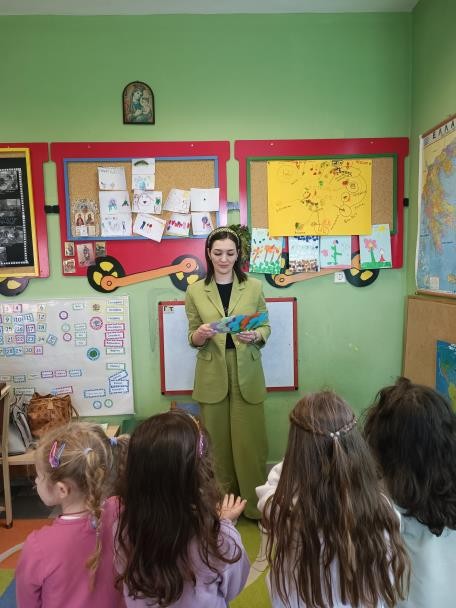 Τα παιδιά
λαμβάνουν  οδηγίες για τη  δραστηριότητα
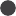 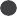 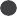 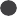 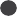 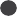 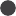 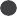 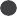 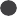 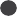 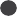 Διανέμονται στα παιδιά τα λουλούδια που αντιστοιχούν στα αινίγματα
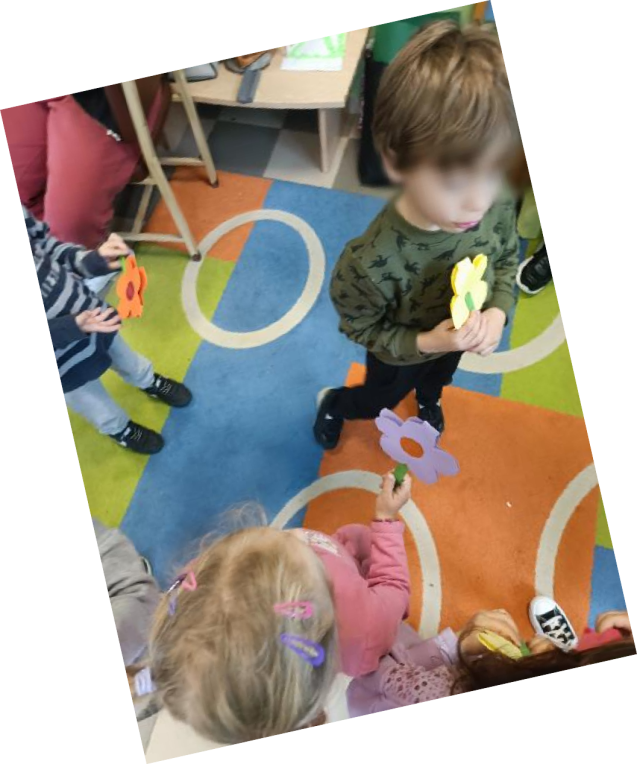 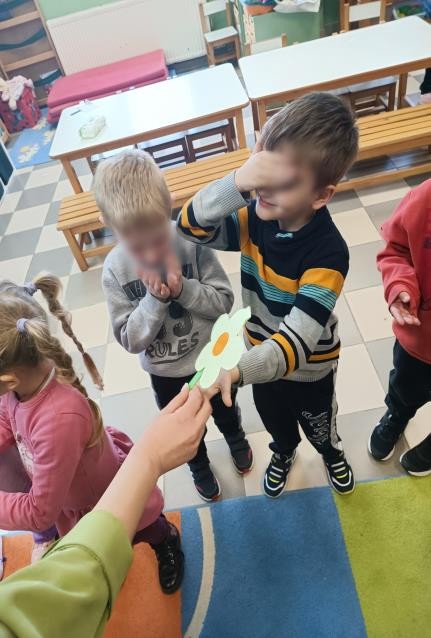 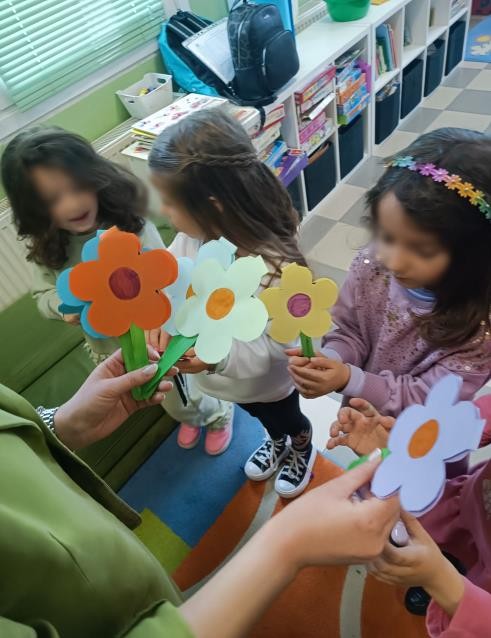 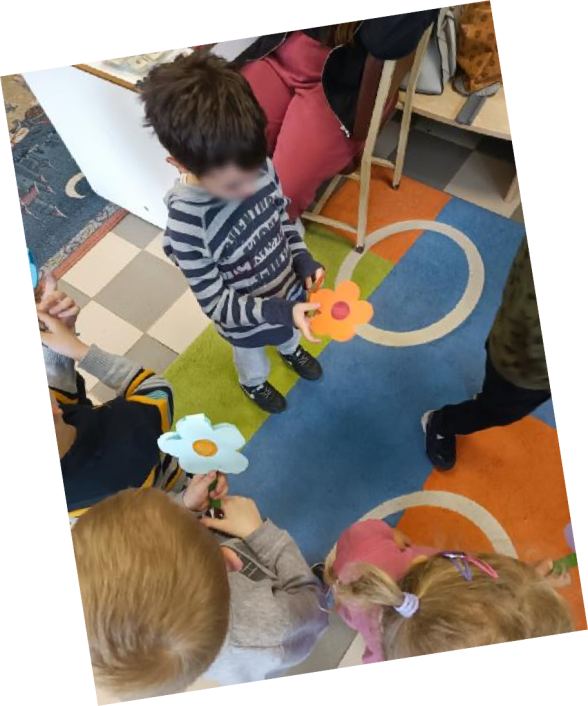 Τα παιδιά χορεύουν και στην παύση της μουσικής ακούνε το αίνιγμα,  προσπαθούν να το μαντέψουν και να το ταυτίσουν ή όχι με το λουλούδι
που κρατούν τα ίδια.
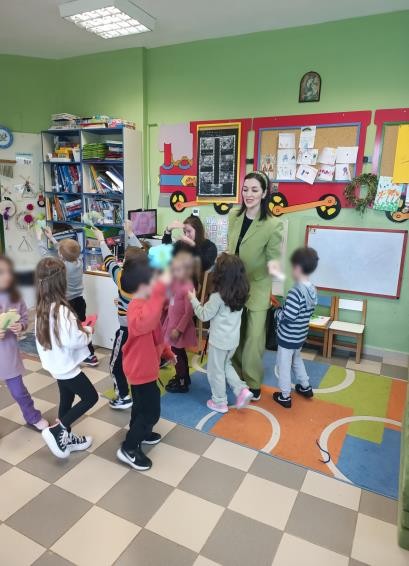 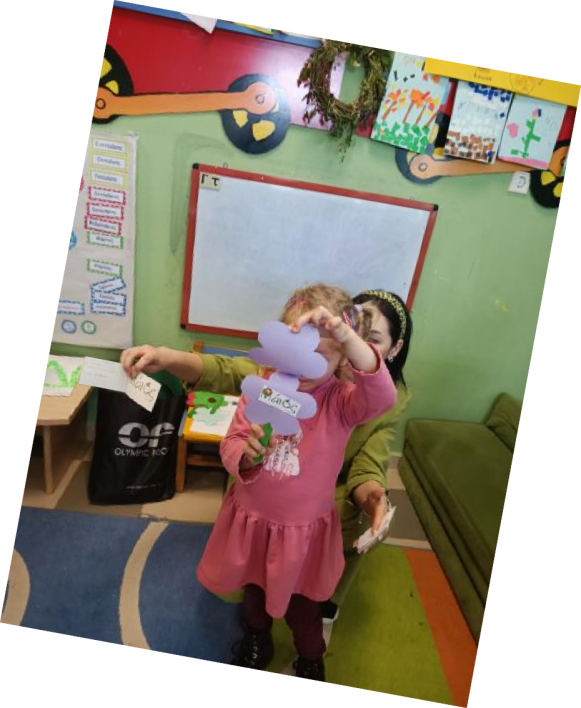 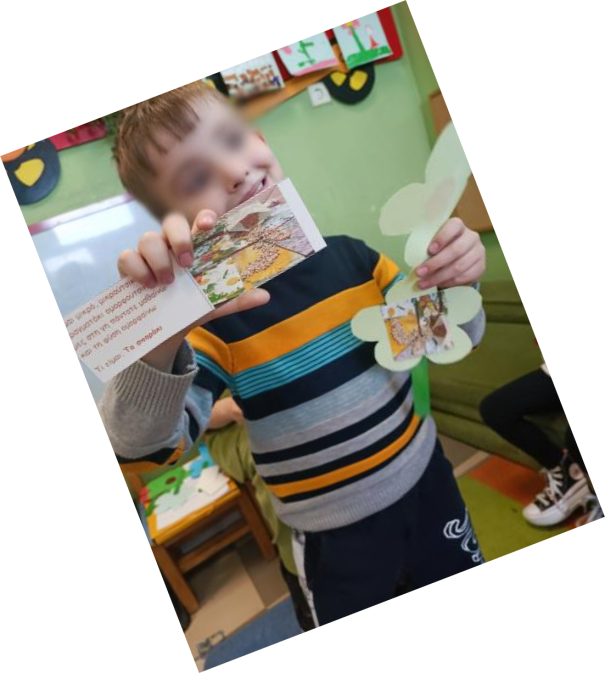 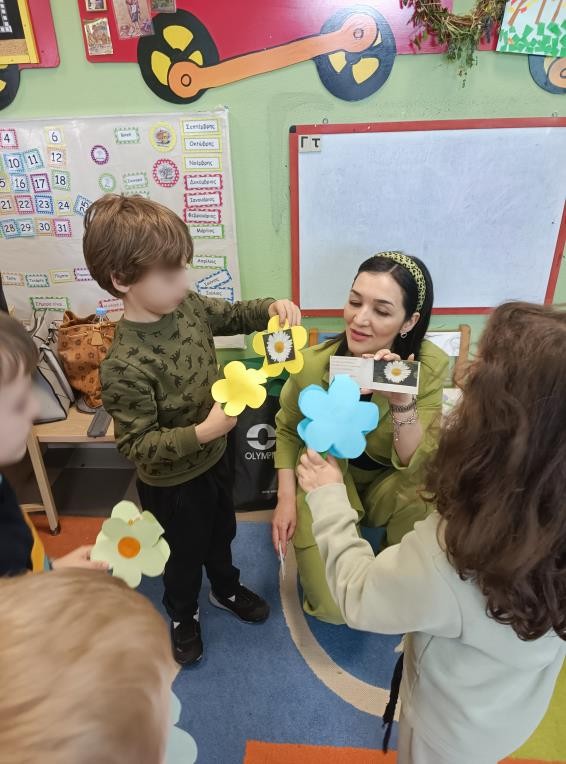 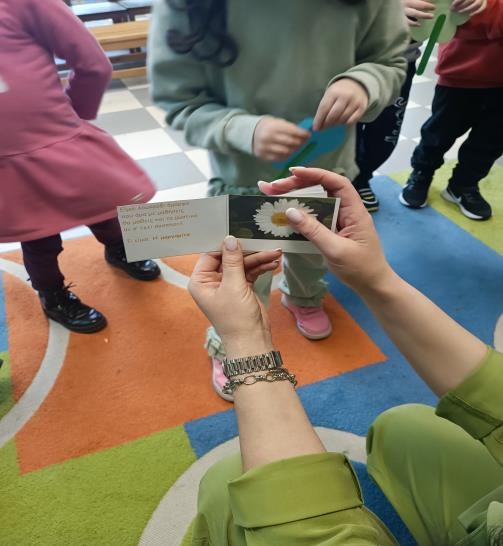 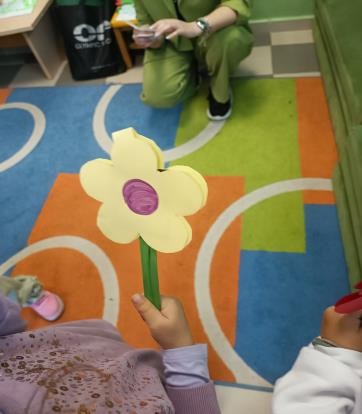 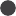 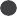 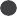 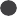 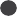 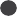 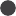 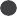 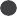 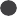 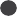 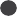 Στη δεύτερη παραλλαγή τα παιδιά χορεύουν και στην παύση της  μουσικής αναζητούν τον/την συμμαθητή/τρια που κρατά ίδιο λουλούδι  με το δικό τους
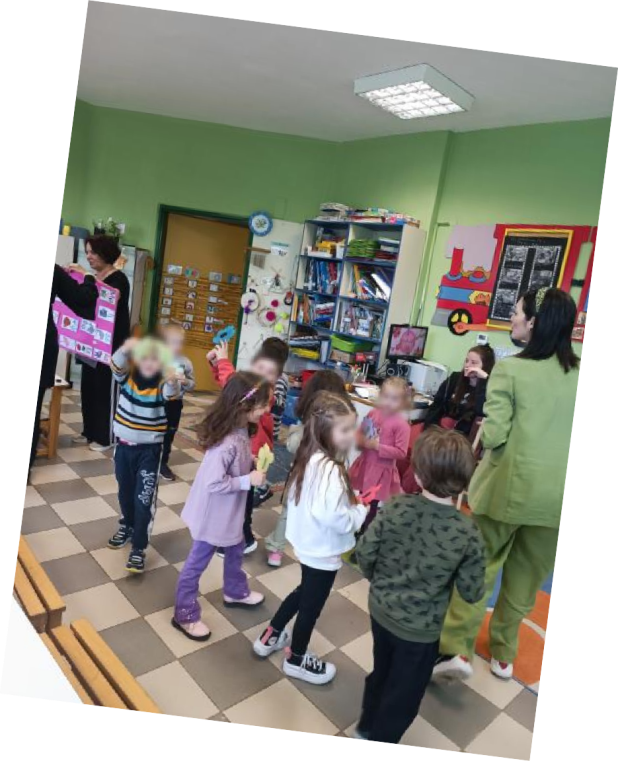 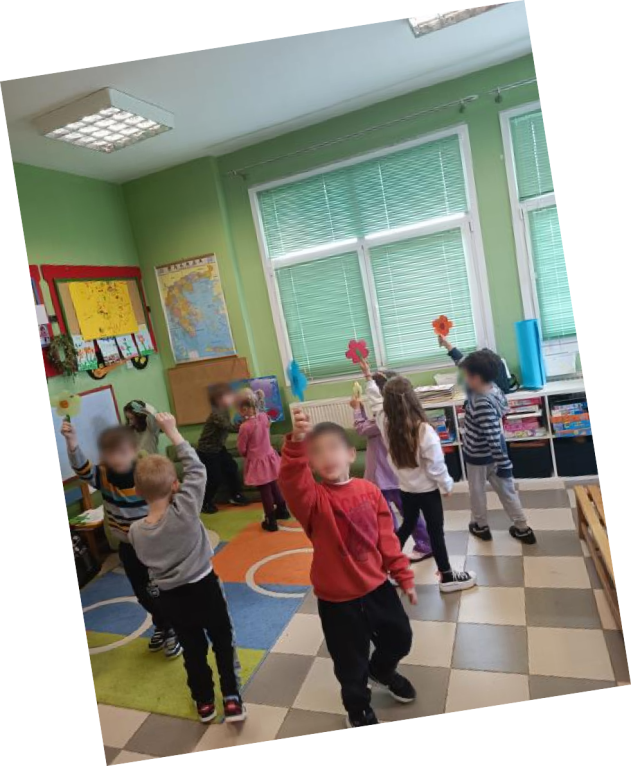 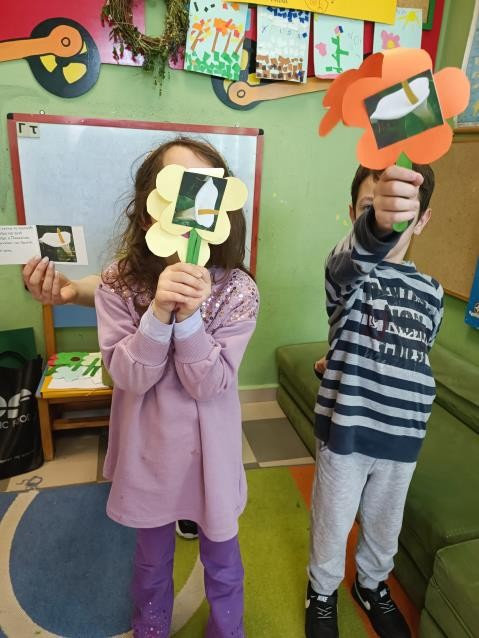 3η
δραστηριότητα
Βάζω χρωματιστές τελείες
για να κάνω δημιουργίες!
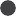 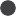 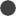 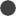 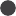 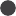 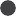 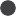 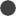 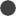 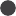 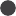 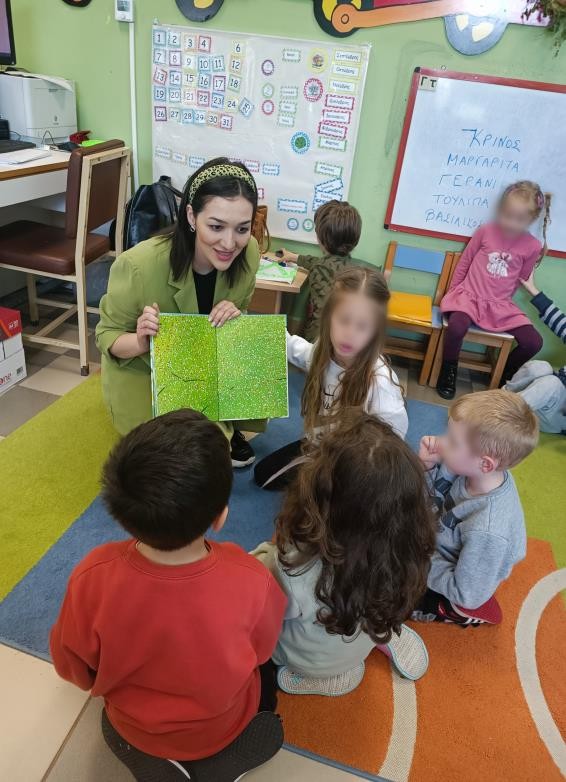 Παρατηρούμε
την εικονογράφηση του παραμυθιού

Το χαρούμενο λιβάδι αποτελείται  από λευκές (μαργαρίτες)
και
κόκκινες (παπαρούνες)
τελίτσες
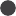 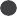 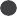 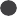 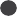 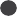 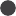 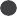 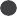 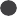 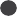 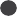 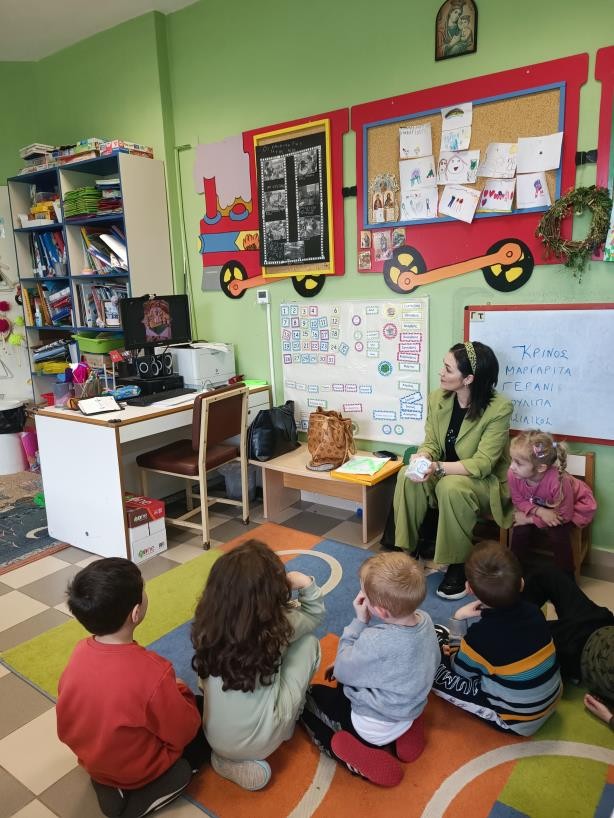 Παρακολουθούμε βίντεο για το πώς  εφαρμόζεται η τεχνική του
πουαντιγισμού
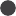 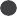 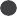 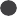 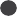 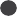 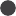 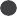 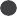 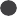 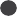 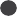 Τα παιδιά εφαρμόζουν την τεχνική του πουαντιγισμού με μπατονέτες.
Ορισμένα σχεδιάζουν πρώτα με μαρκαδόρο.
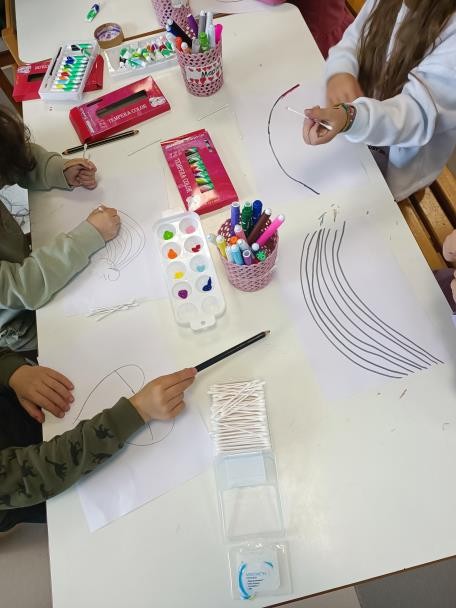 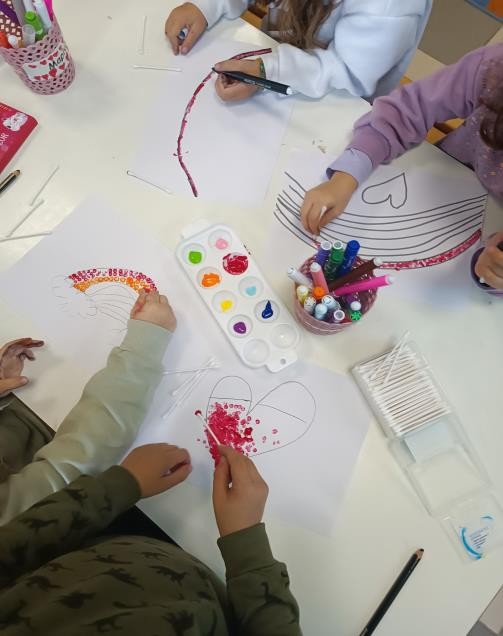 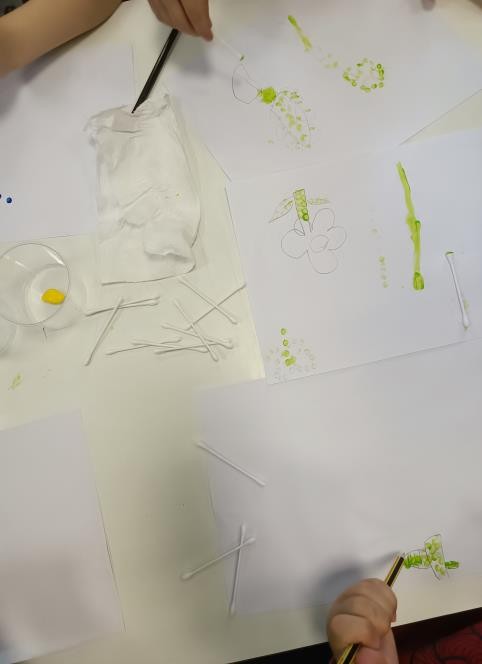 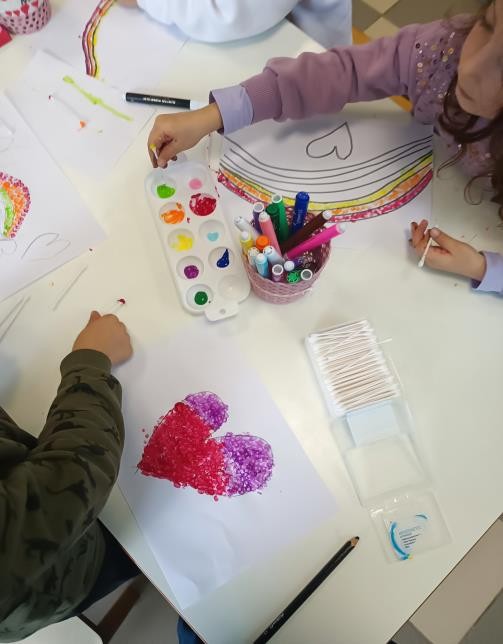 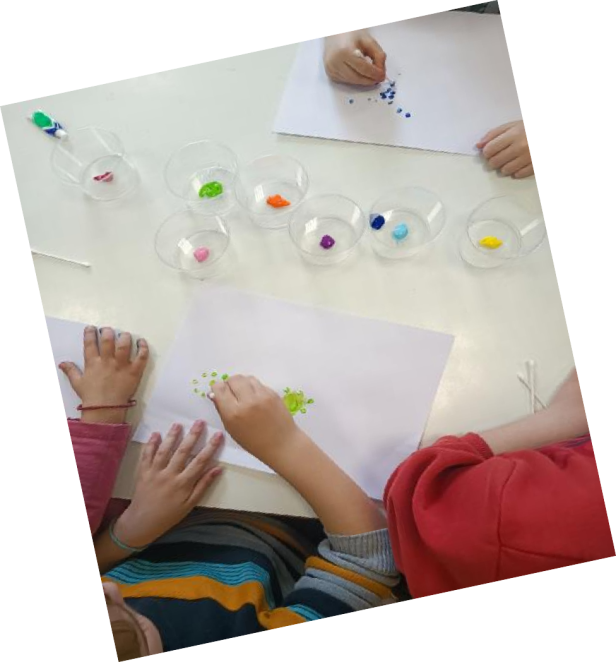 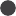 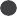 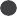 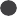 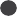 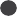 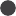 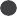 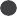 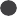 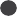 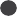 Στάδια εξέλιξης -	Η πλειοψηφία επέλεξε να φτιάξει ουράνιο τόξο με  ανοιξιάτικα χρώματα
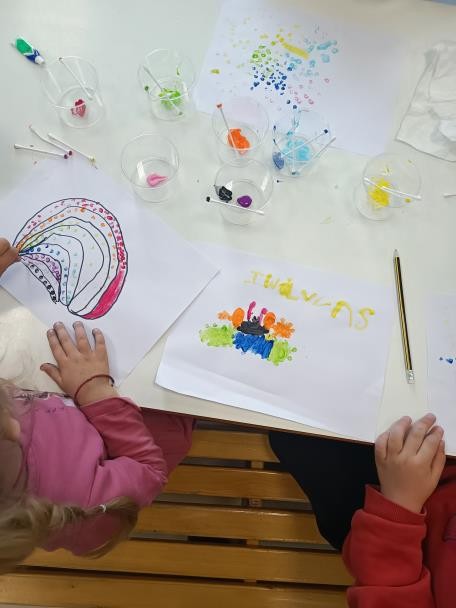 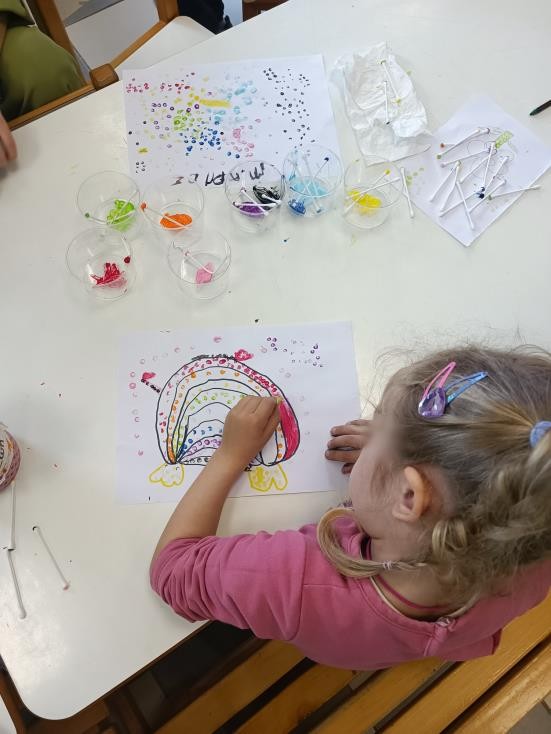 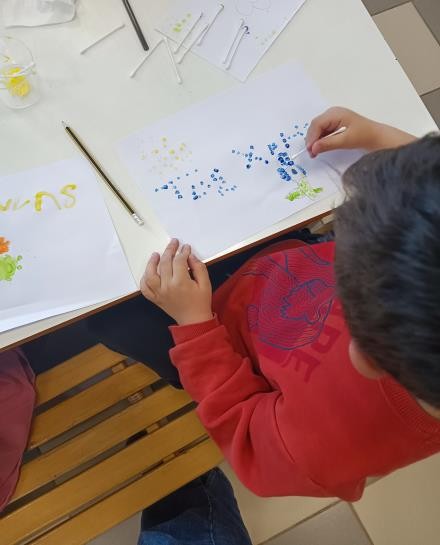 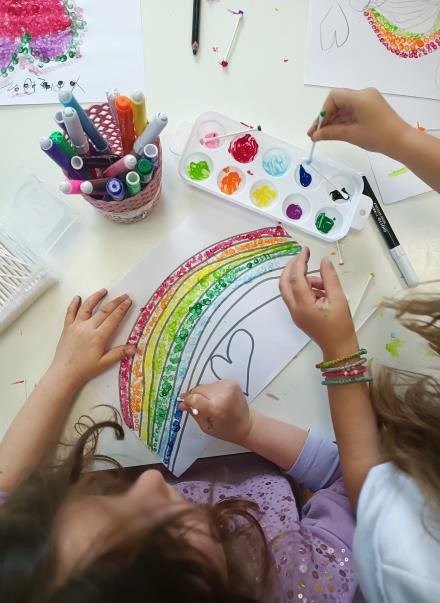 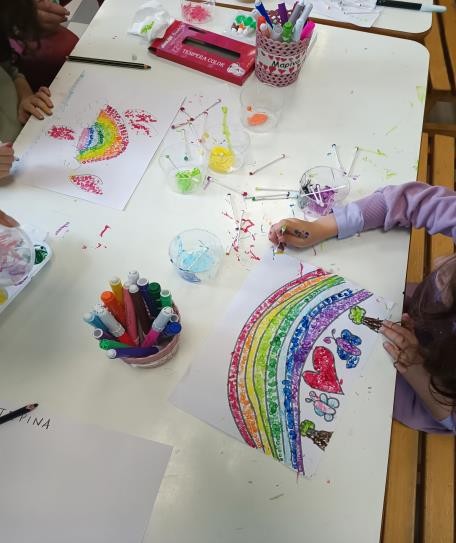 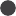 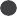 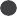 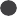 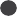 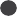 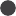 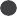 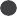 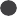 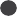 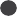 Το τελικό αποτέλεσμα!
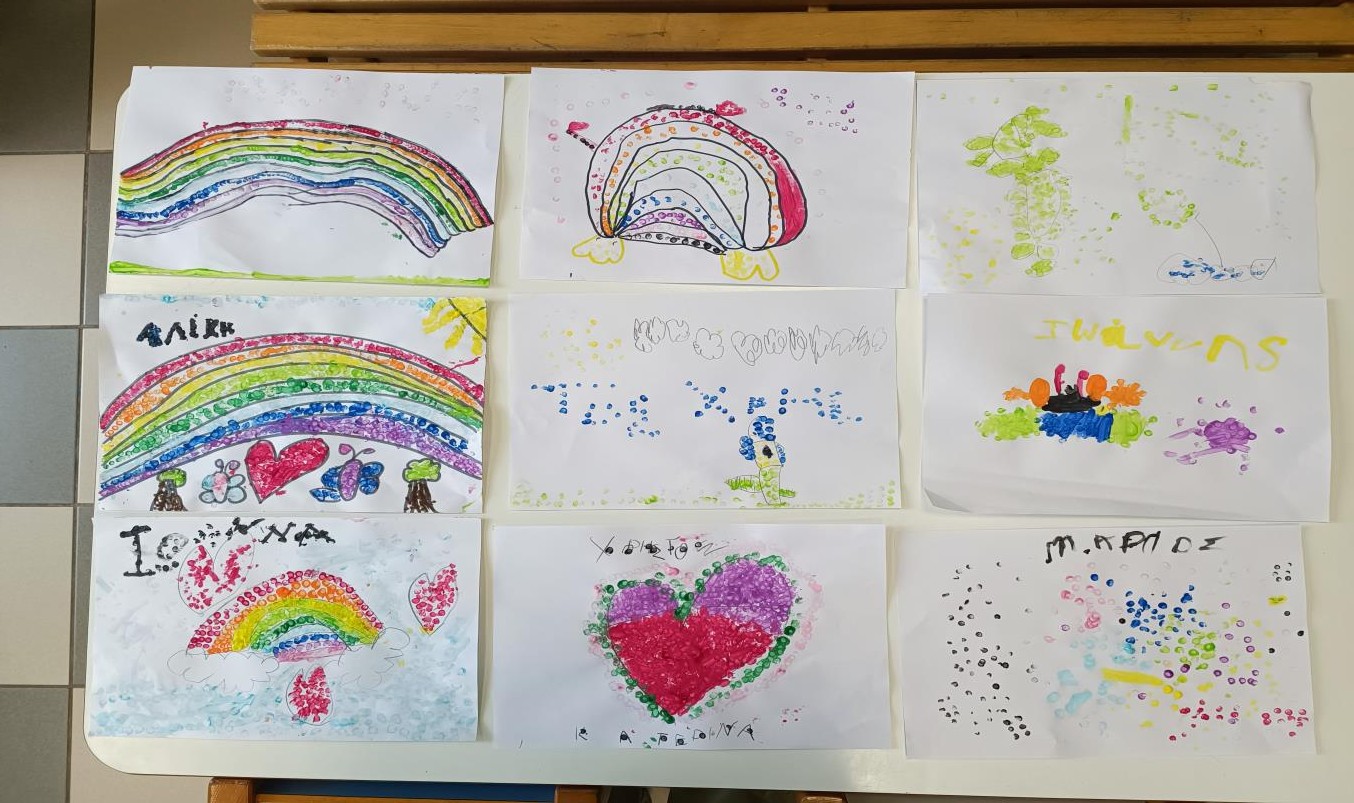 4η
δραστηριότητα
Μεγαλώνει, μεγαλώνει το φυτό
σε πιατάκι στρογγυλό!
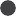 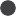 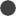 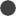 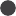 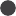 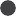 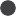 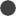 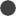 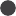 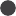 Τα παιδιά ζωγραφίζουν τα στοιχεία που θα συνθέσουν την κατασκευή
τους
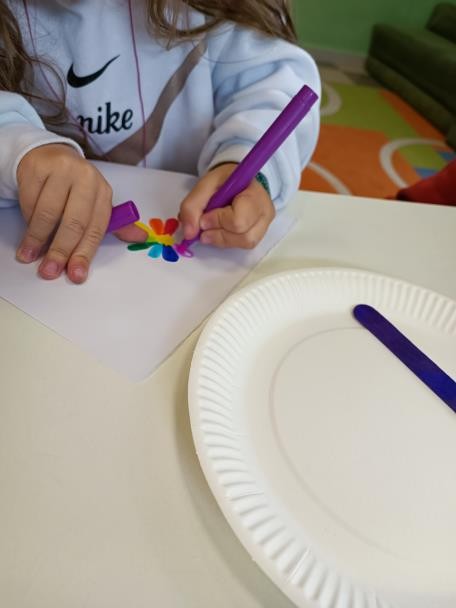 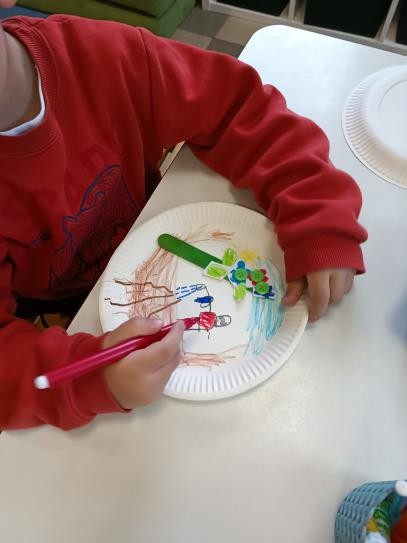 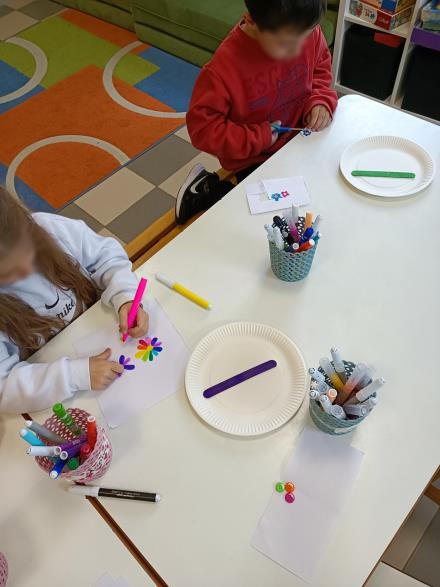 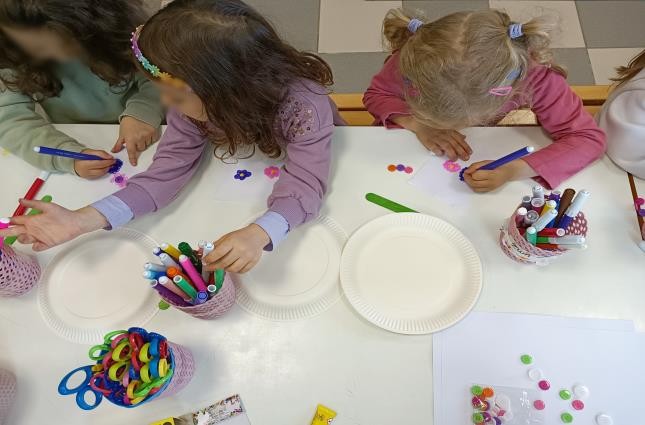 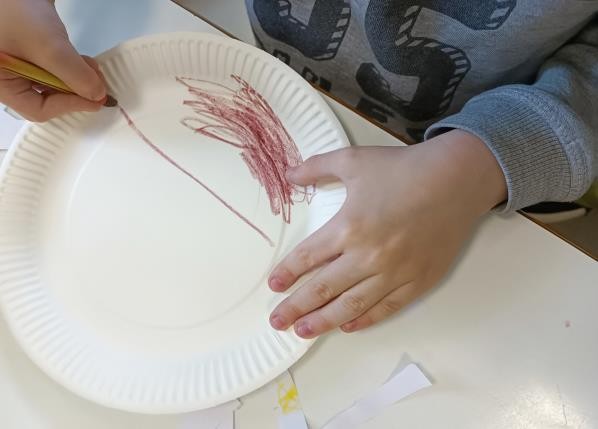 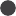 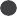 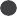 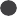 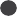 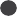 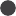 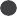 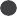 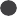 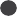 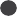 Το τελικό αποτέλεσμα!
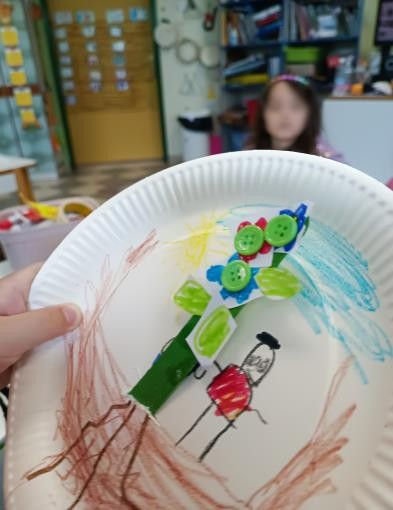 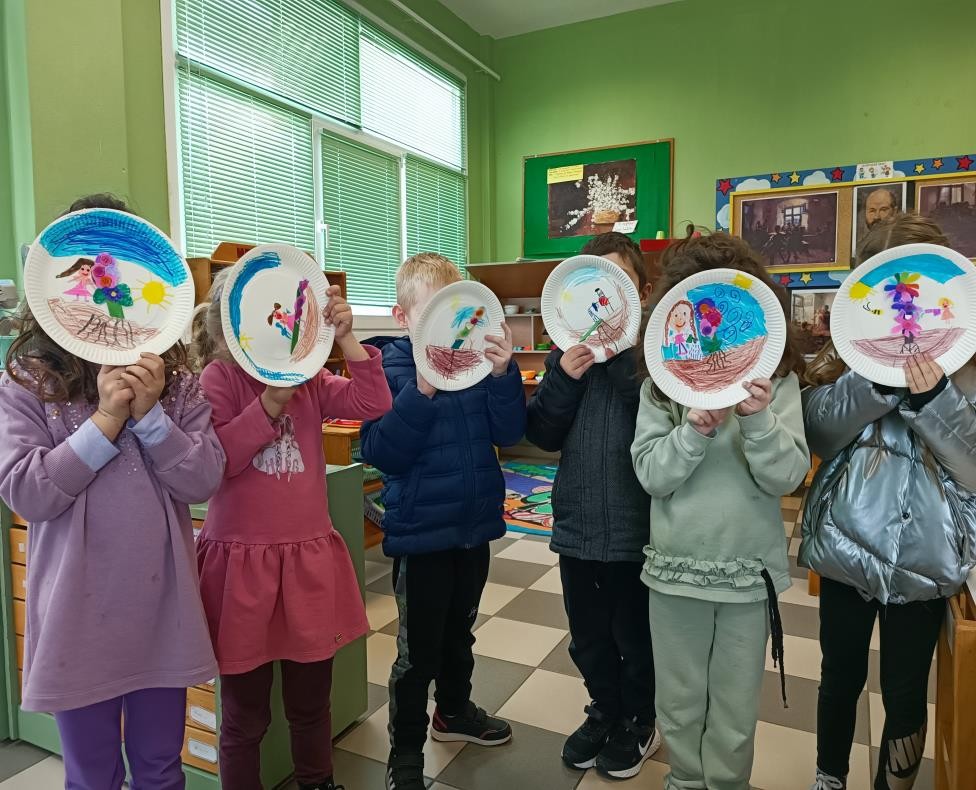 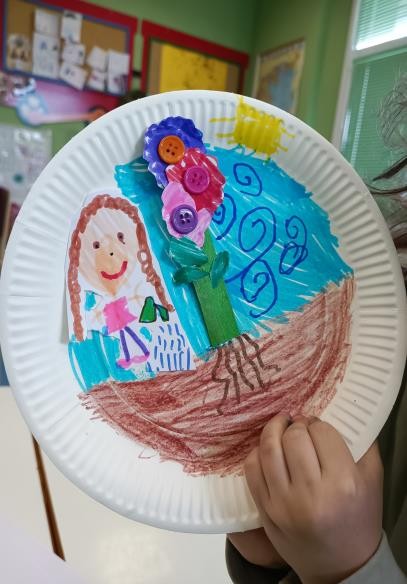 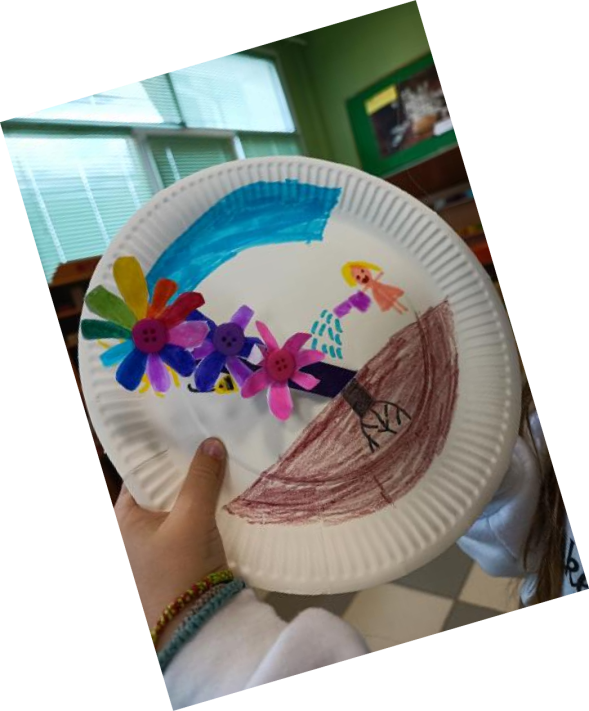 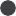 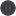 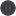 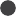 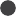 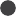 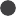 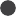 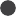 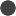 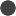 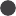 Δευτέρα
08/05/2023
1η
δραστηριότητα
Βρίσκω τα γλαστράκια
φυτεύω τα σποράκια  μεγαλώνω λουλουδάκια
για χαρούμενα παιδάκια!
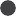 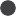 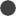 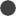 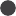 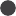 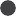 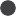 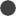 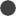 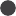 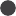 Ανακεφαλαιώνουμε την  συζήτηση της Παρασκευής για  την αξία των λουλουδιών για  τη φύση και τον άνθρωπο
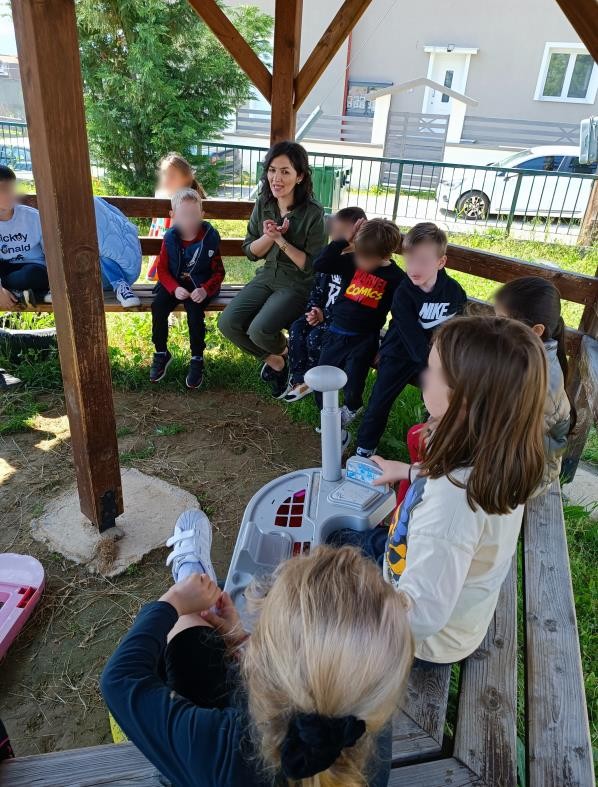 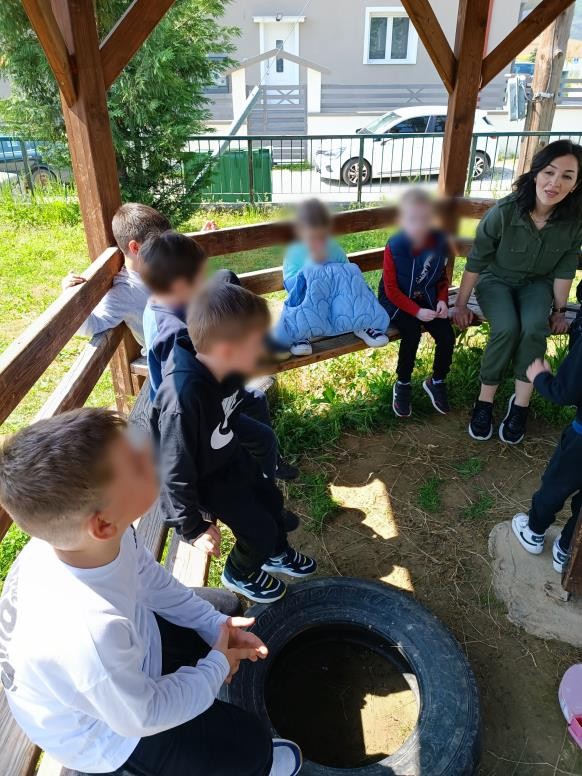 Κάνουμε καταμέτρηση των υλικών  που θα χρειαστούμε για τη φύτευση
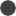 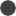 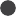 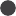 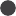 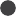 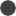 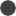 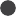 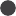 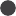 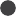 Τα παιδιά ψάχνουν τα κρυμμένα γλαστράκια, τα οποία θα
χρησιμοποιήσουν για την φύτευση των σπόρων
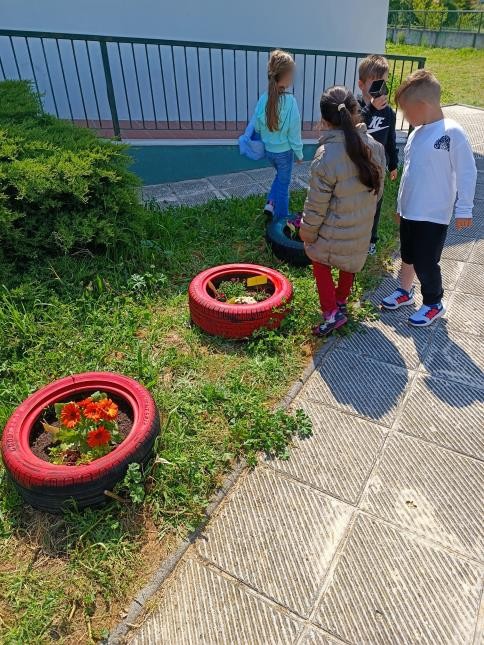 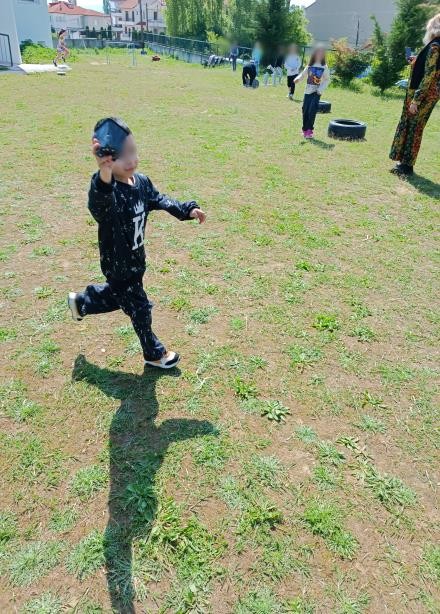 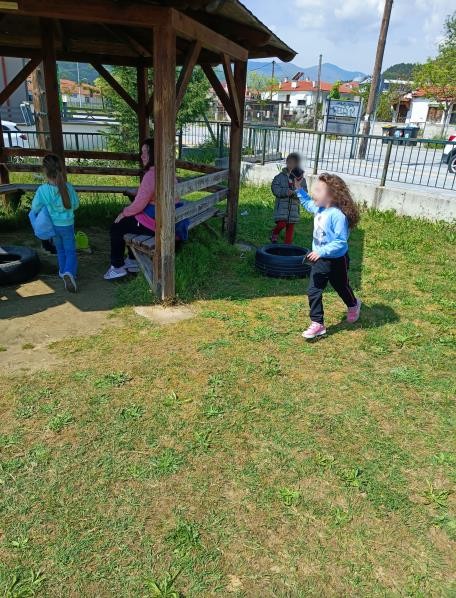 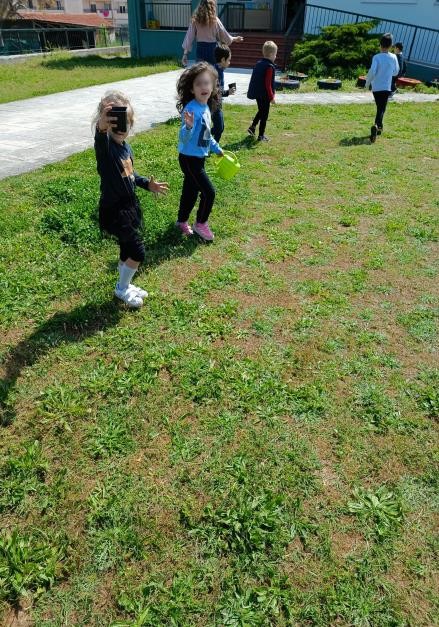 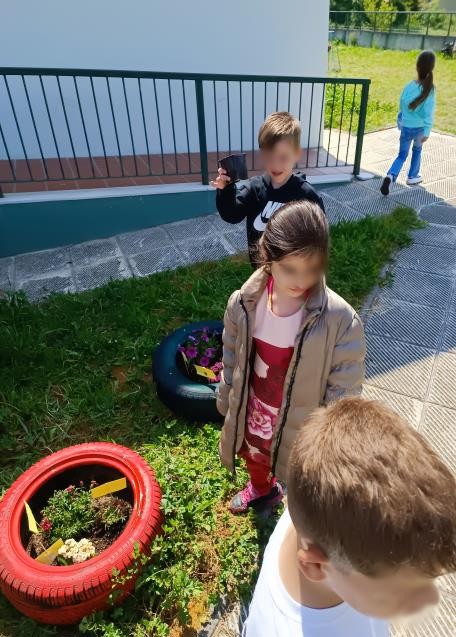 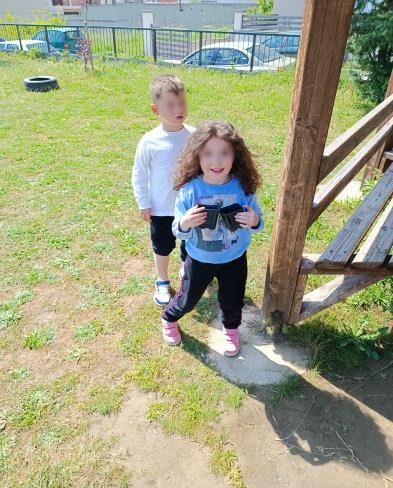 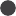 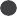 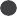 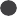 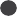 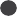 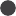 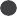 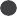 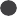 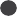 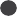 Τα παιδιά βρήκαν όλα τα γλαστράκια και έχουν όλα ένα στο χέρι τους.
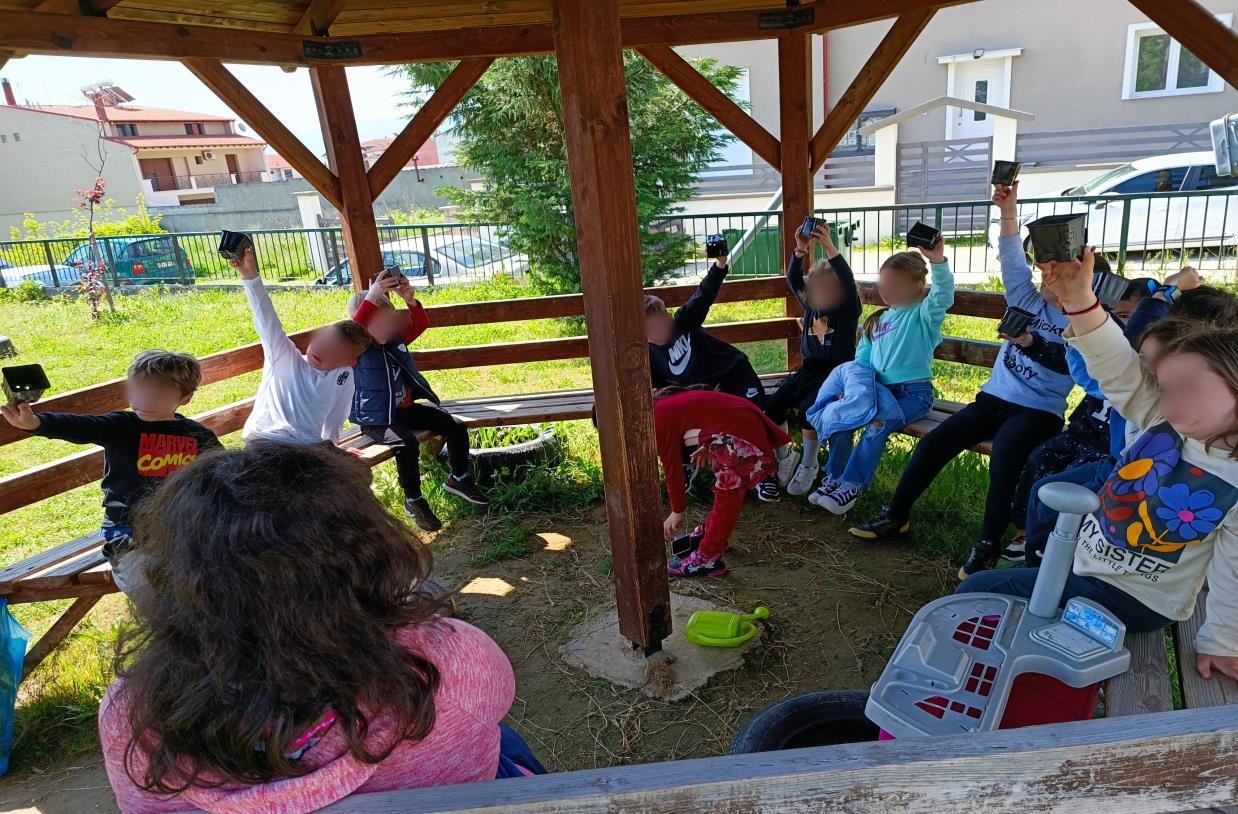 Έχουμε ποτιστήρια με νερό, χώμα, σπόρους και είμαστε έτοιμοι για τη  φύτευση.
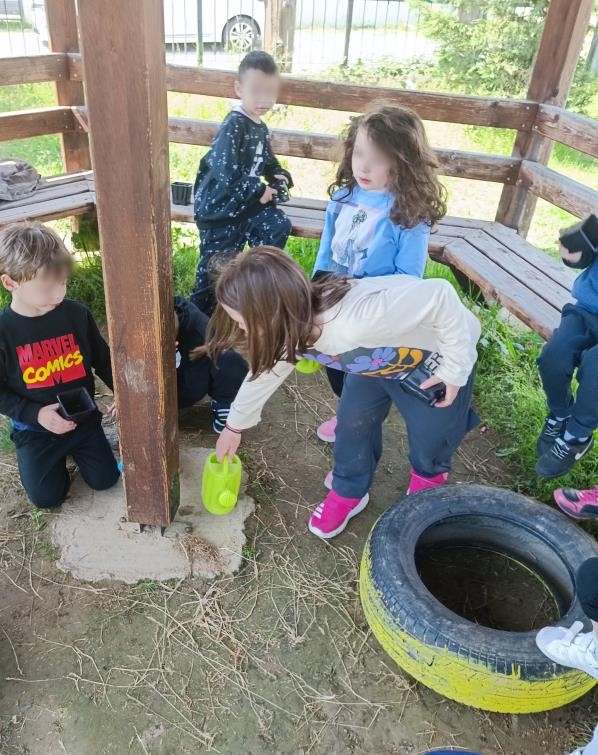 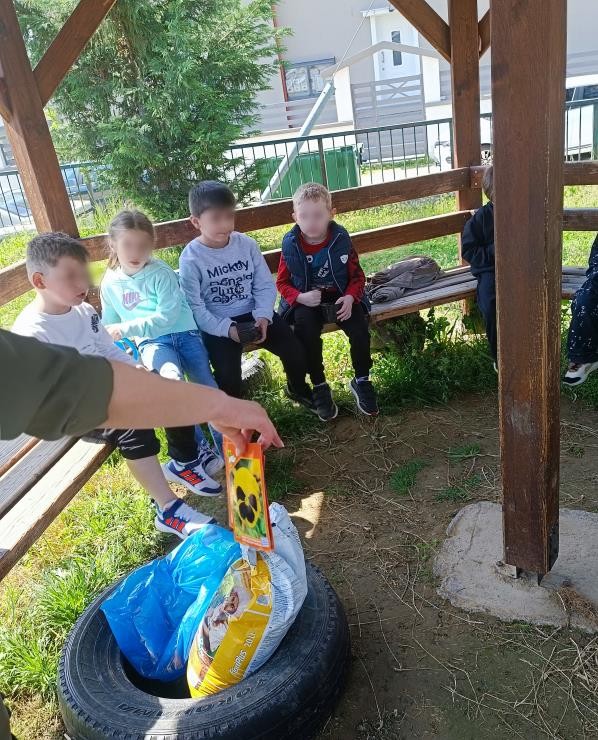 Βήμα 1: τα παιδιά γεμίζουν με χώμα τα γλαστράκια τους
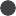 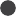 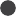 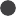 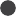 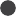 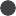 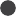 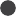 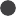 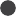 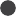 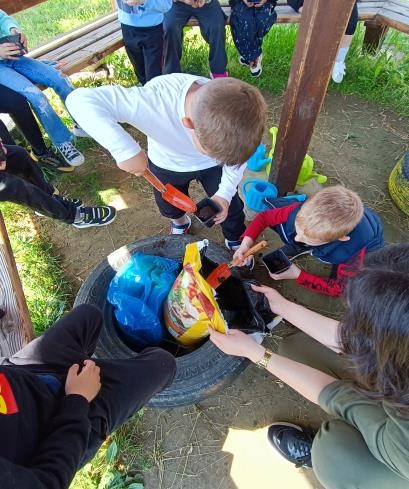 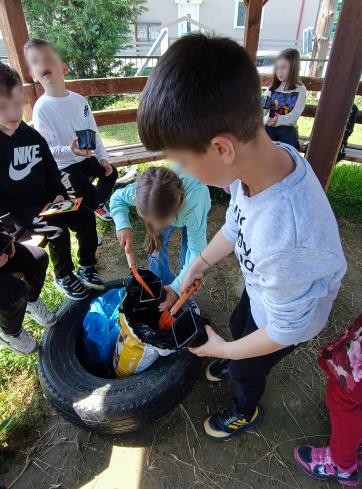 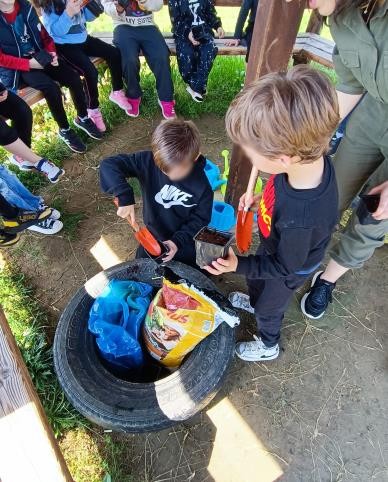 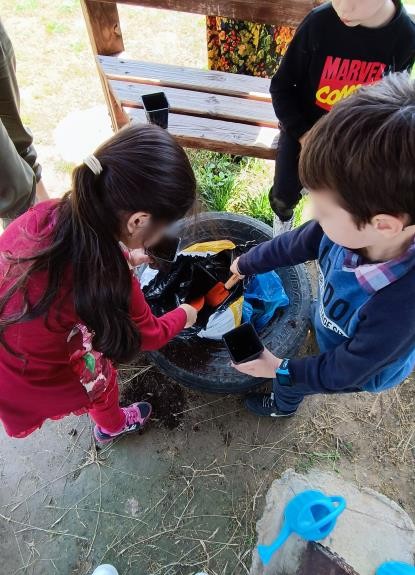 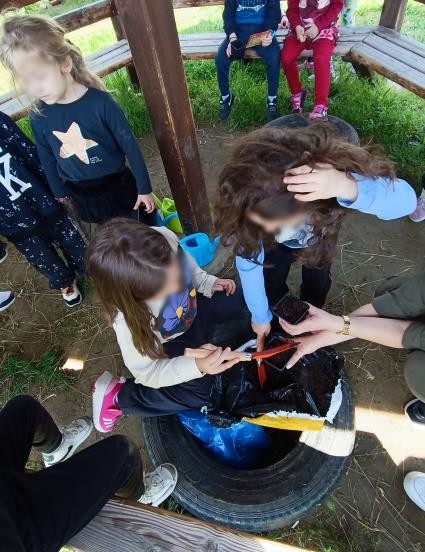 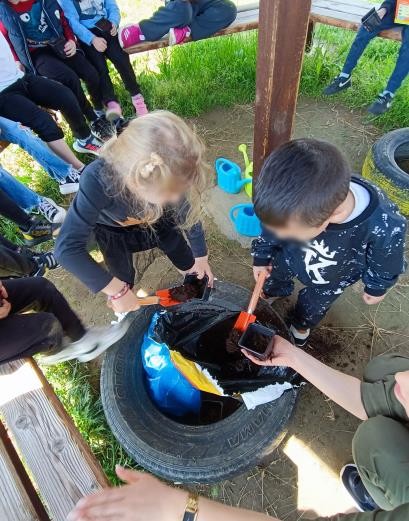 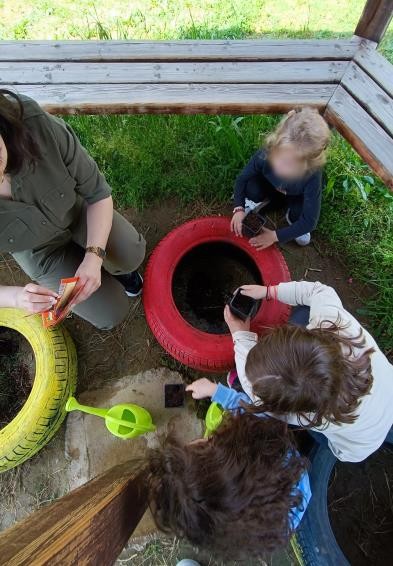 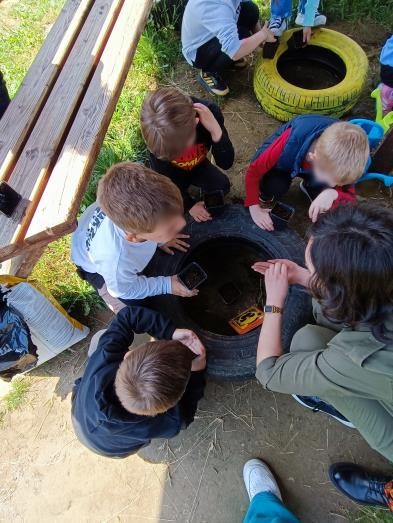 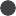 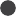 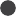 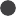 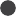 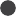 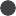 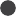 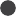 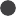 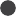 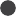 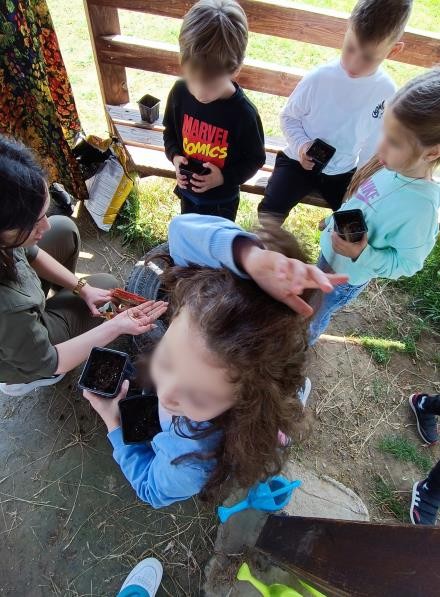 Βήμα 2: τα
παιδιά
τοποθετούν τα  σποράκια στο  χώμα.
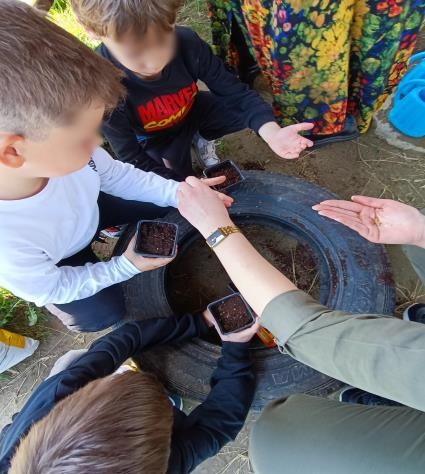 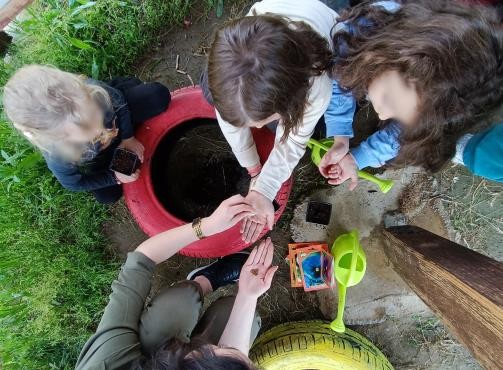 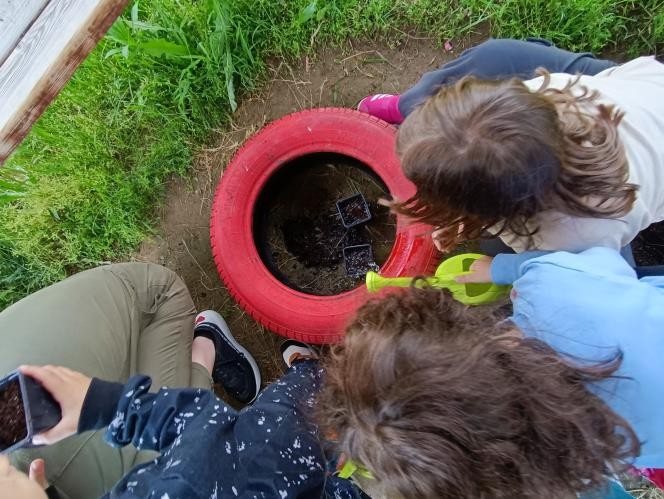 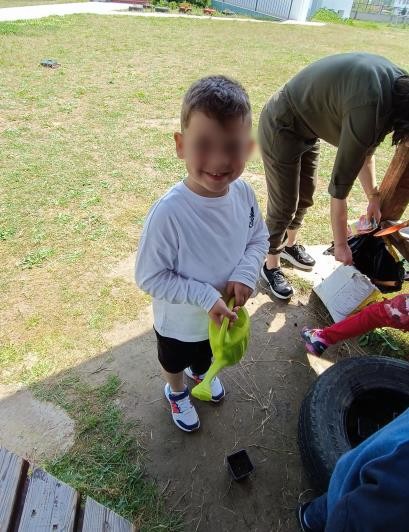 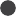 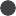 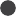 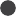 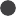 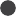 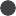 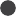 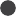 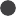 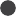 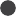 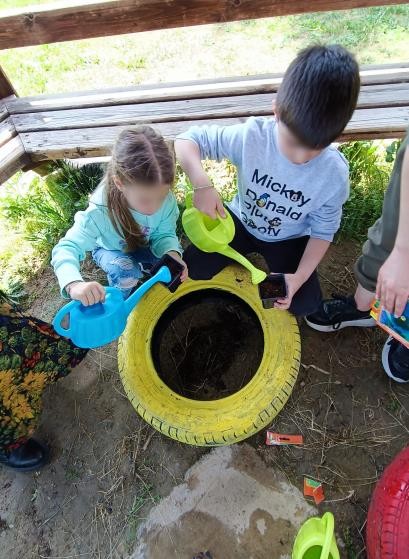 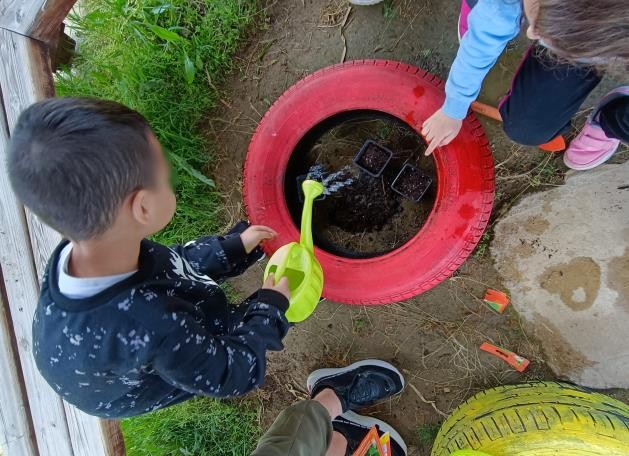 Βήμα 3: τα παιδιά ποτίζουν  τα σποράκια που φύτευσαν.
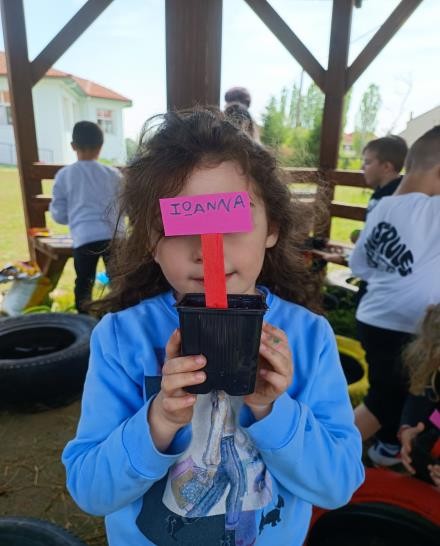 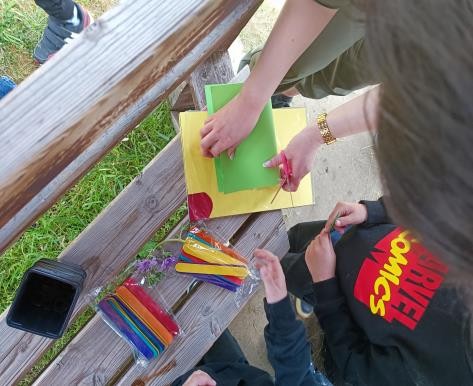 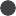 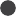 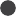 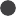 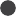 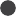 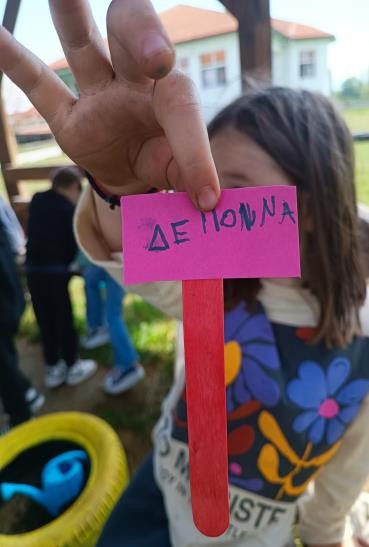 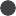 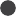 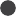 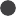 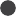 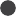 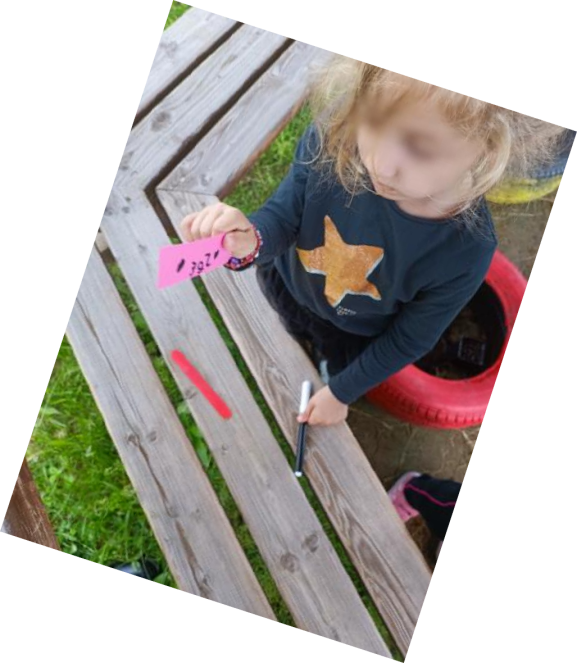 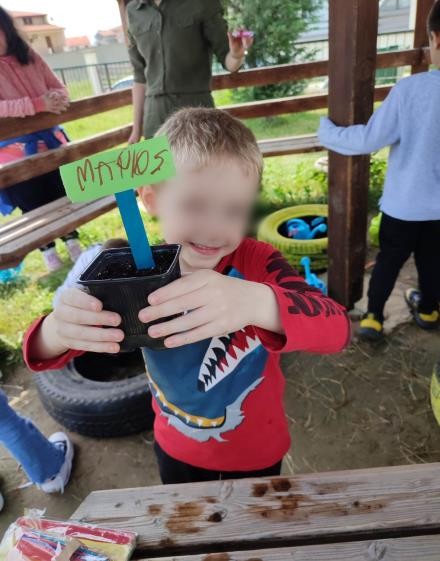 Βήμα 4: τα παιδιά γράφουν
καρτελάκι με το όνομα τους και  το στερεώνουν στο γλαστράκι.
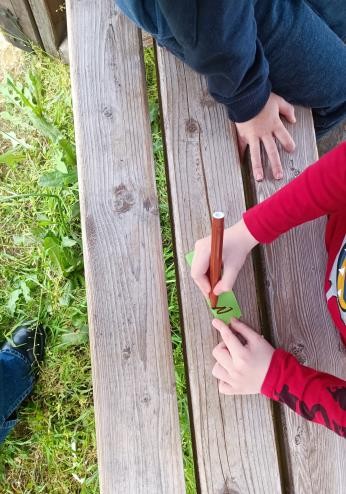 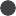 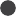 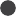 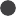 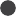 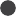 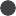 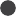 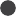 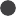 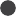 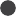 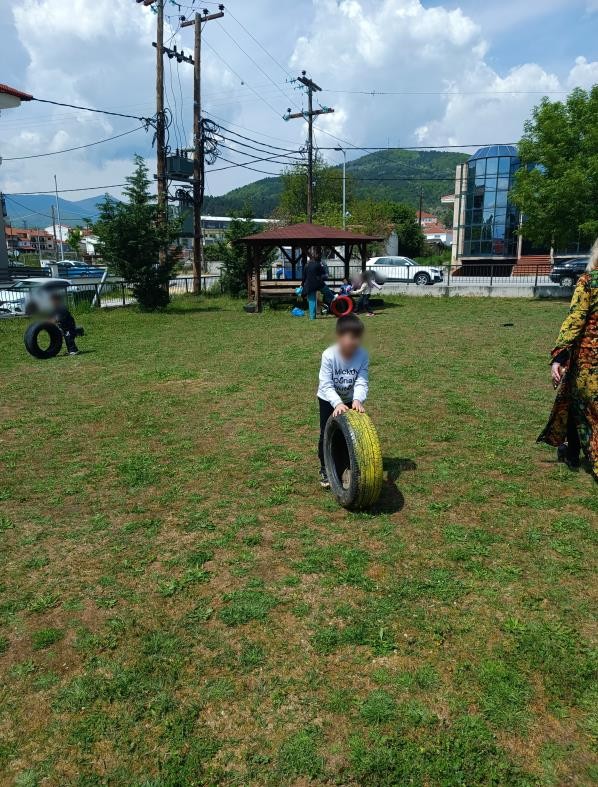 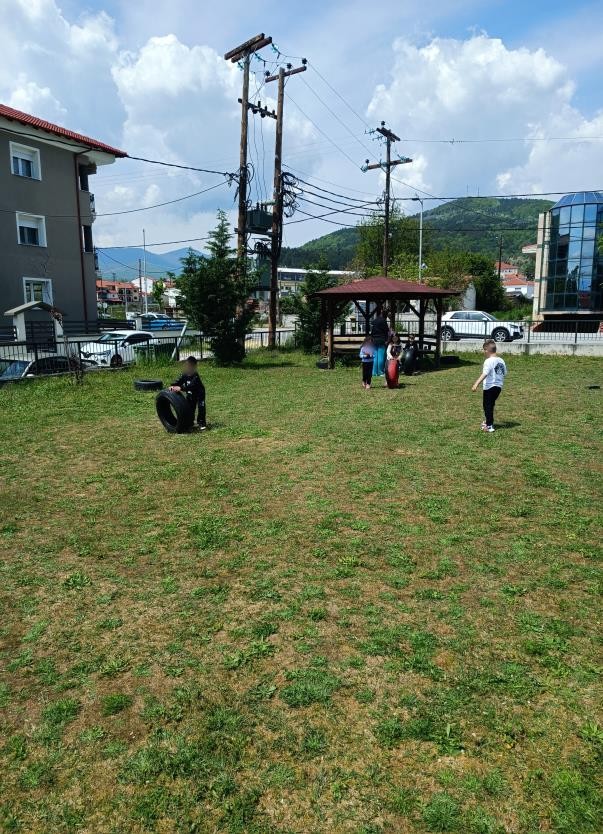 Βήμα 5:
τα παιδιά  αναζητούν το
κατάλληλο σημείο  της αυλής για την  ανάπτυξη των  σπόρων
2η
δραστηριότητα
Επιτραπέζιες «αθλοπαιδίες»
(Δραστηριότητα αξιολόγησης)
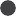 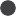 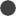 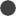 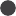 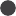 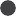 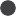 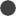 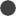 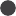 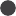 Δίνονται οδηγίες στα παιδιά για το πώς να εργαστούν ανά σταθμό Ι
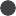 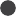 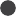 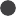 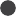 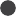 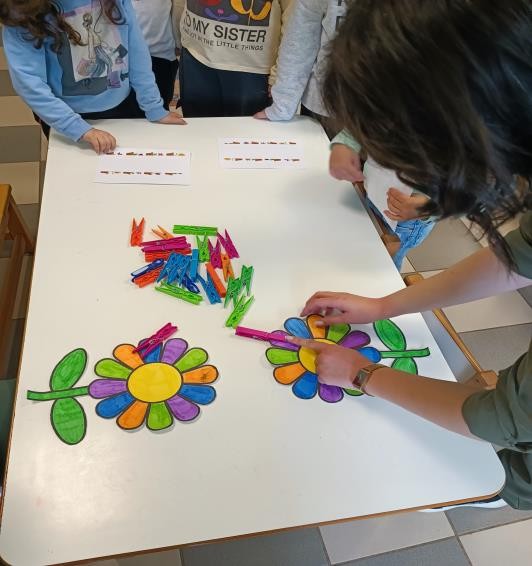 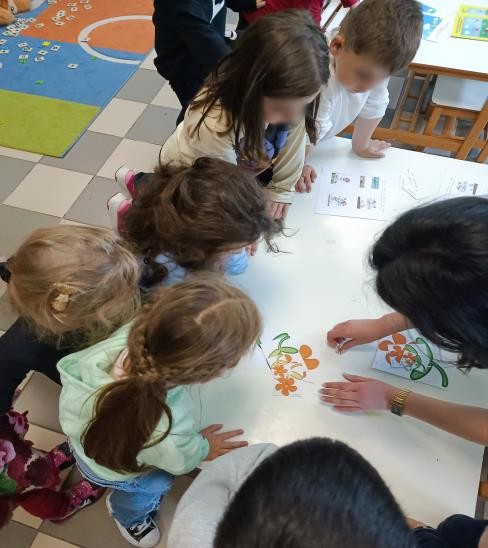 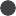 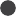 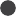 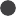 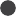 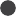 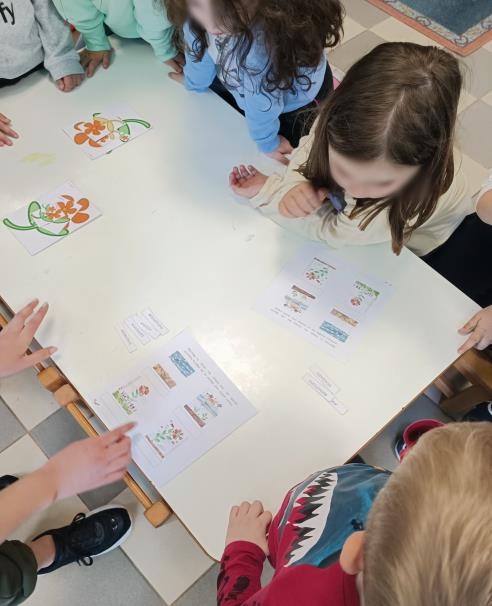 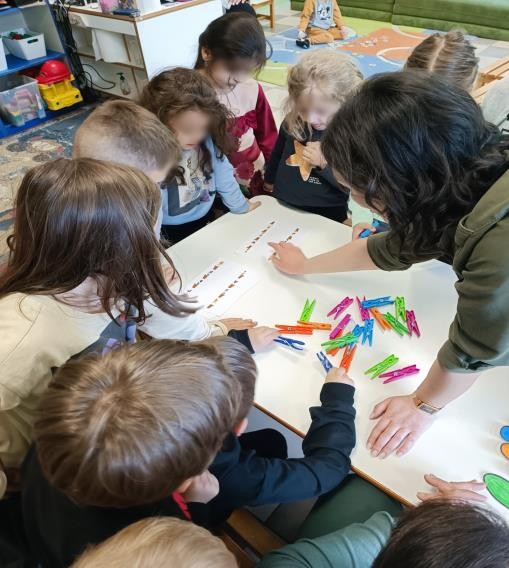 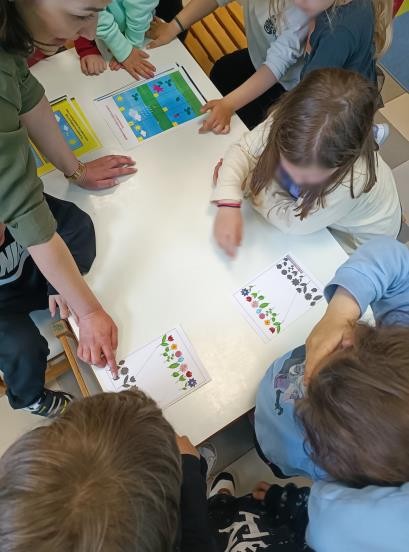 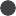 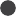 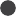 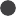 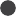 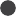 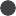 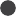 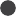 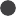 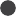 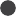 Δίνονται οδηγίες στα παιδιά για το πώς  να εργαστούν ανά σταθμό ΙΙ
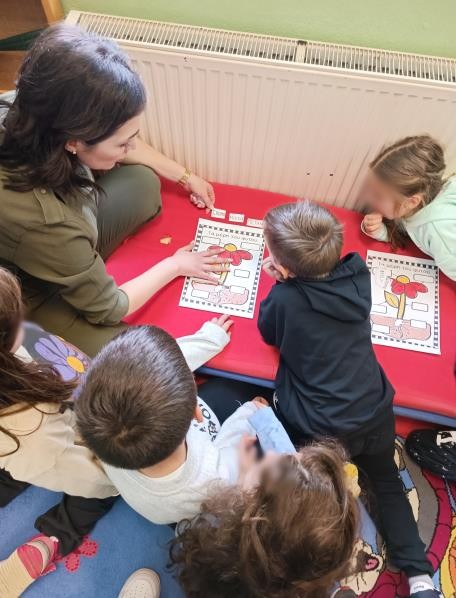 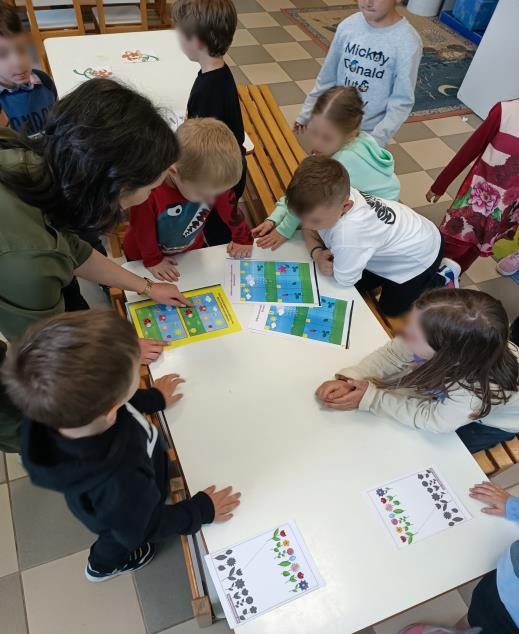 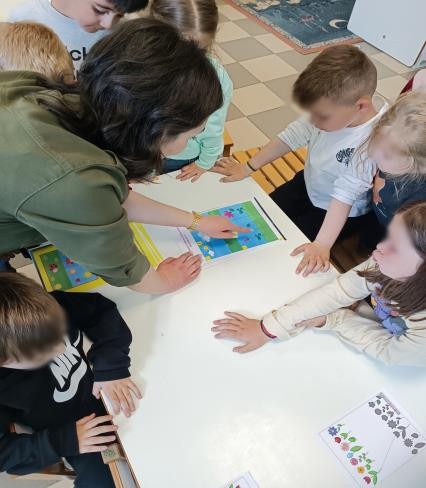 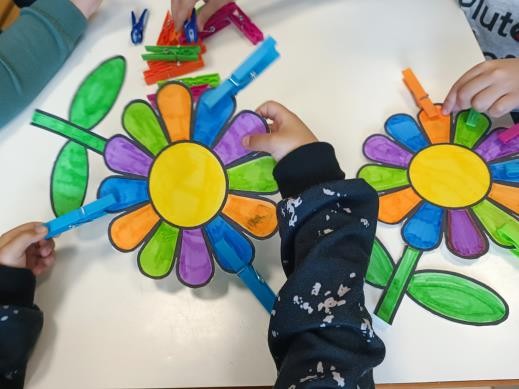 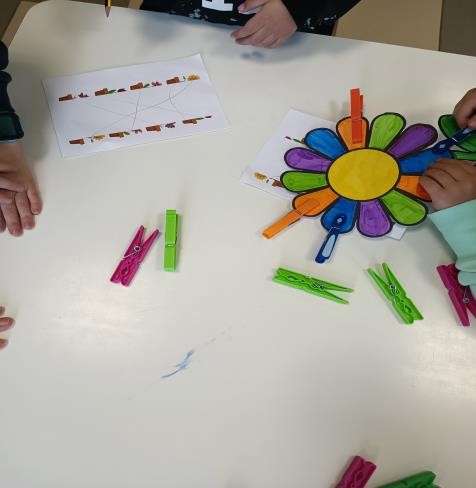 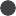 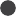 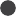 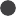 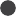 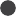 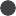 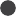 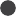 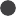 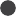 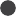 Τα παιδιά εργάζονται στους
σταθμούς Ι
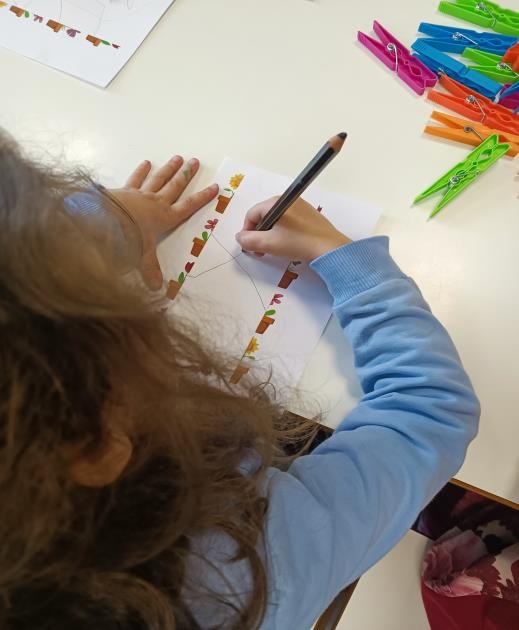 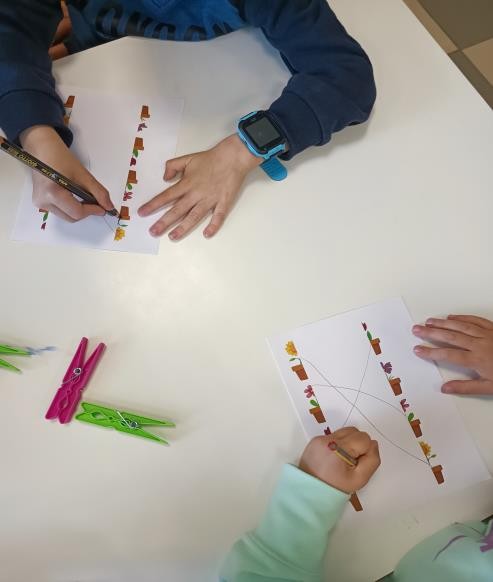 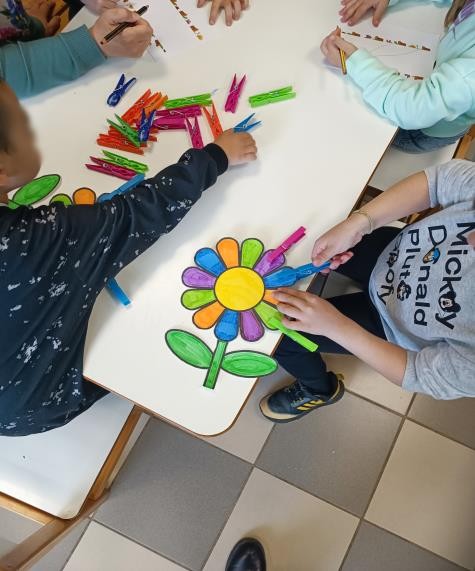 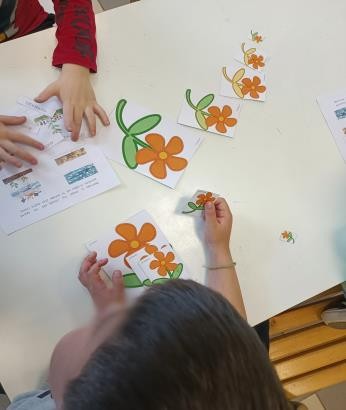 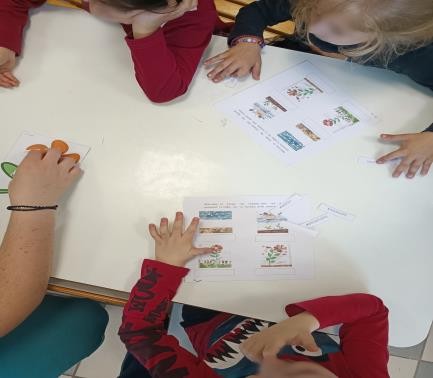 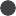 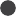 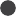 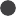 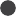 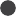 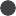 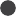 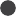 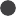 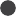 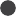 Τα παιδιά εργάζονται στους  σταθμούς ΙΙ
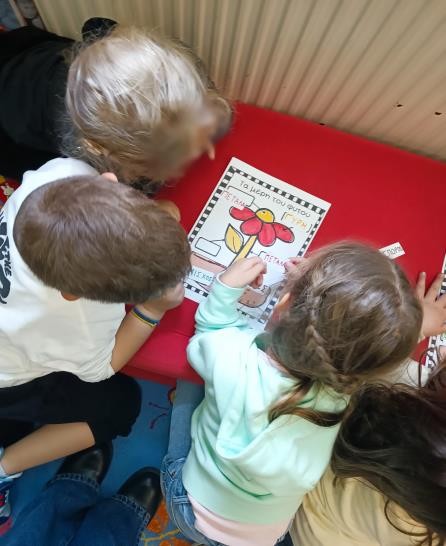 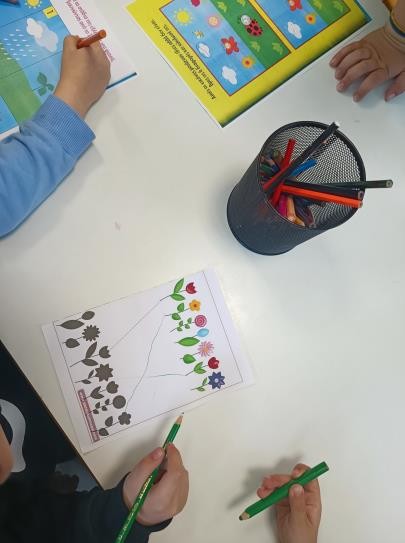 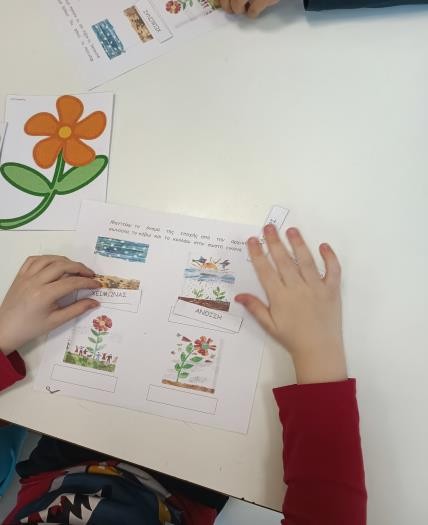 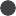 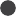 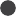 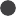 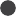 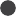 Τα παιδιά του ολοημέρου προσφέρουν τα μπρελόκ που ετοίμασαν για  τους/τις συμμαθητές/τριες τους και τις νηπιαγωγούς
(τα υπόλοιπα δόθηκαν την Παρασκευή)
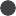 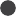 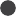 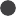 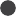 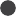 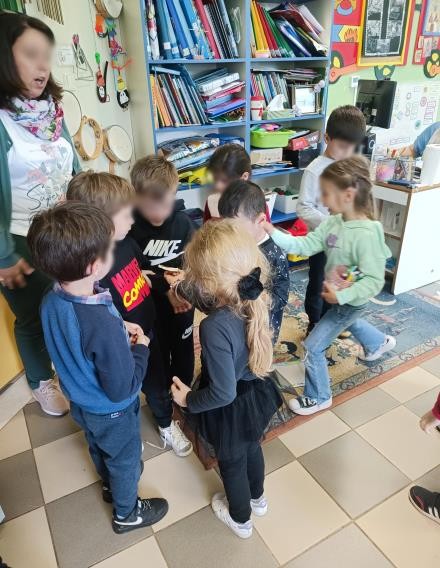 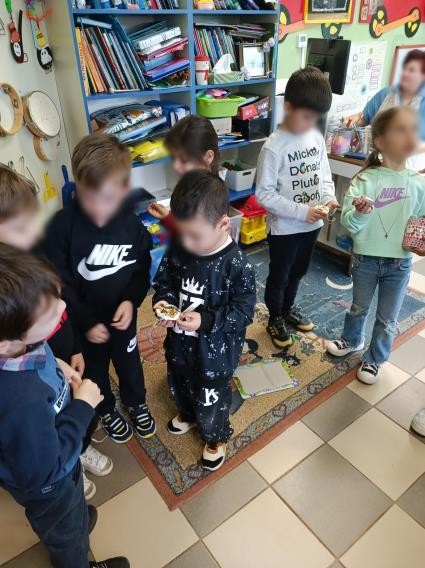 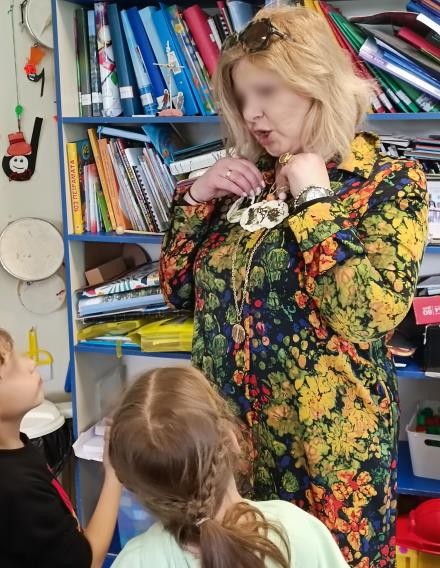